CALCULUS
Indefinite integration
1
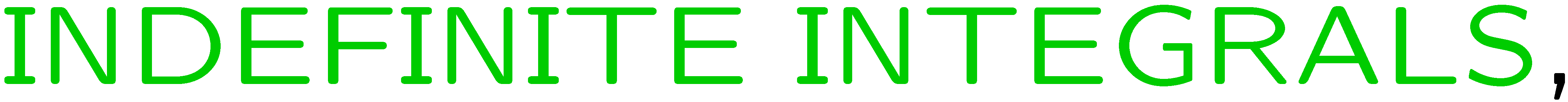 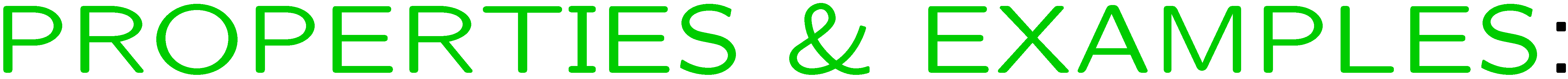 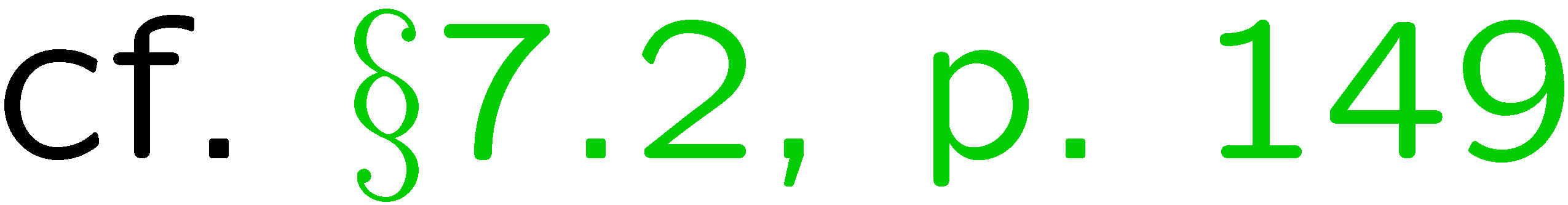 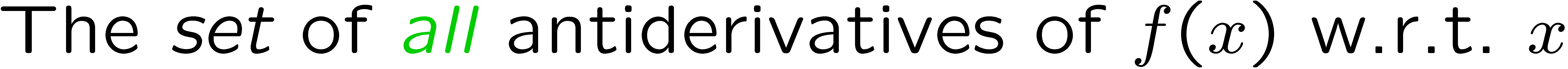 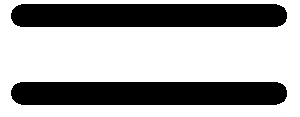 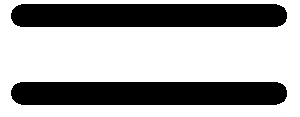 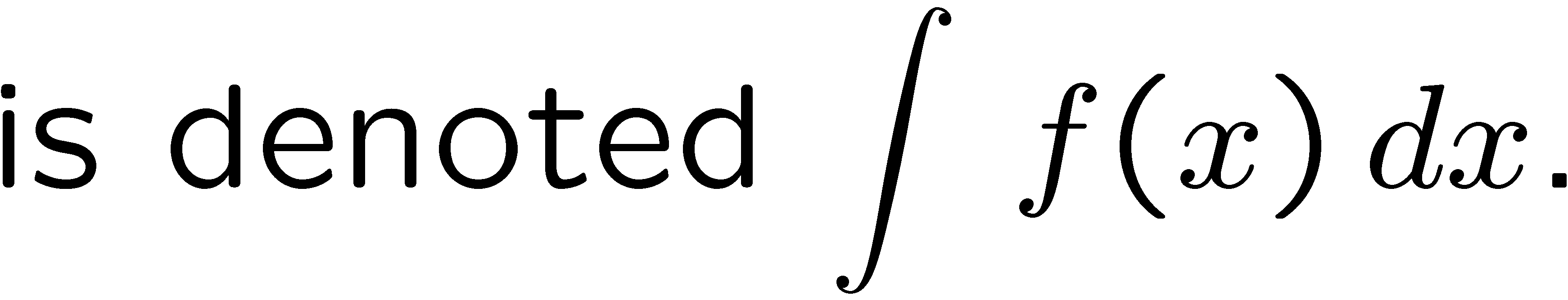 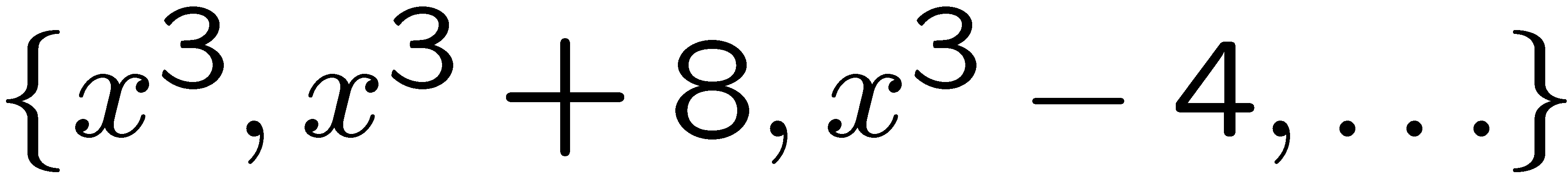 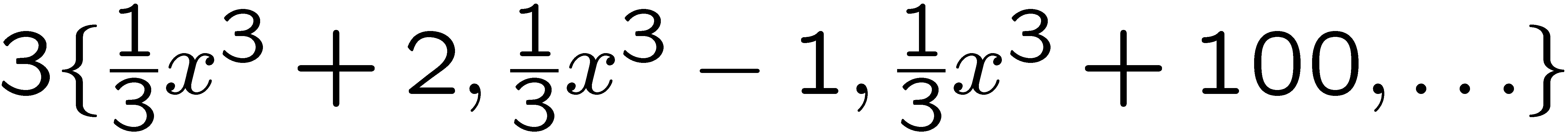 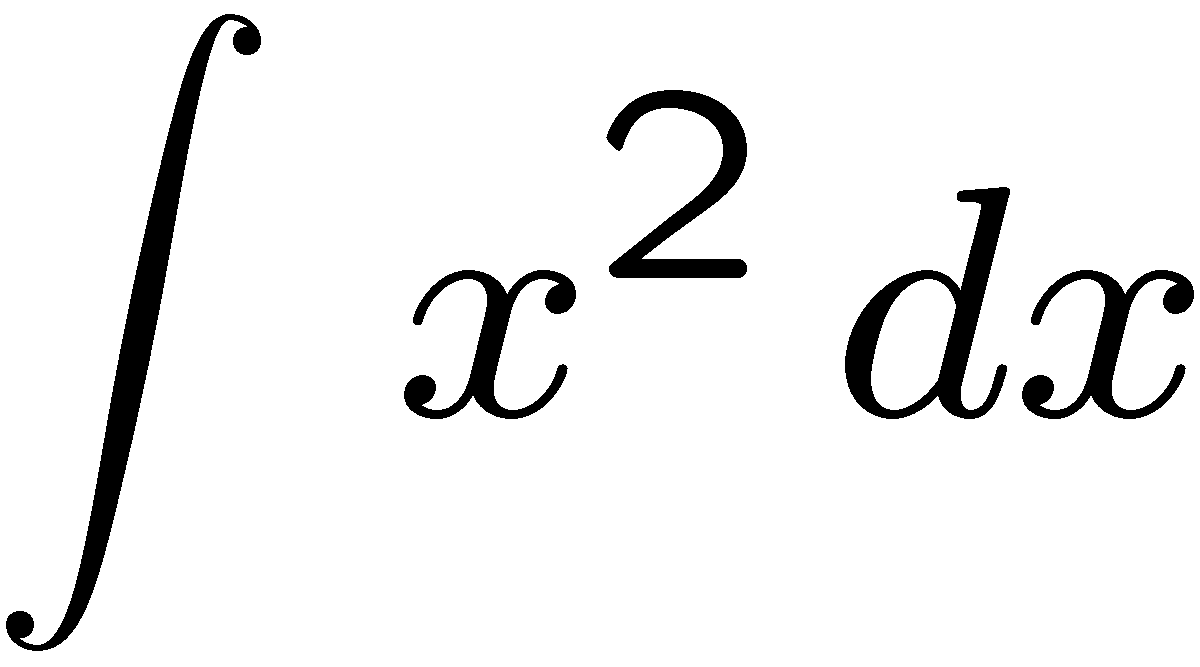 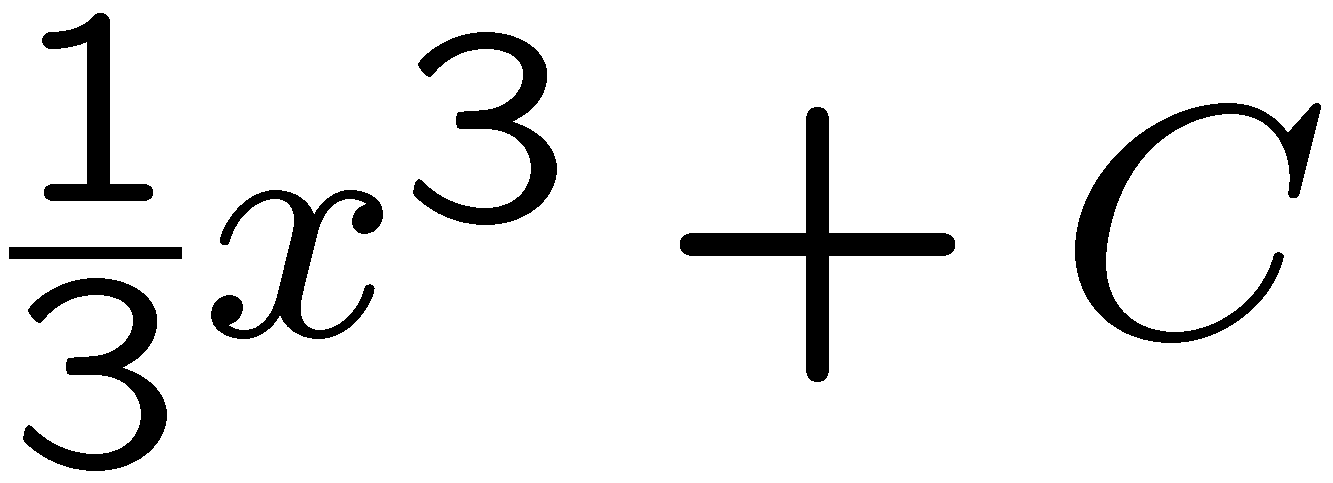 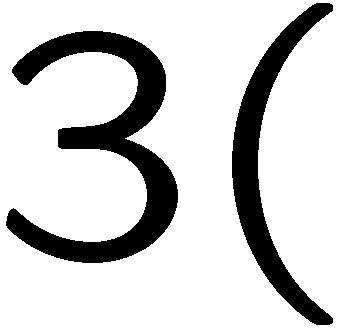 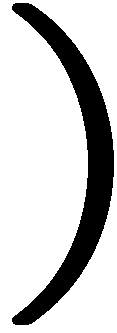 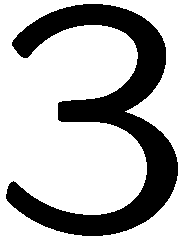 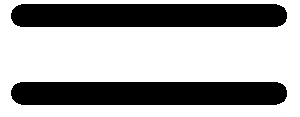 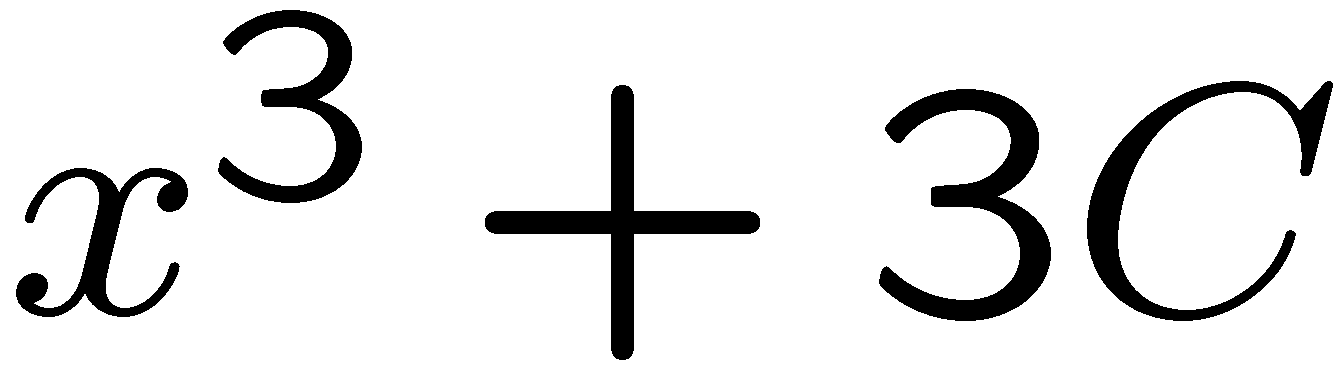 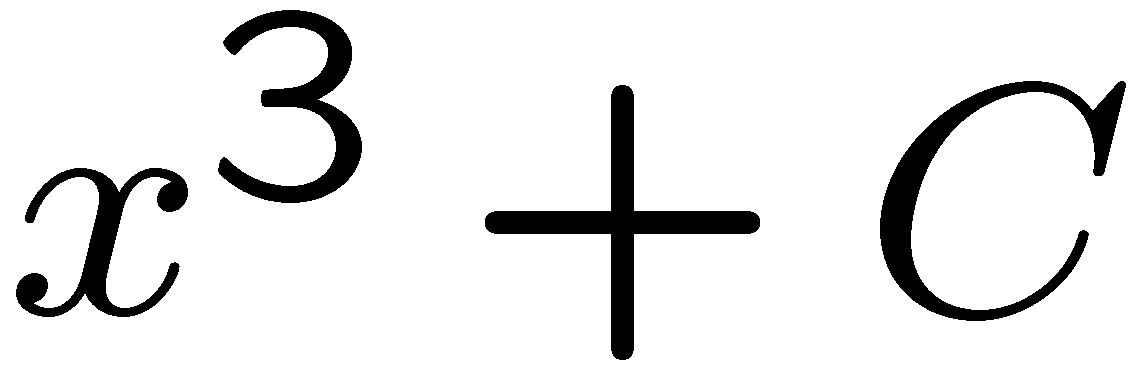 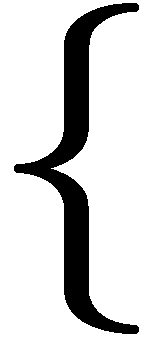 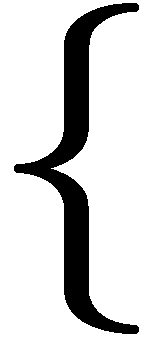 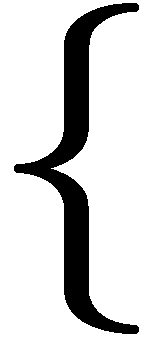 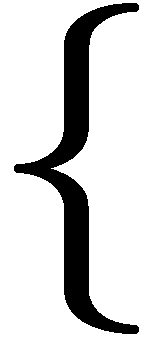 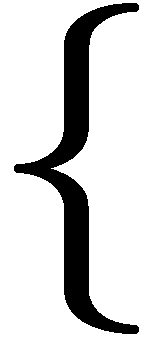 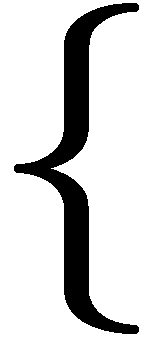 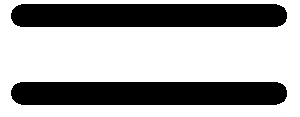 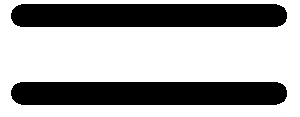 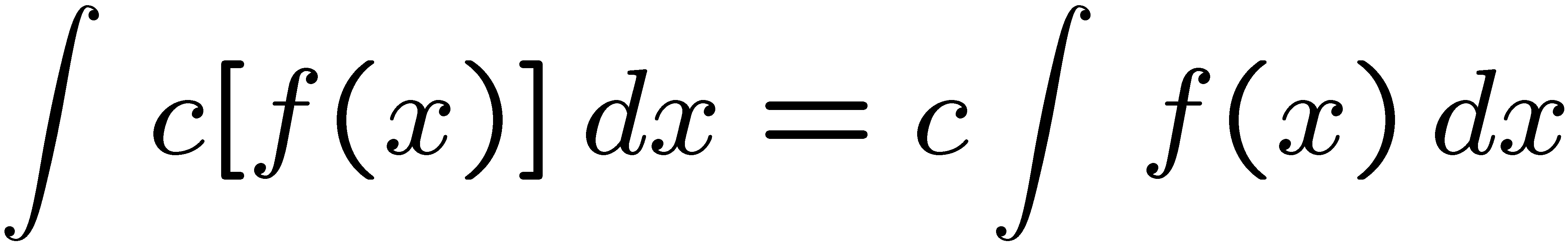 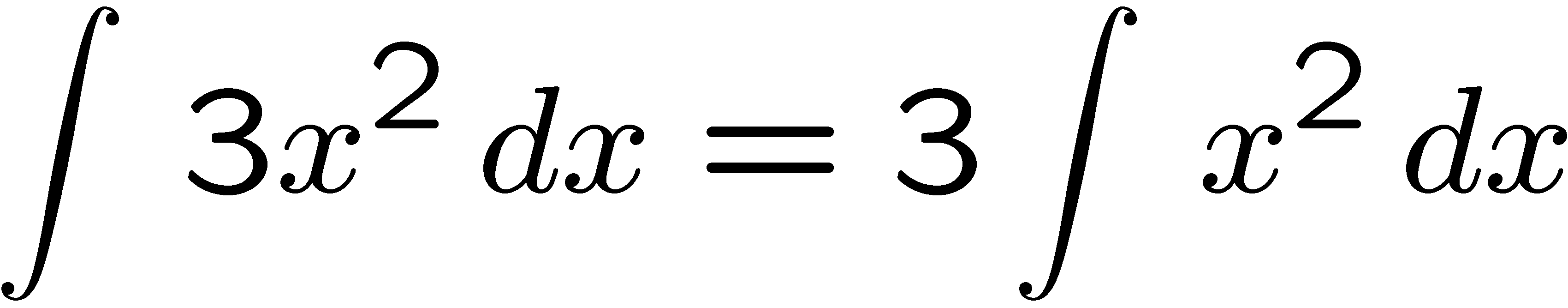 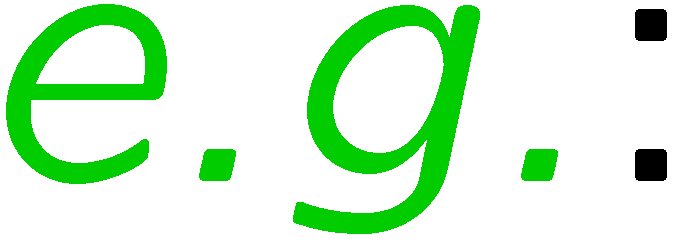 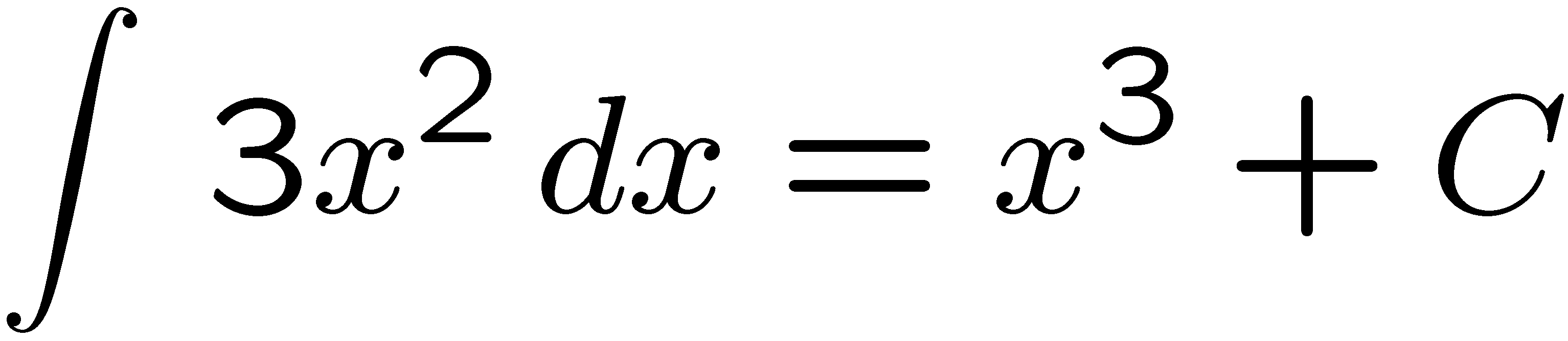 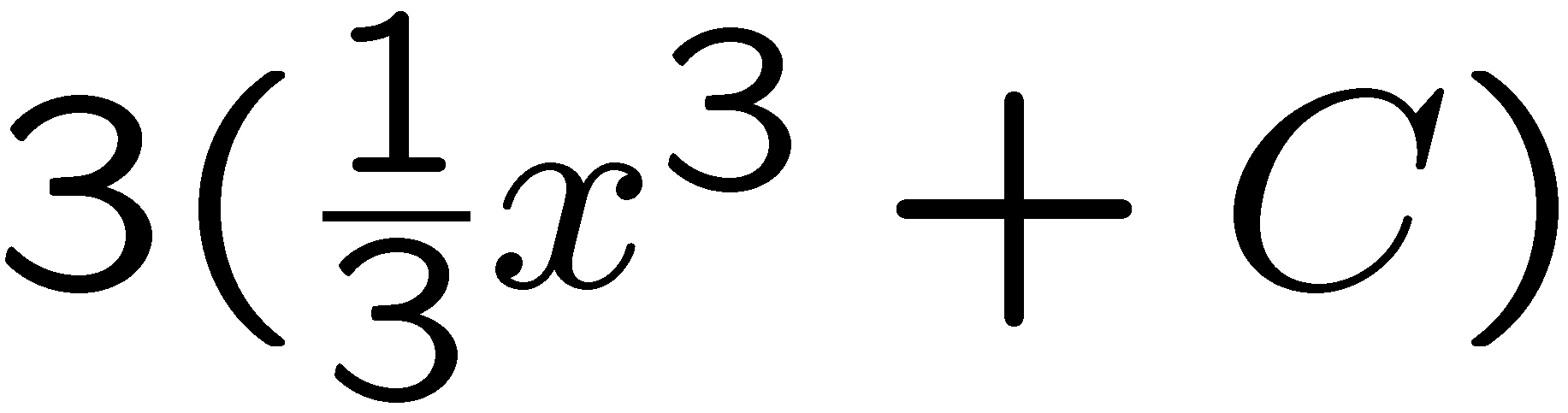 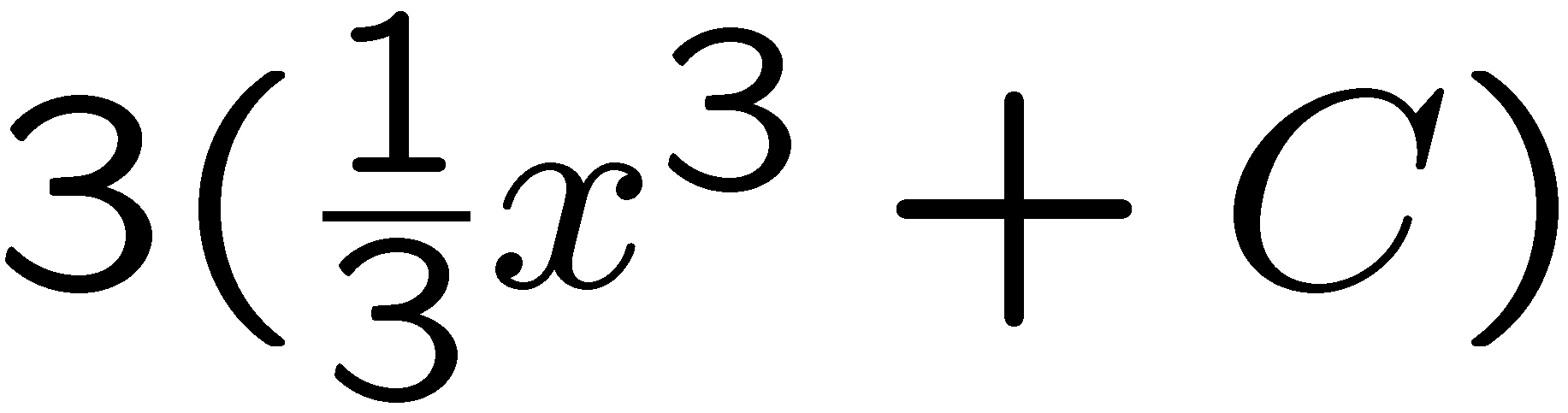 2
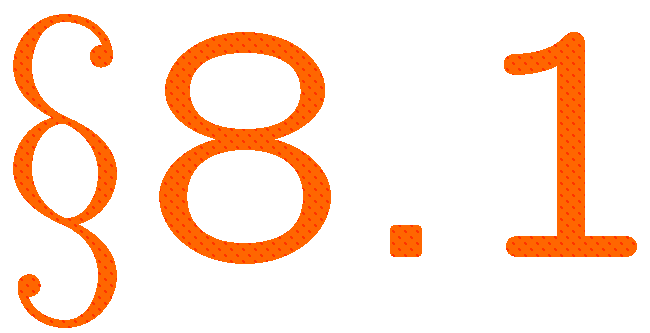 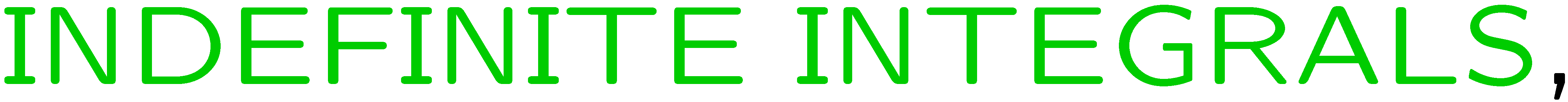 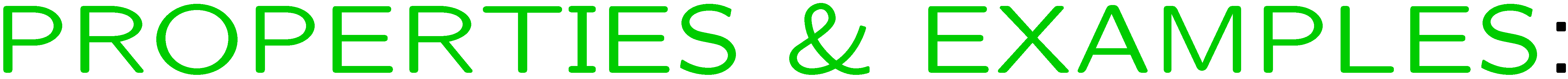 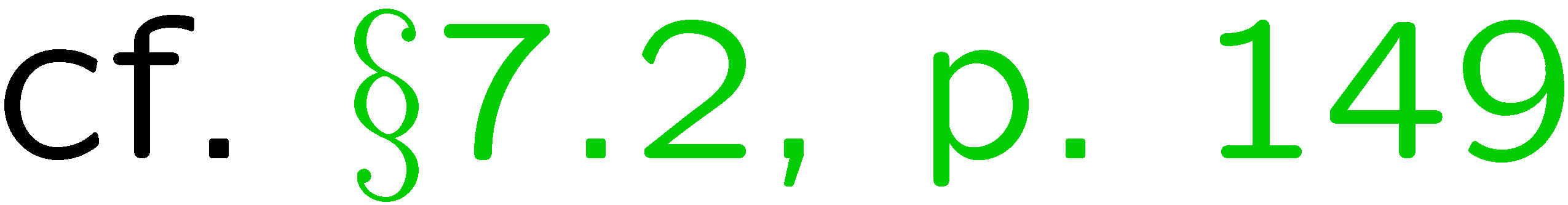 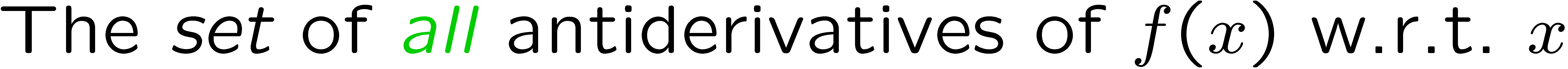 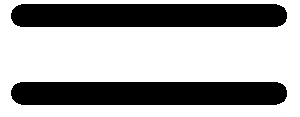 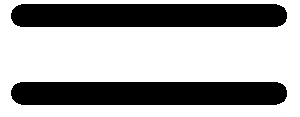 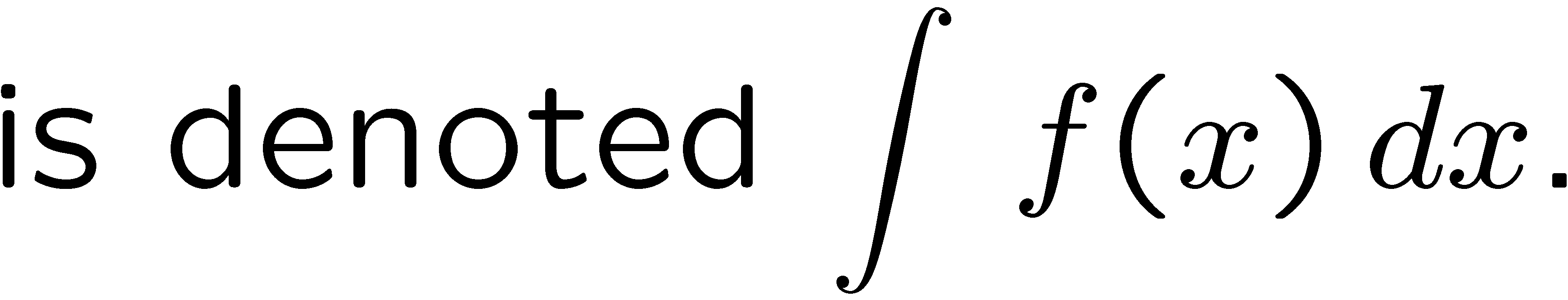 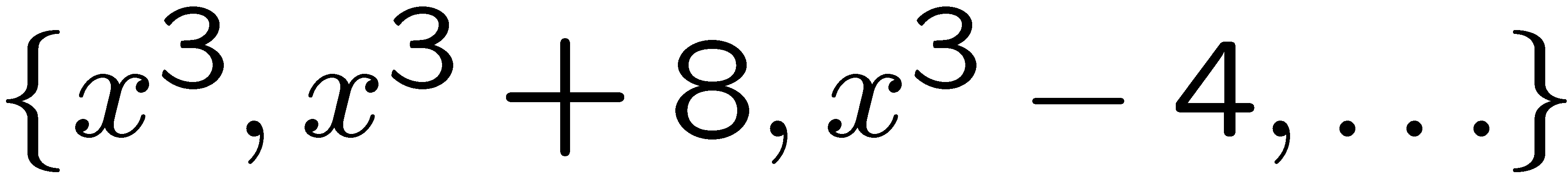 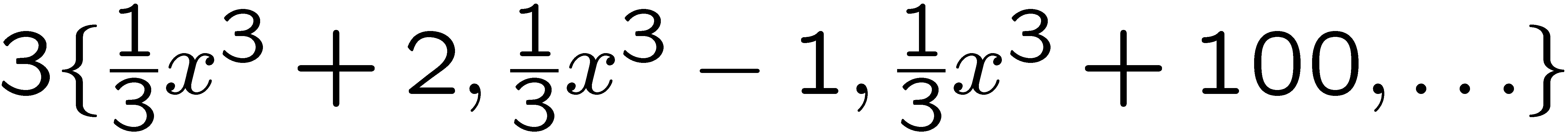 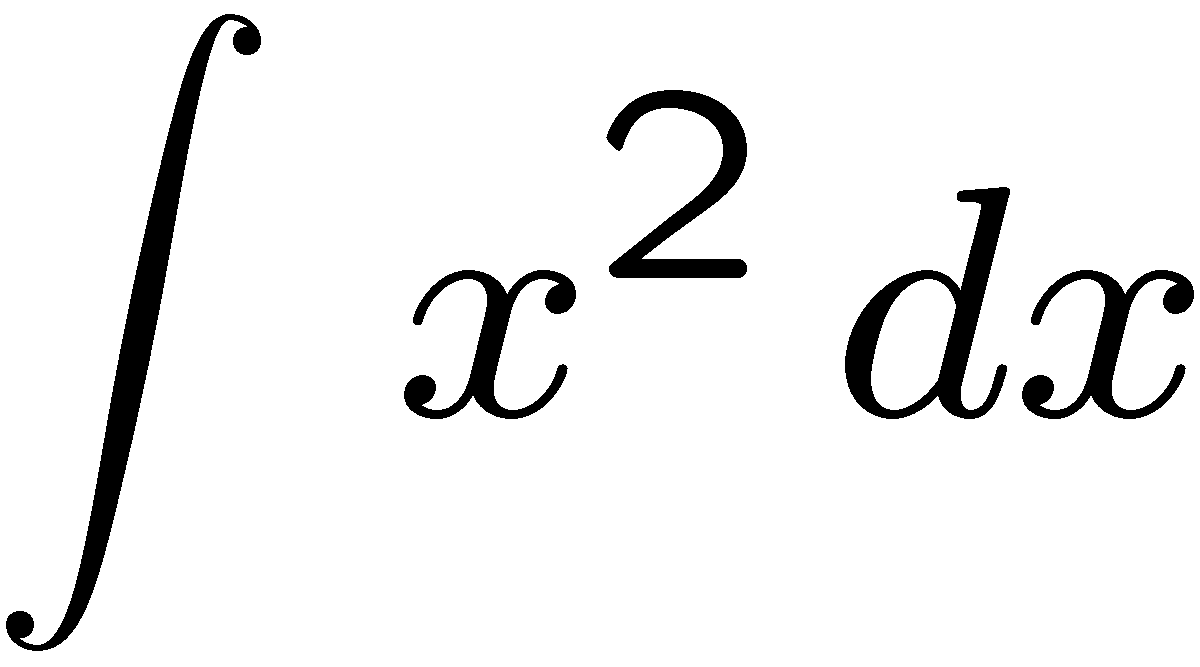 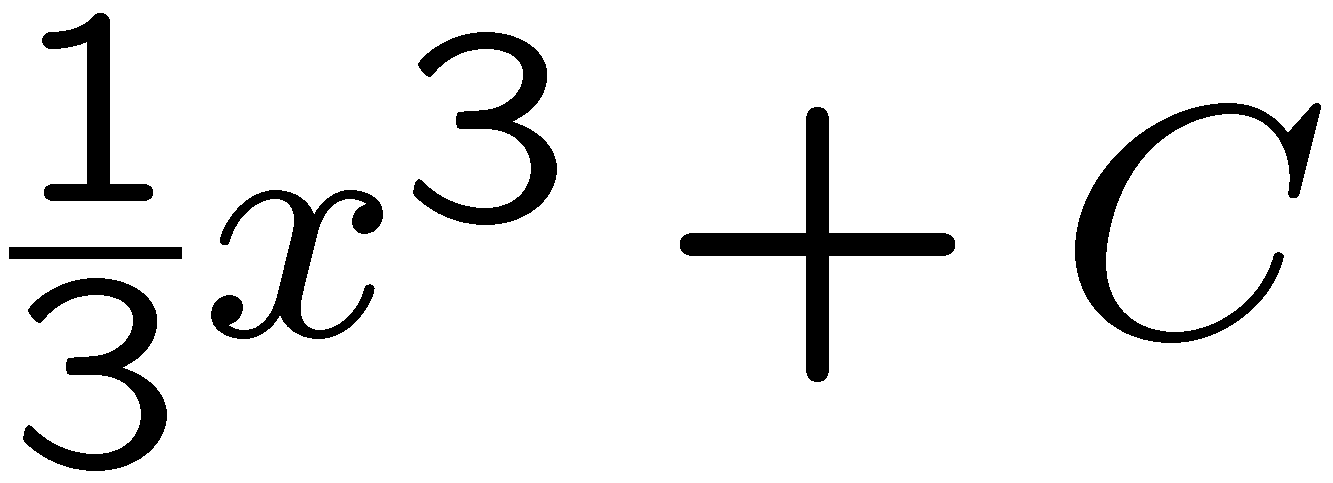 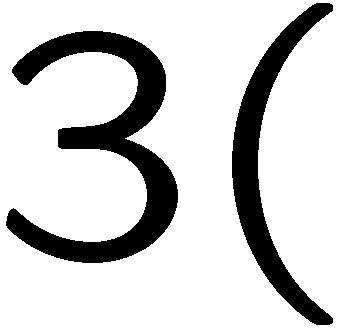 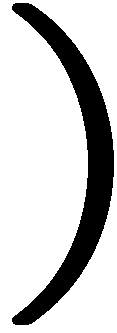 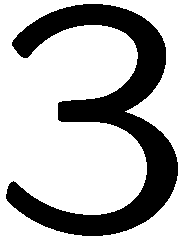 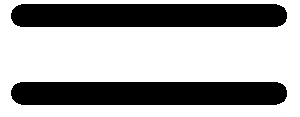 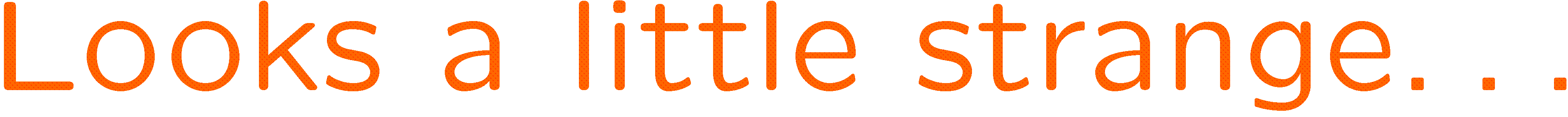 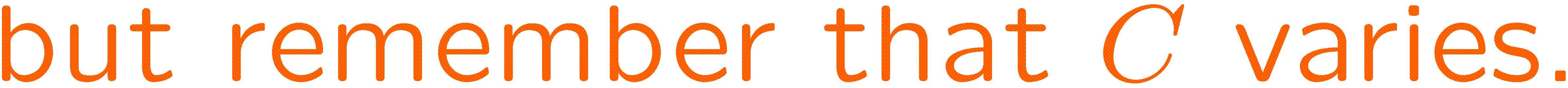 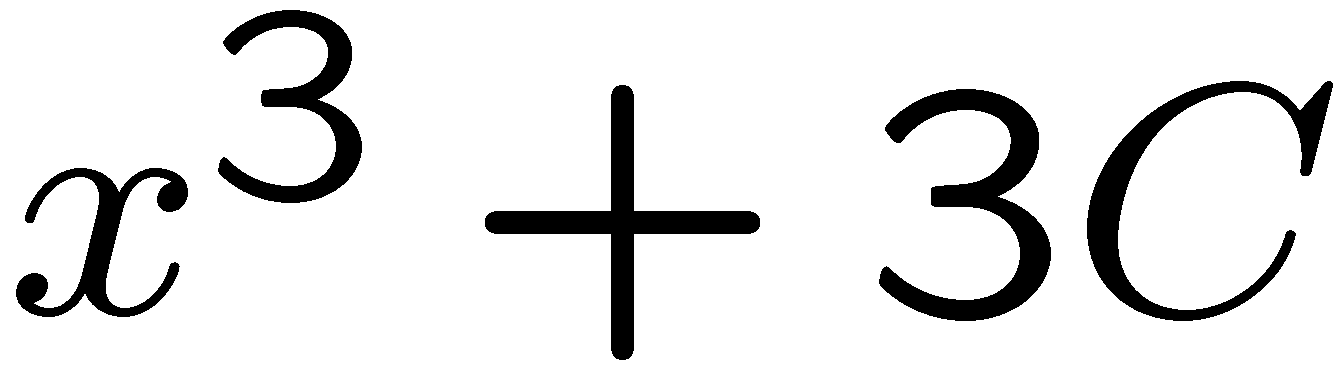 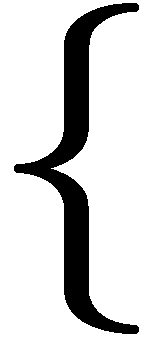 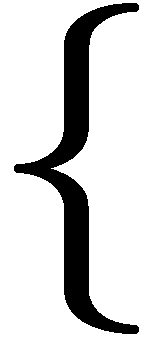 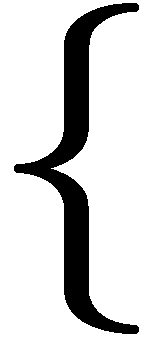 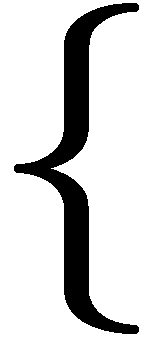 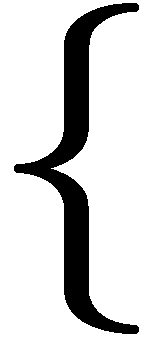 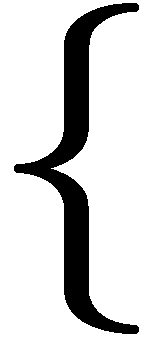 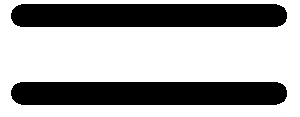 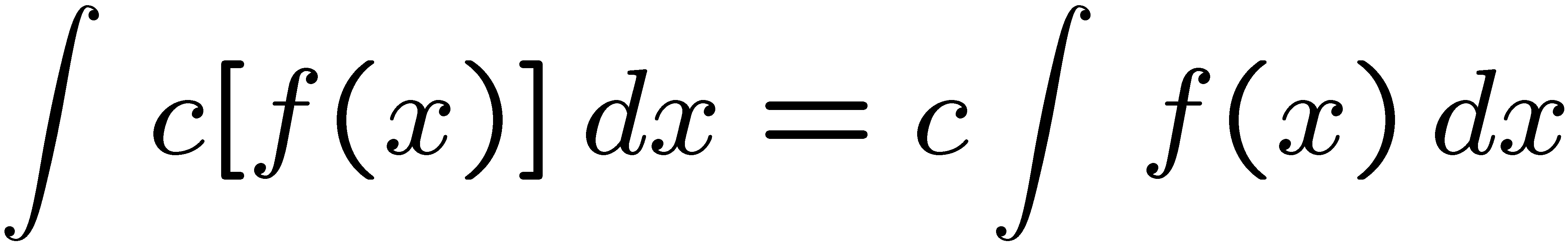 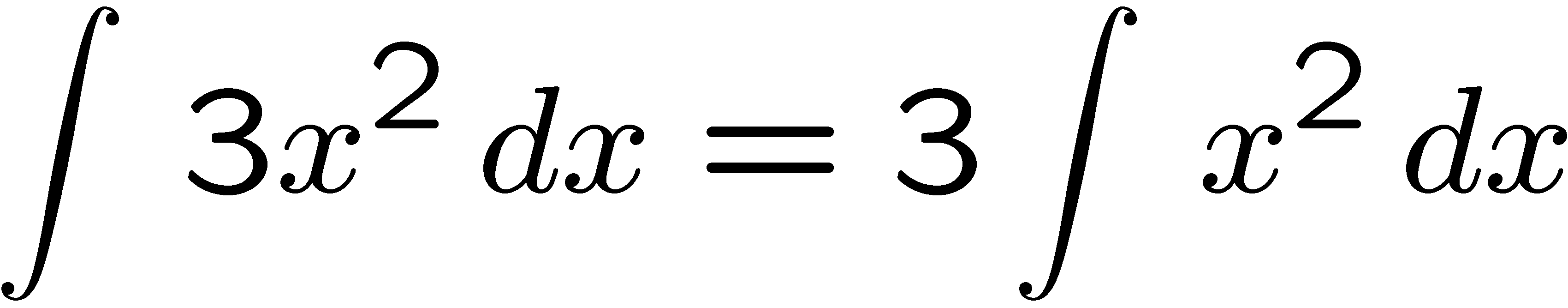 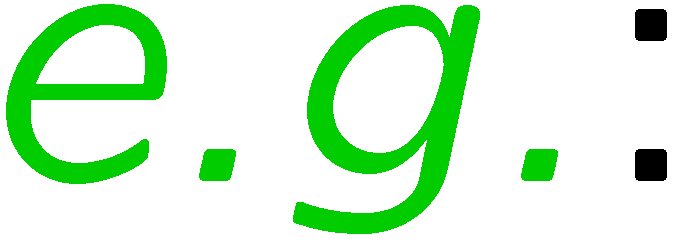 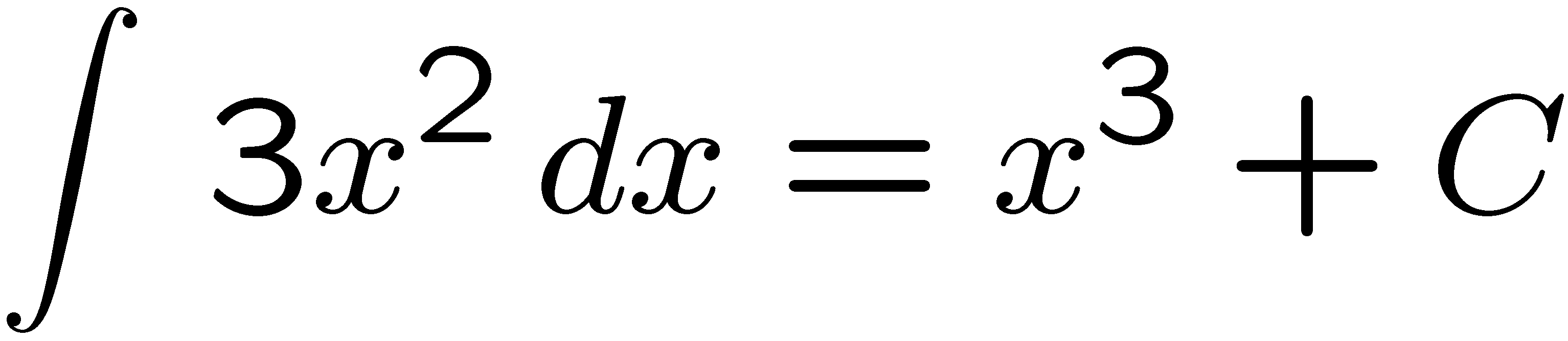 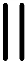 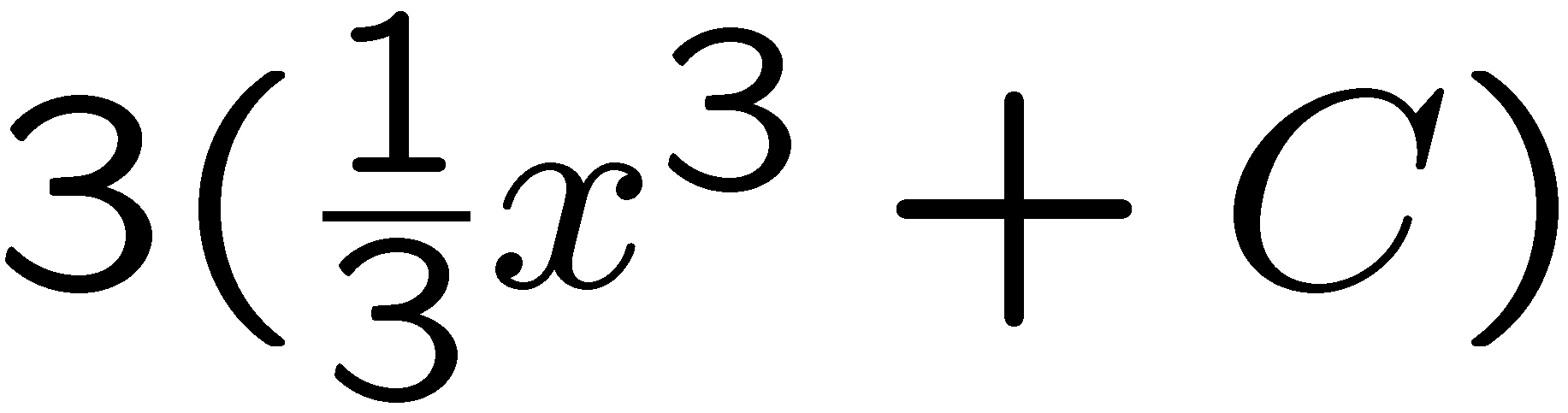 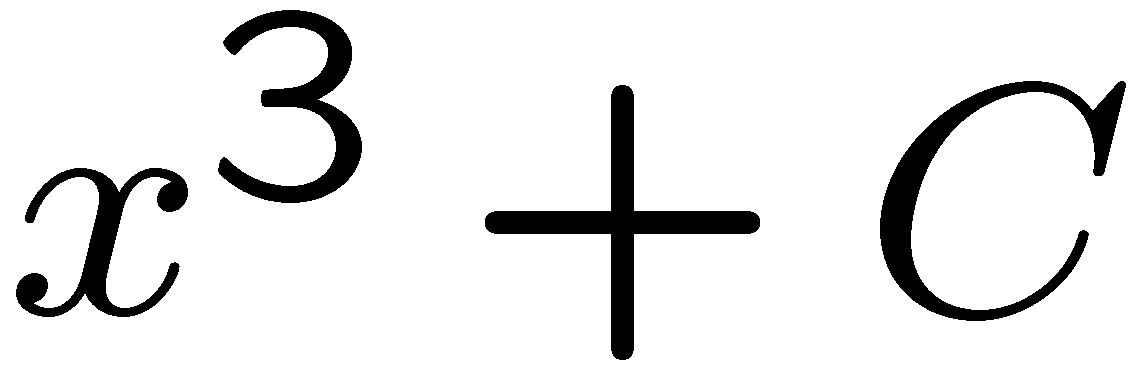 3
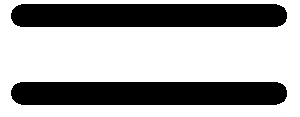 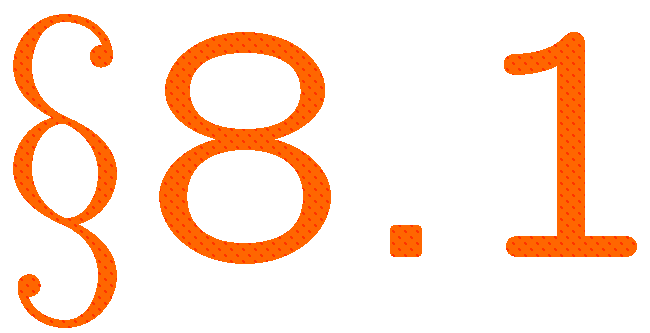 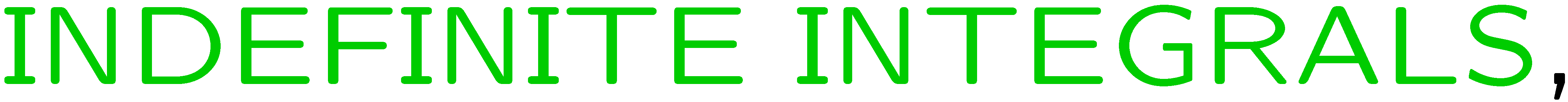 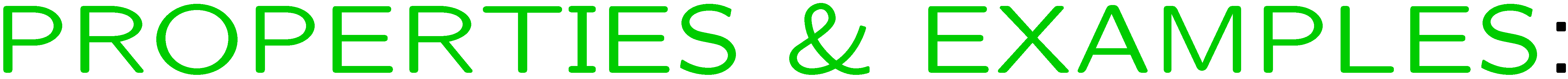 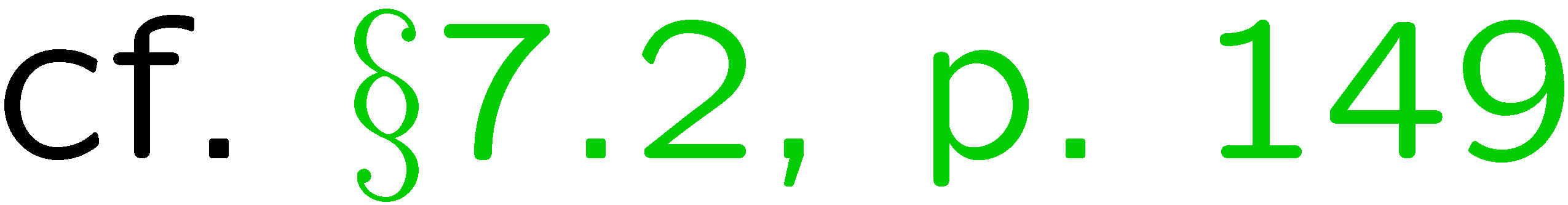 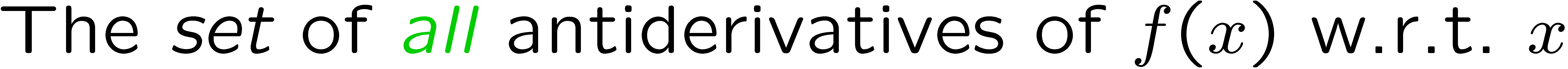 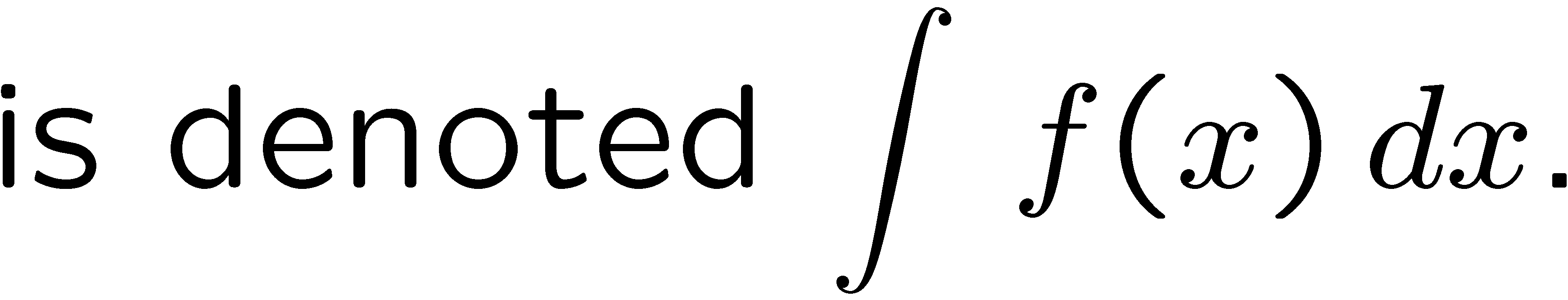 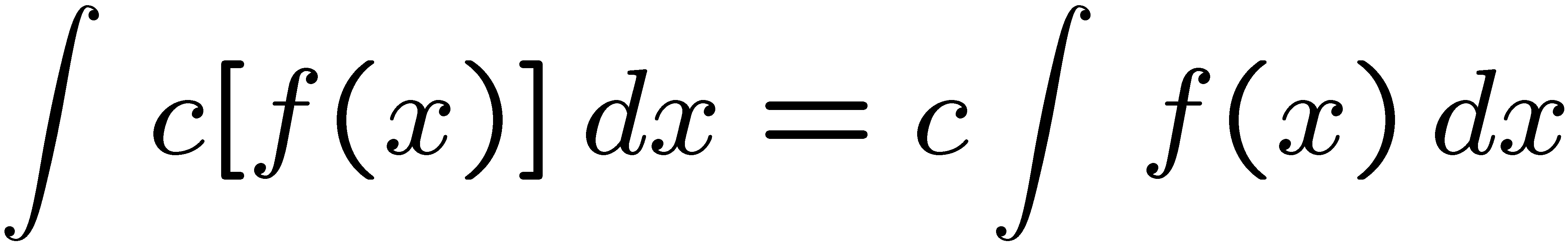 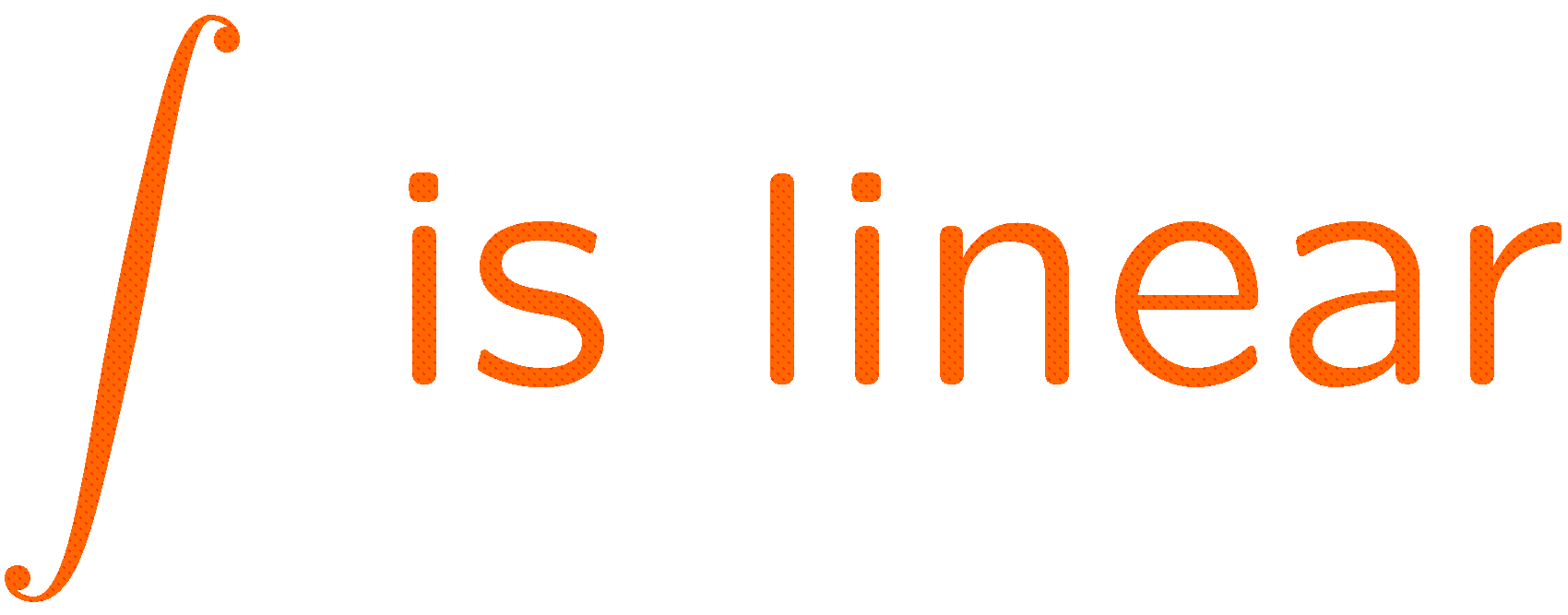 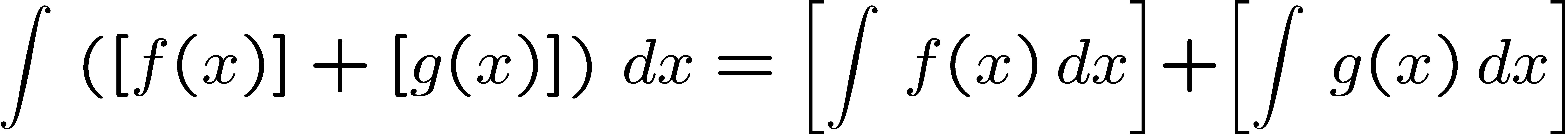 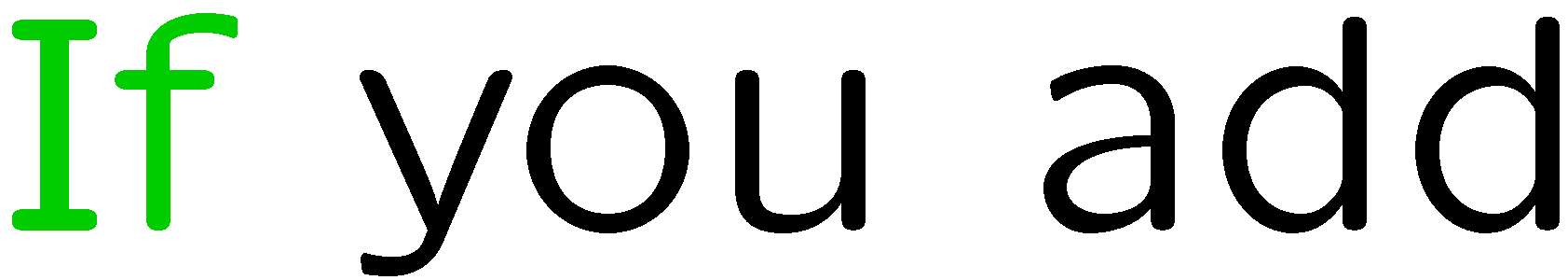 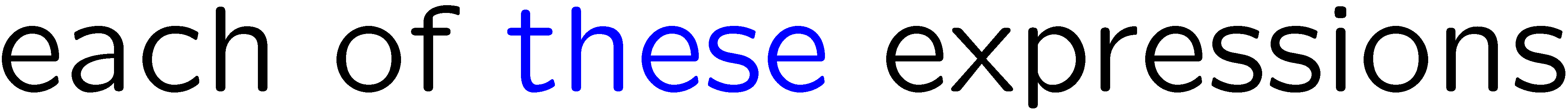 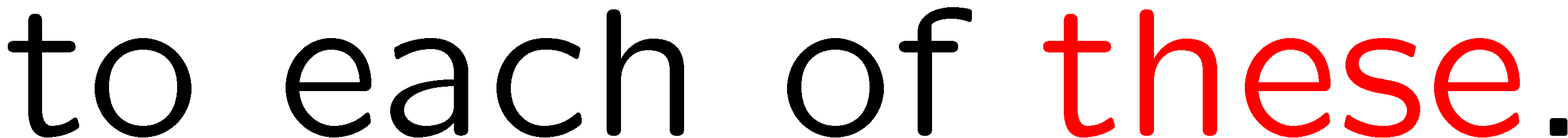 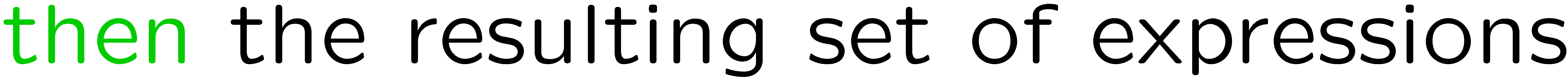 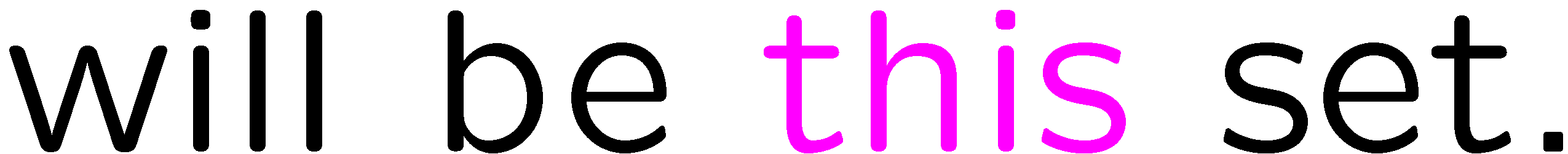 4
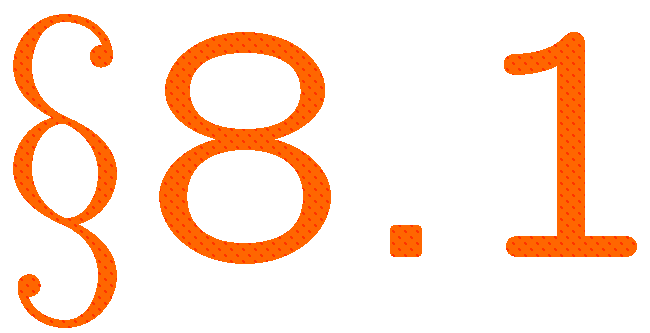 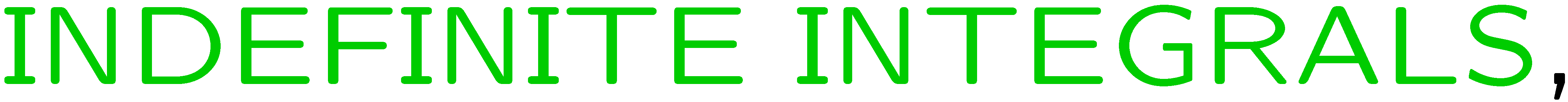 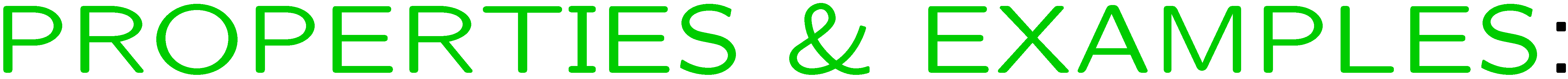 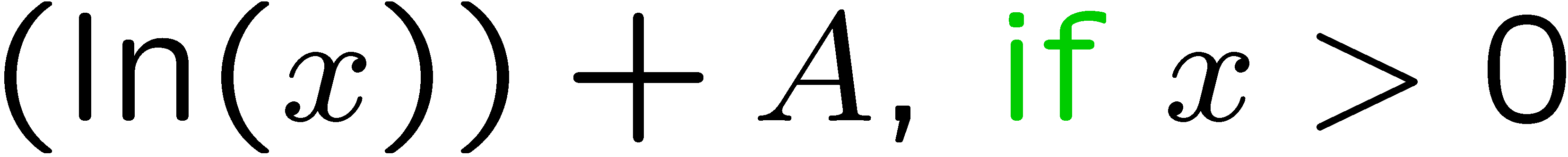 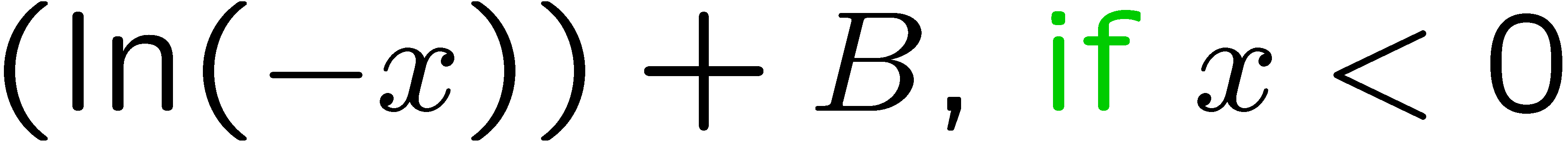 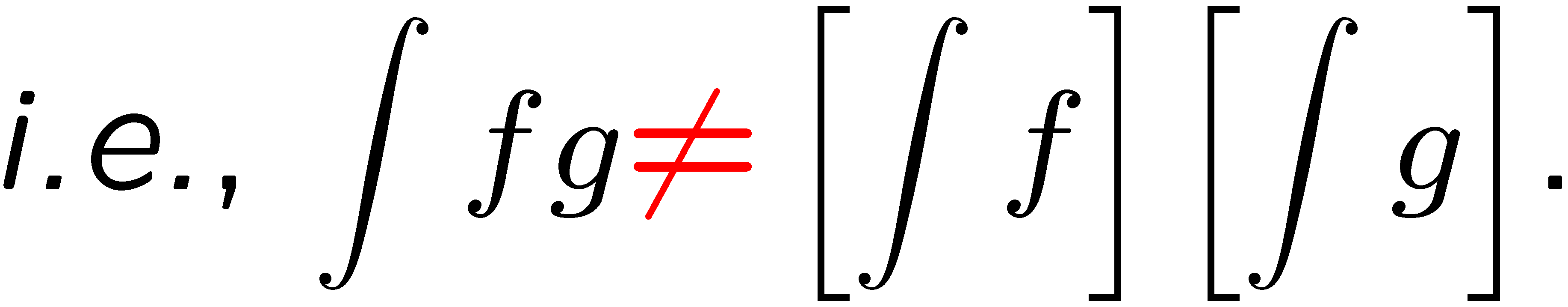 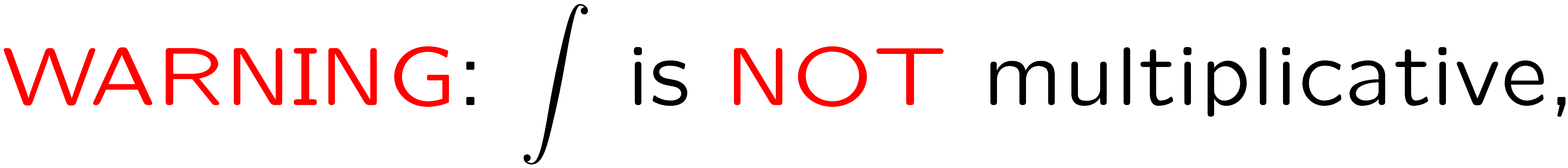 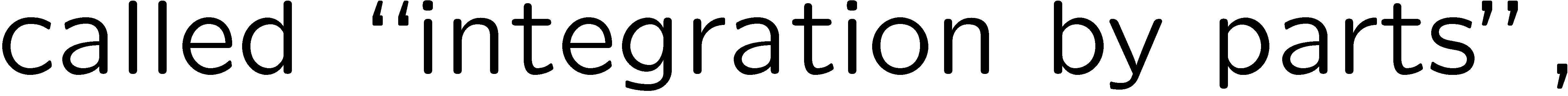 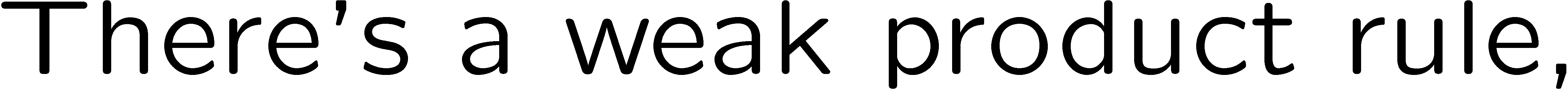 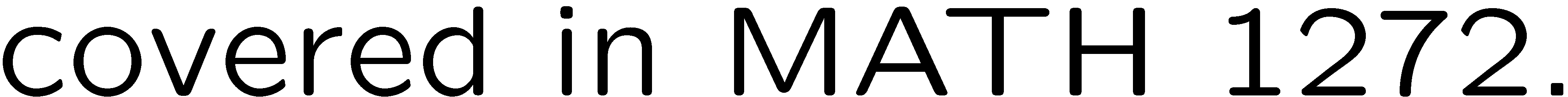 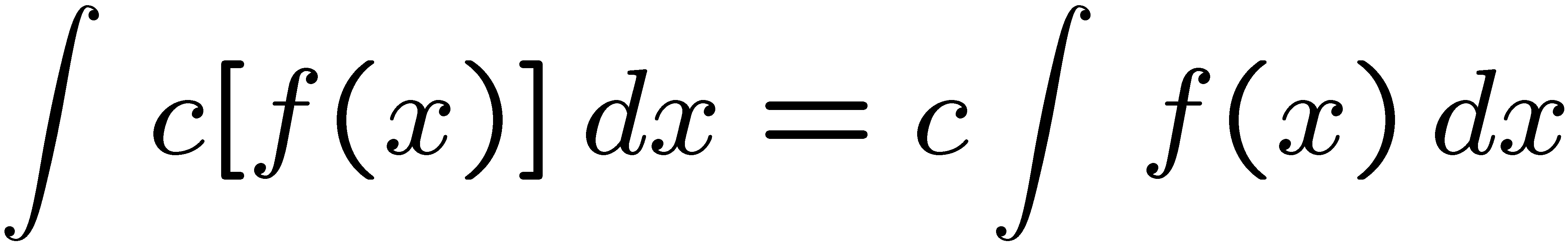 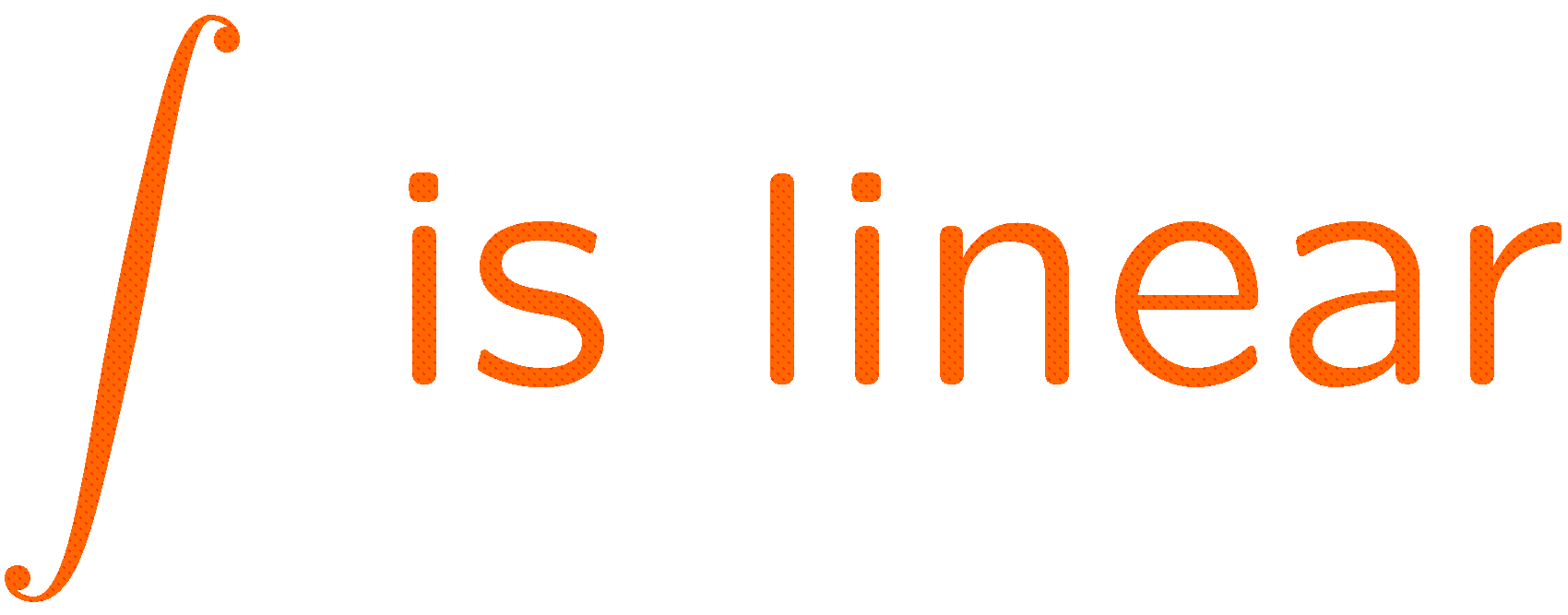 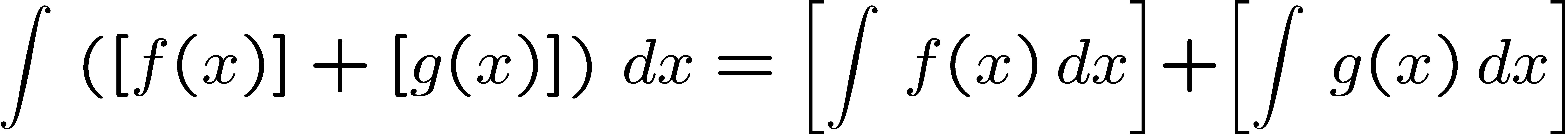 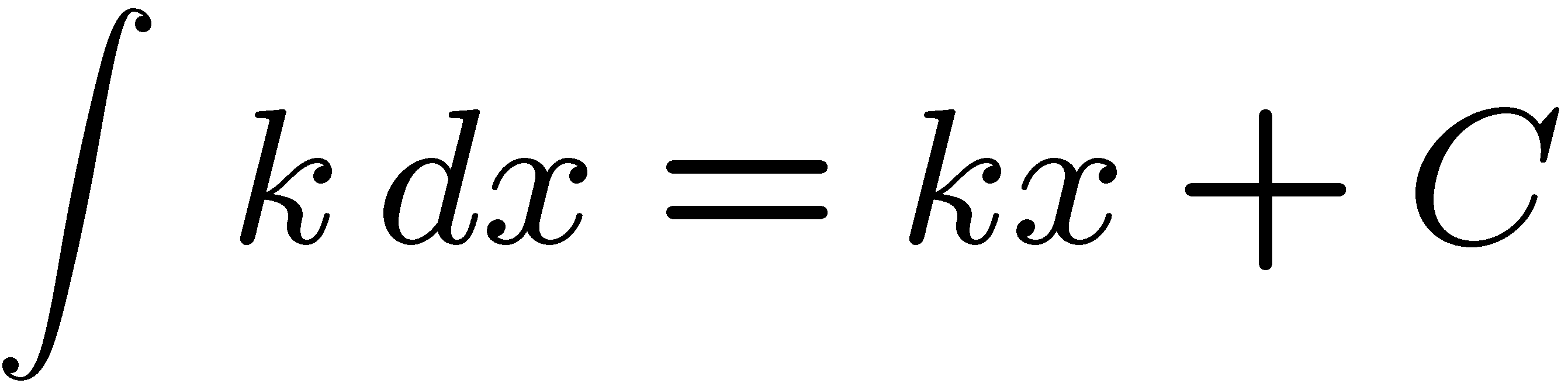 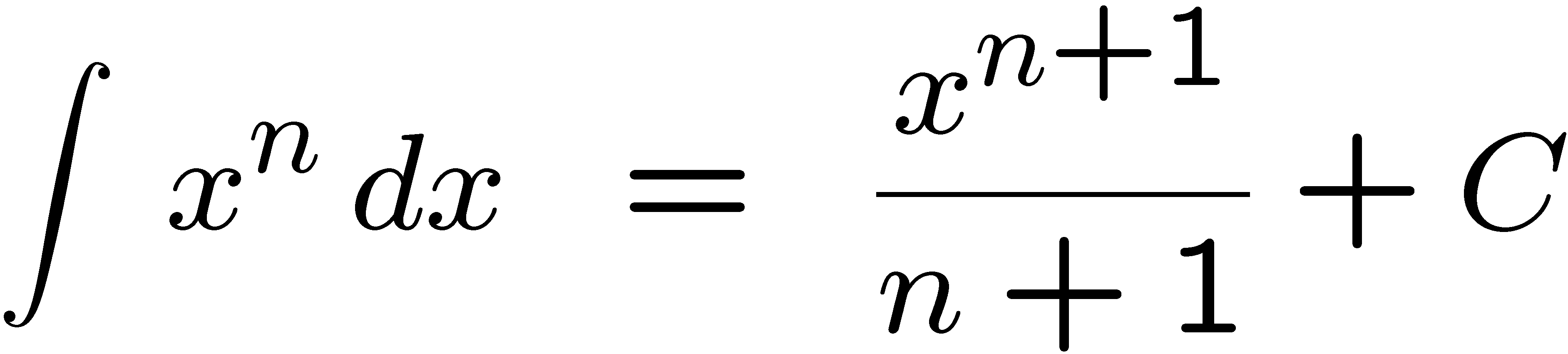 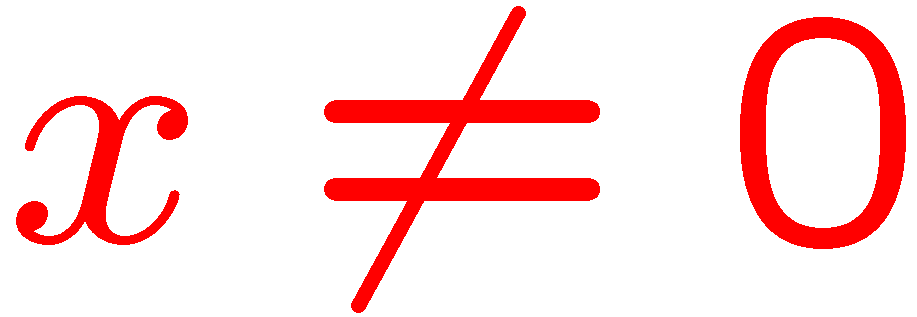 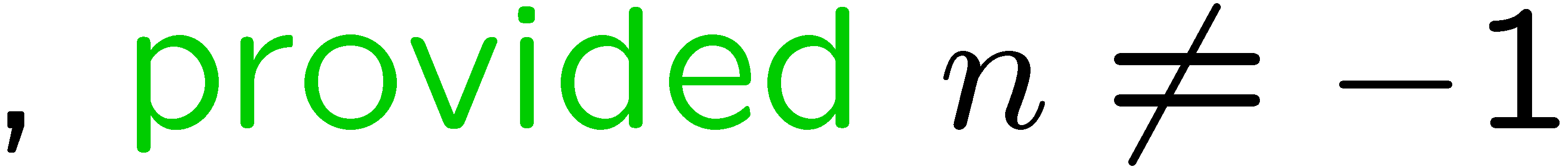 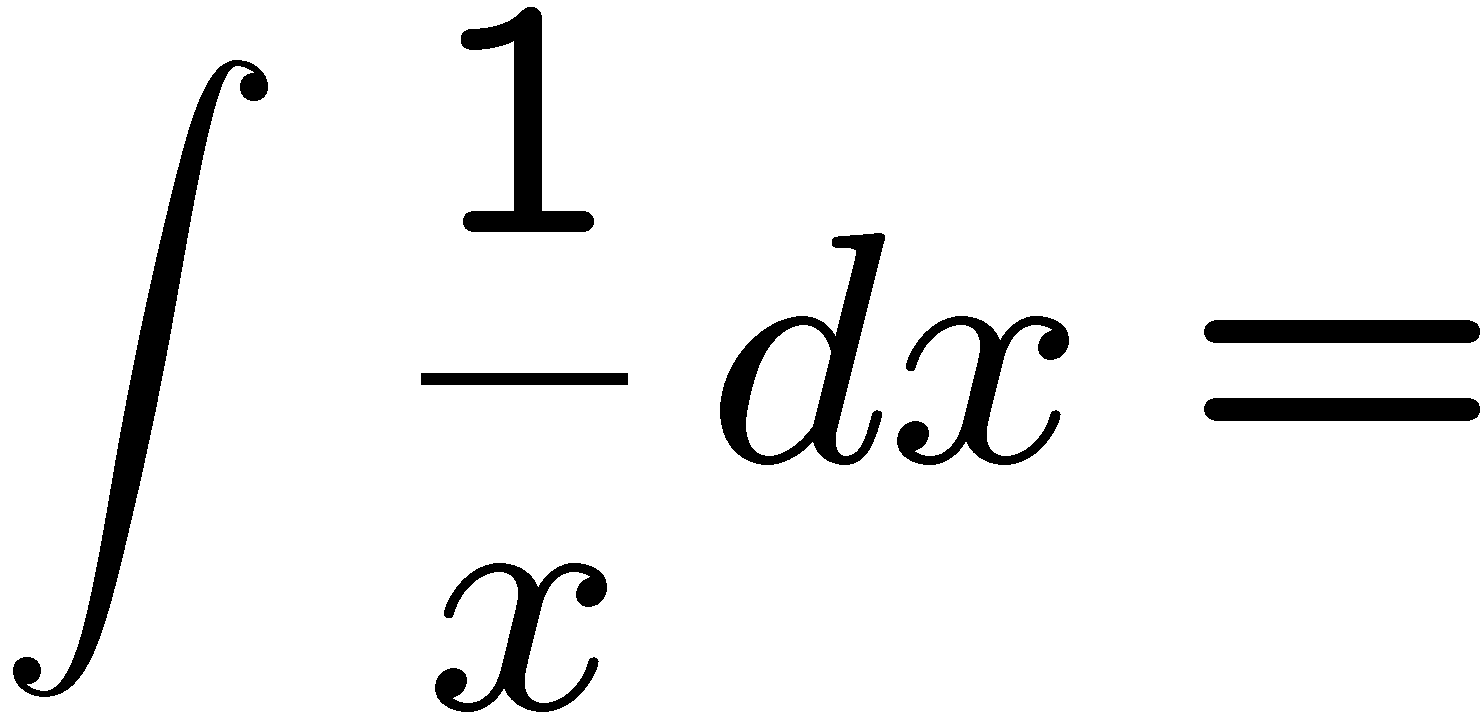 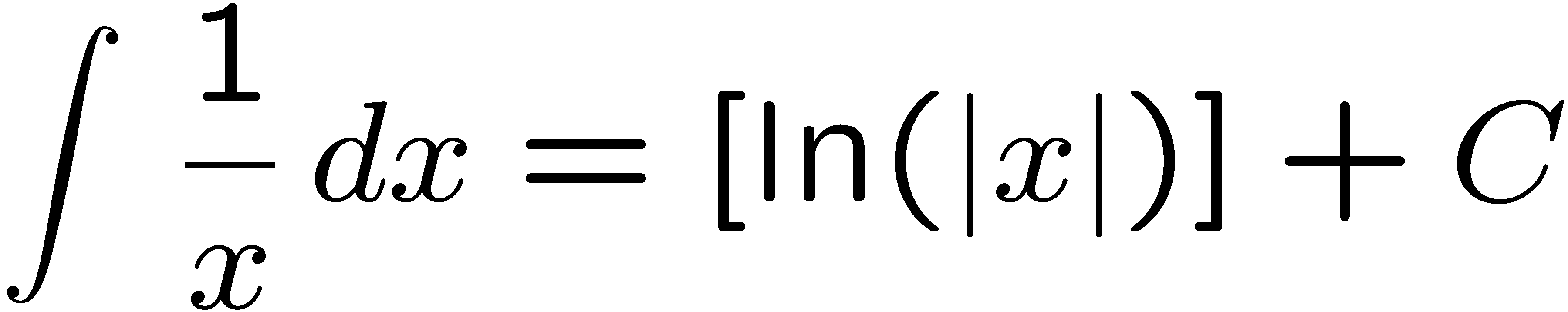 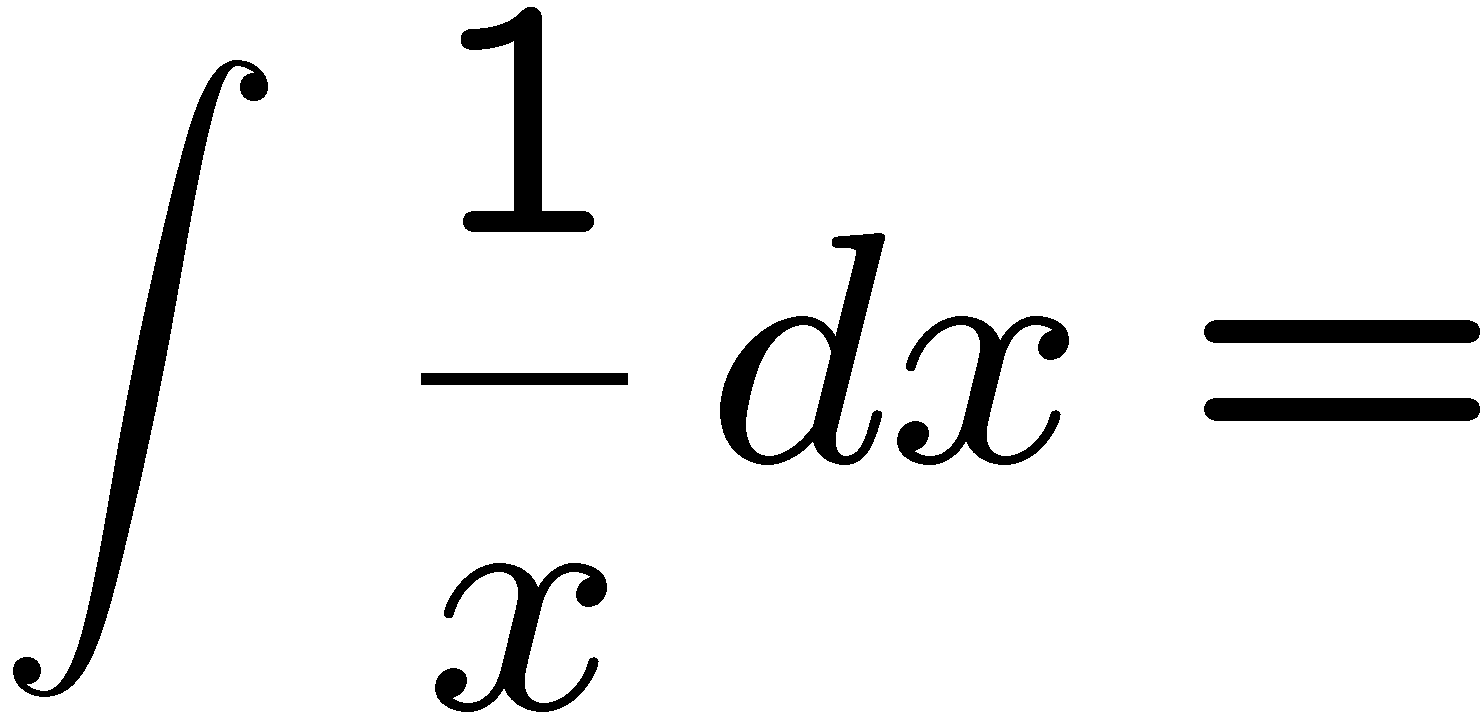 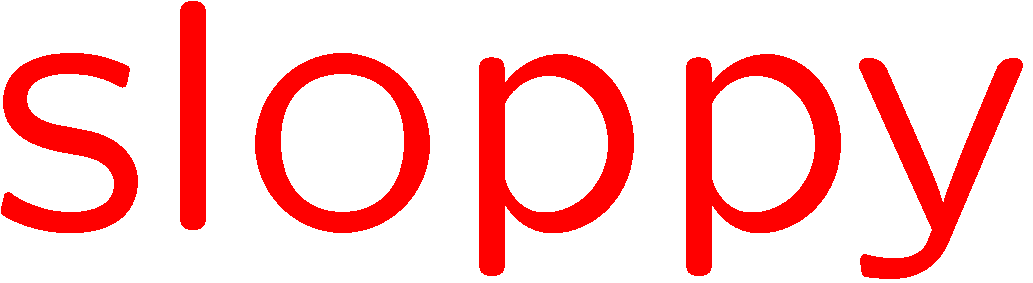 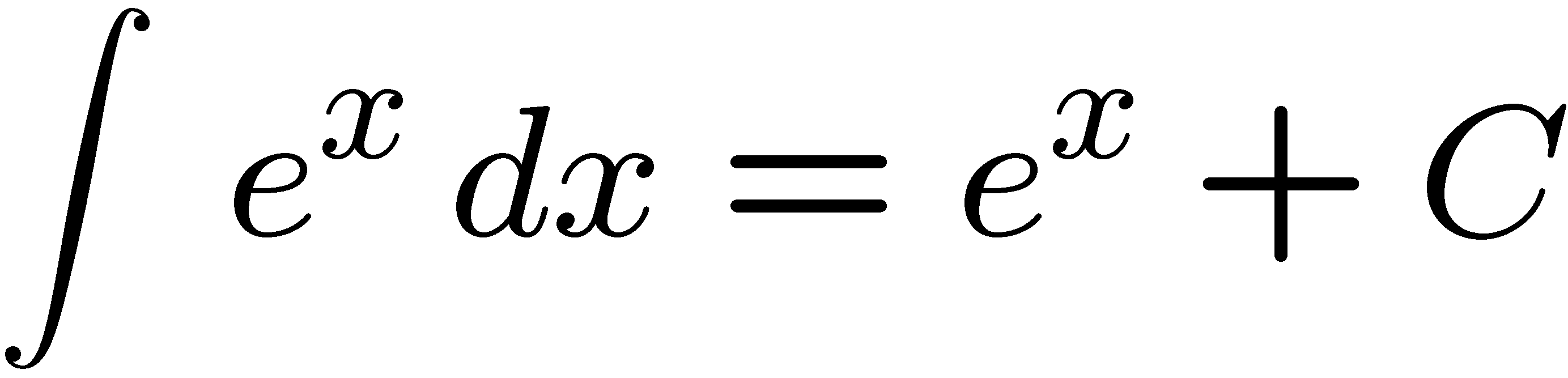 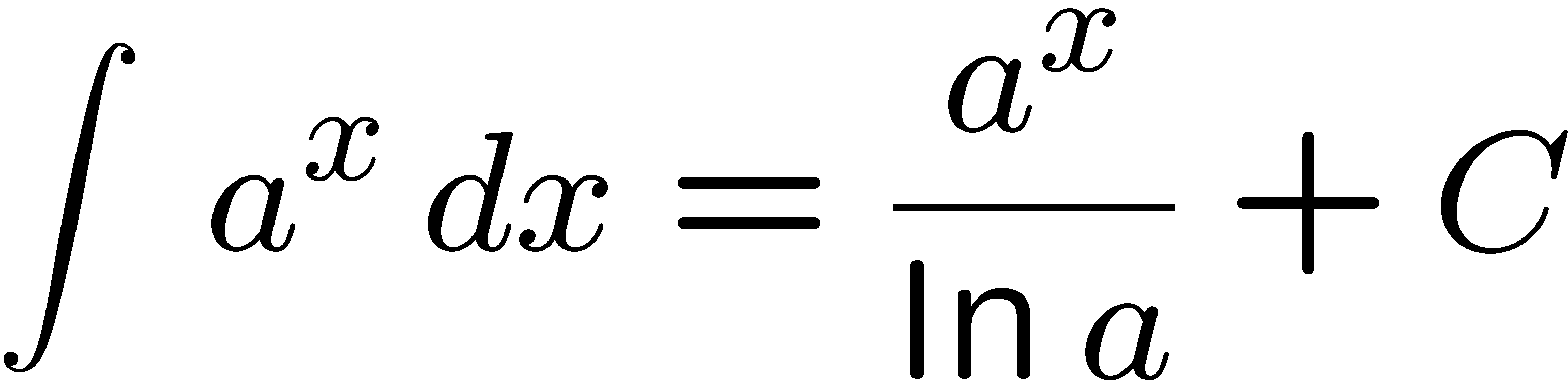 5
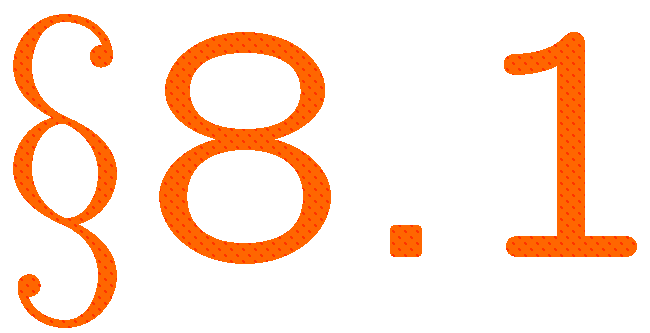 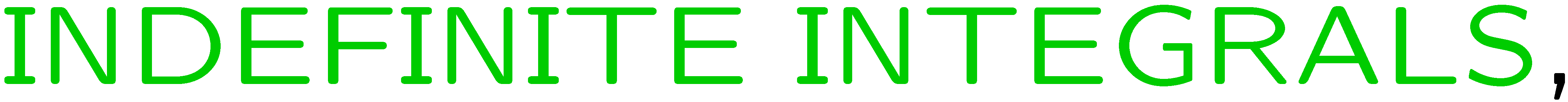 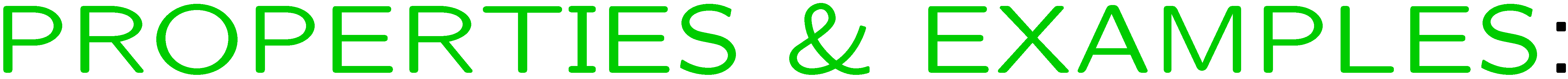 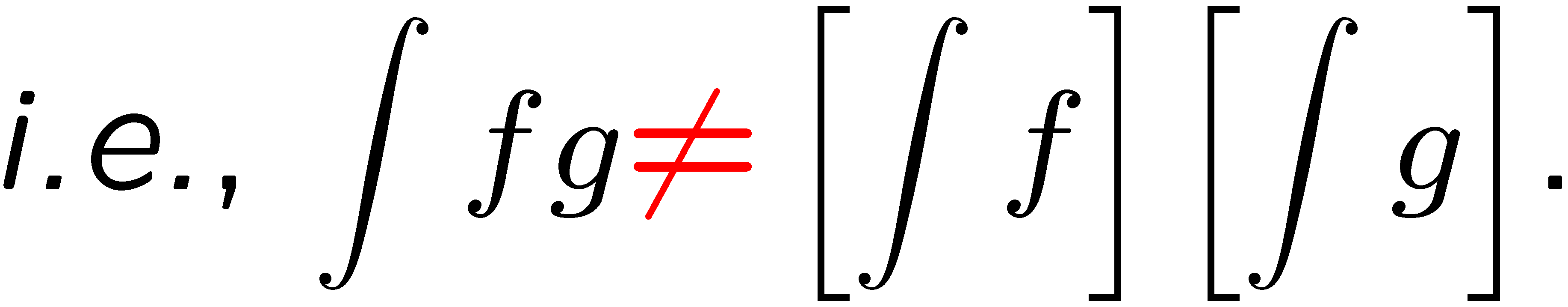 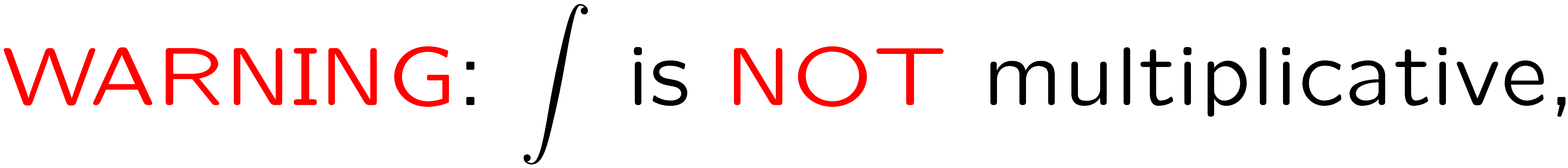 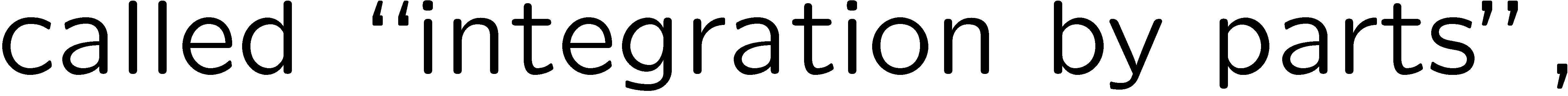 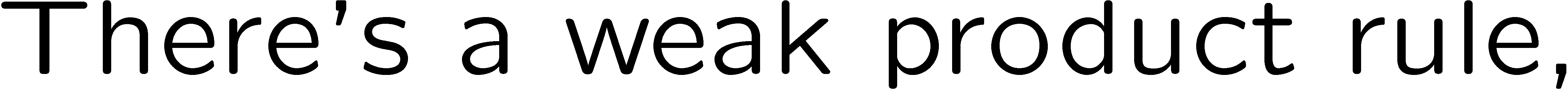 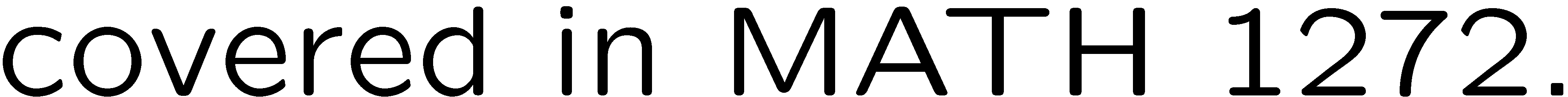 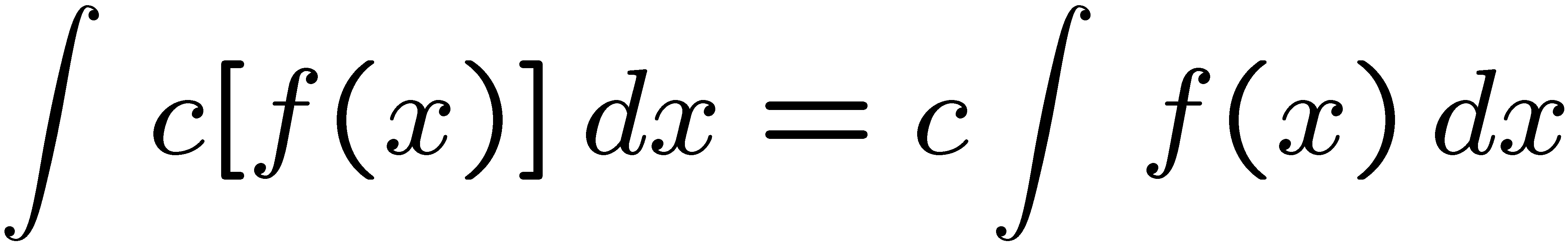 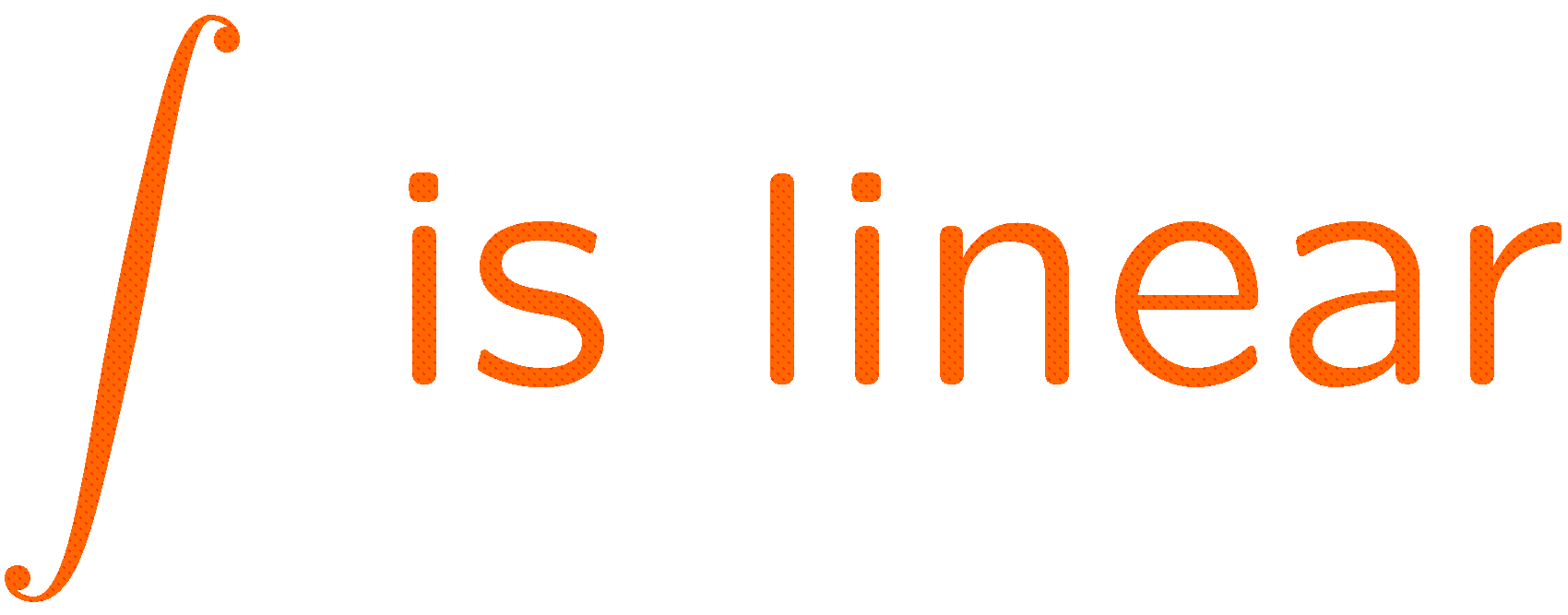 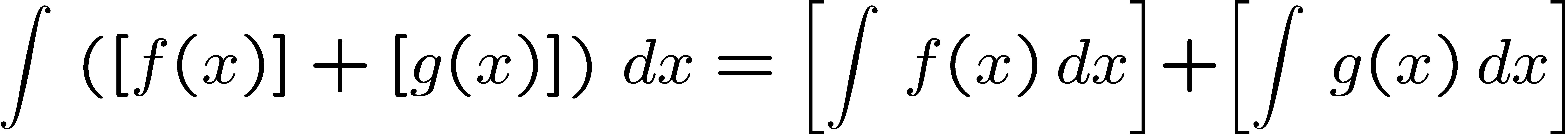 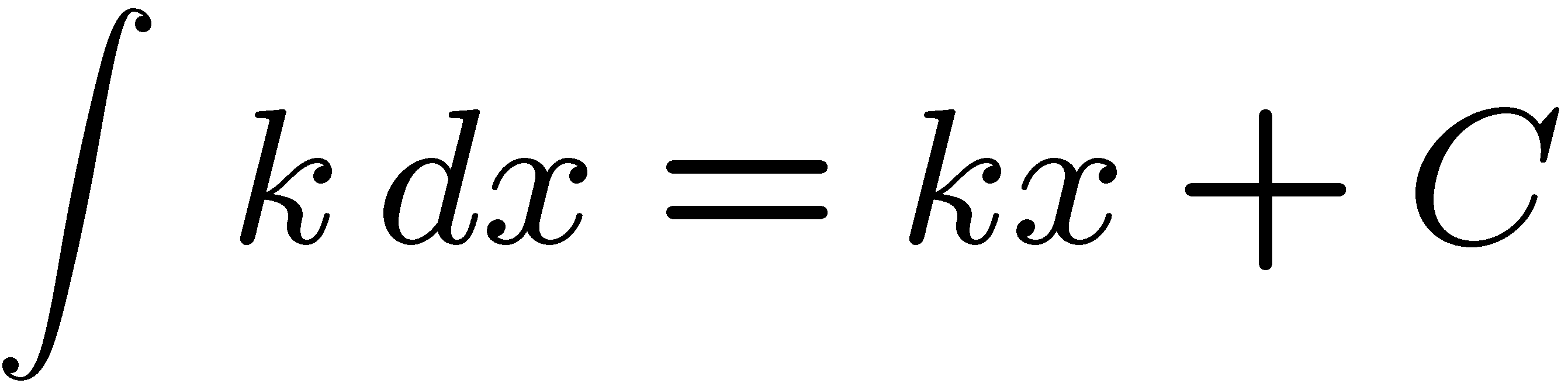 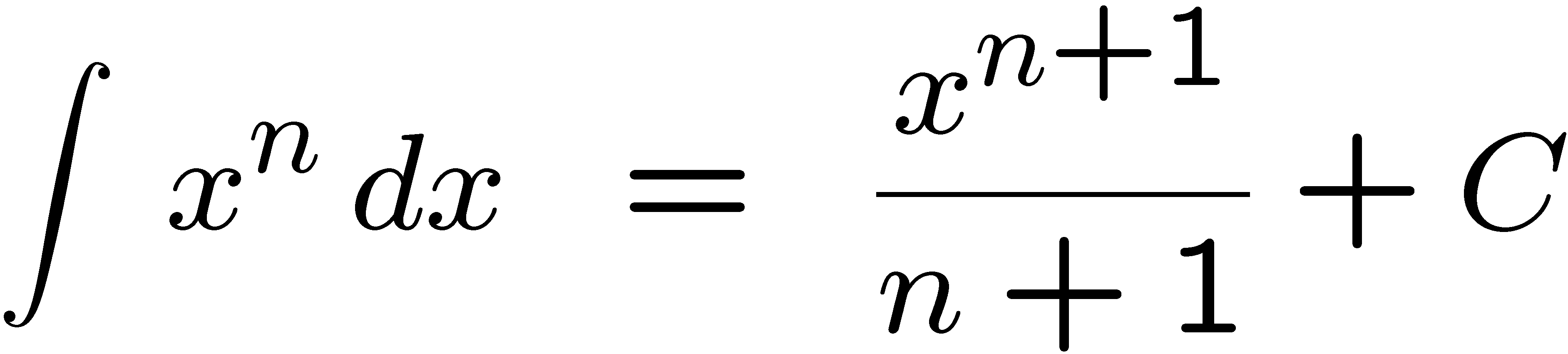 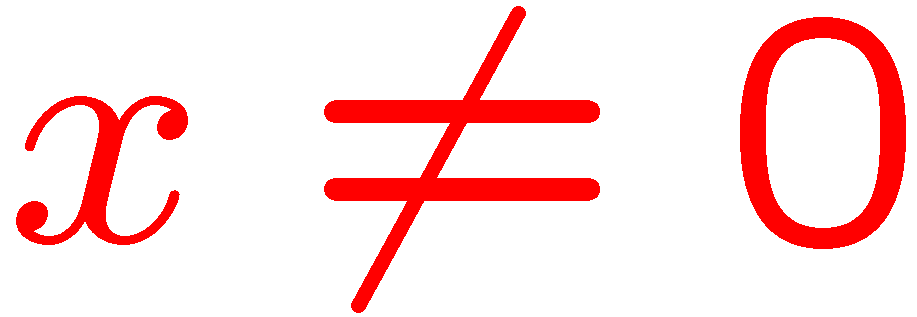 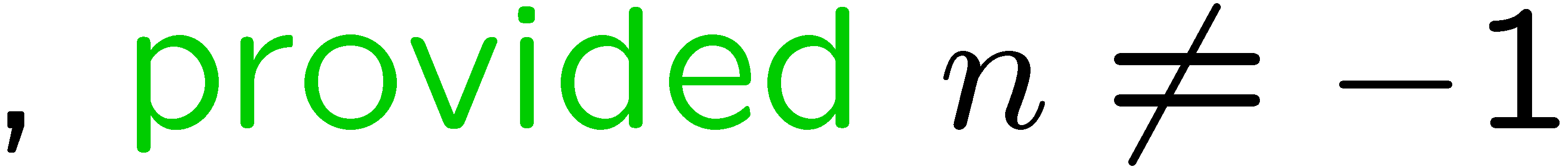 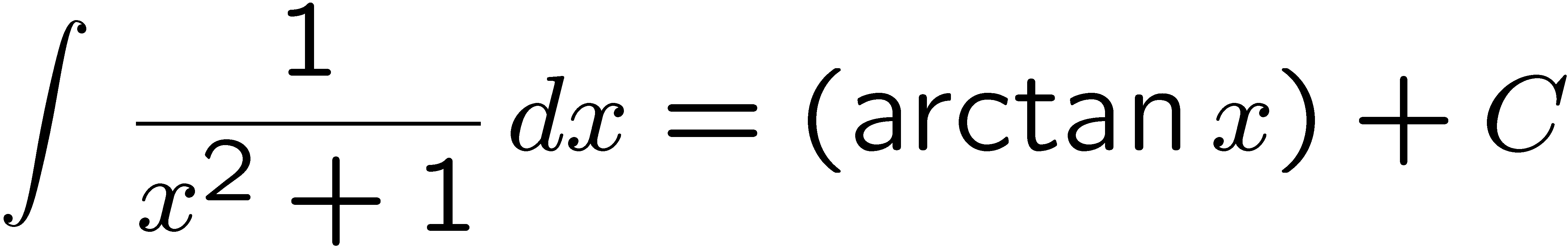 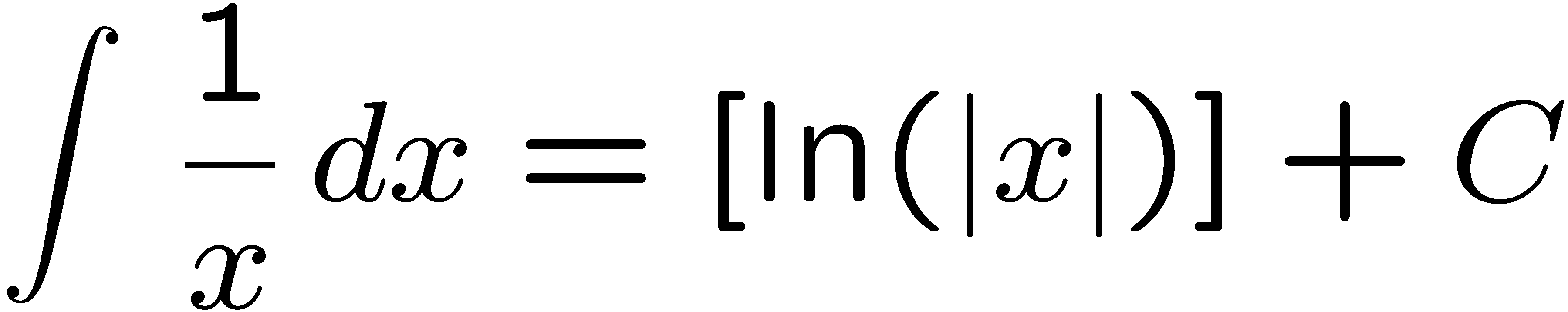 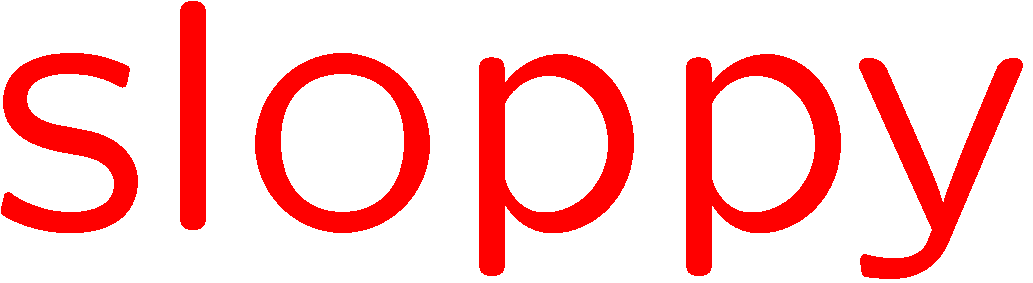 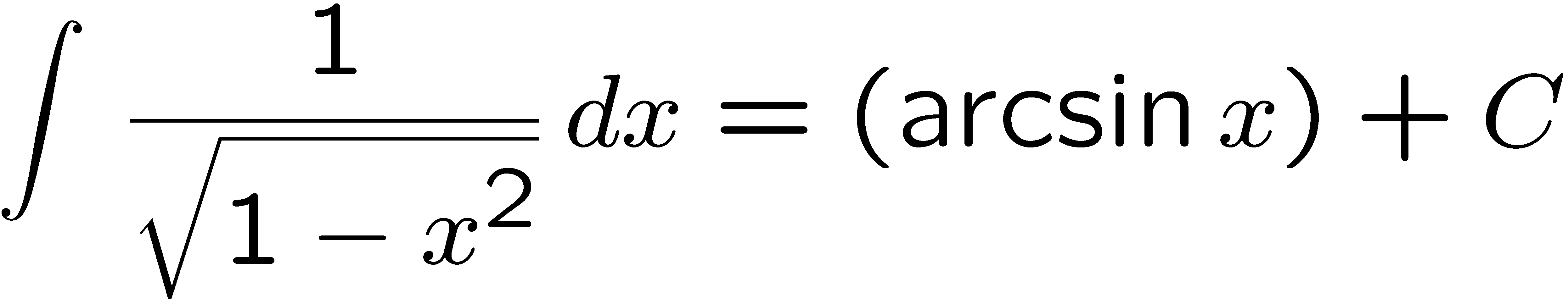 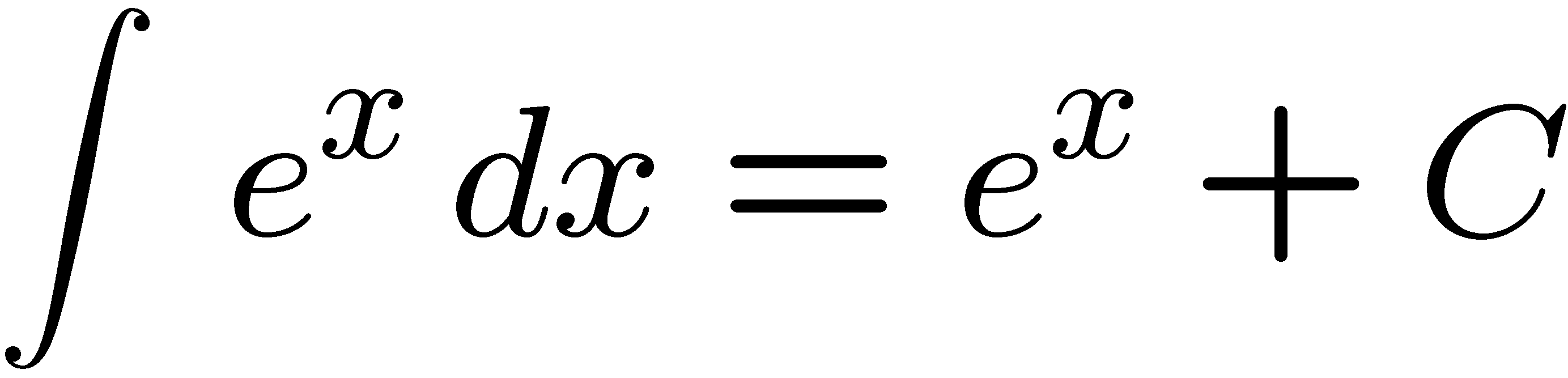 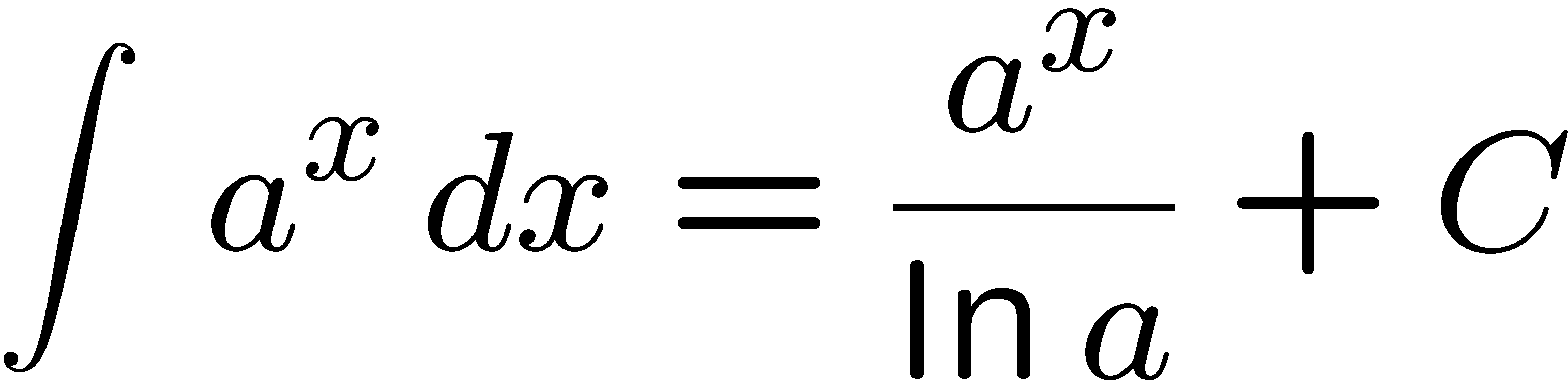 6
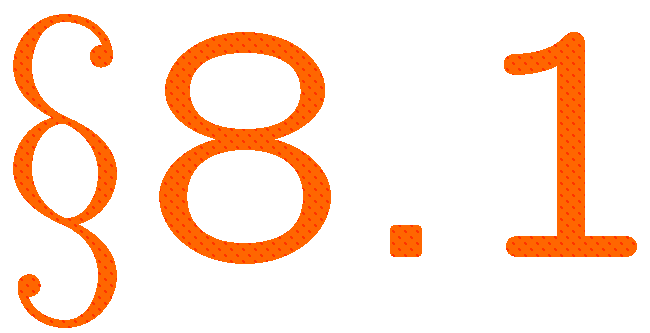 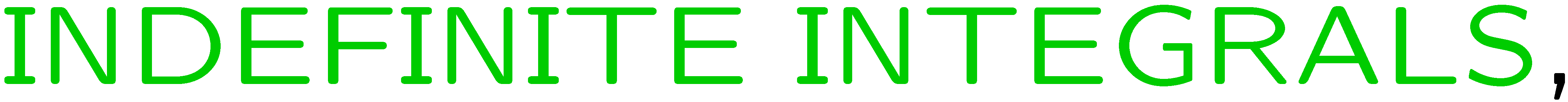 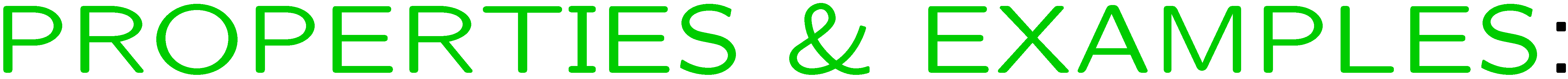 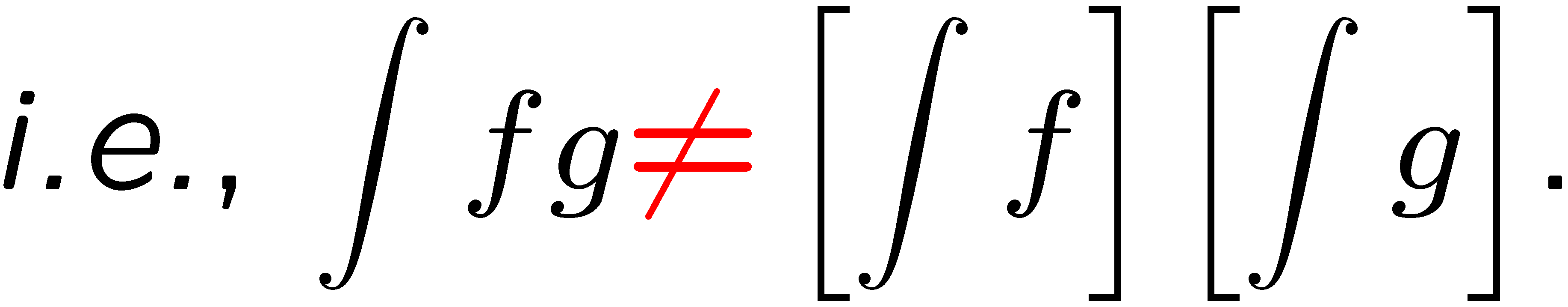 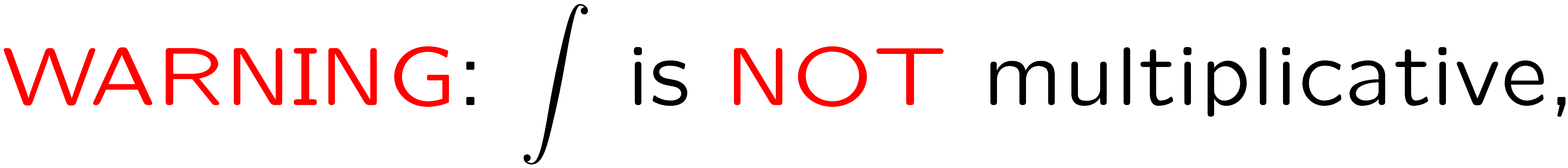 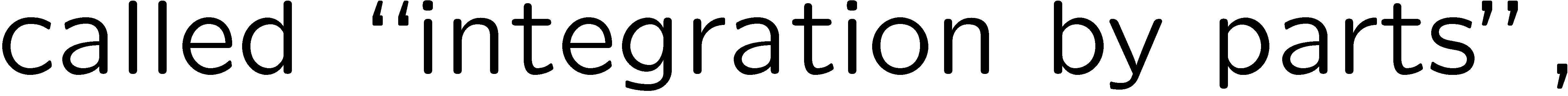 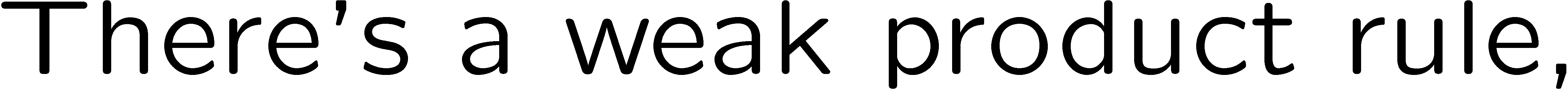 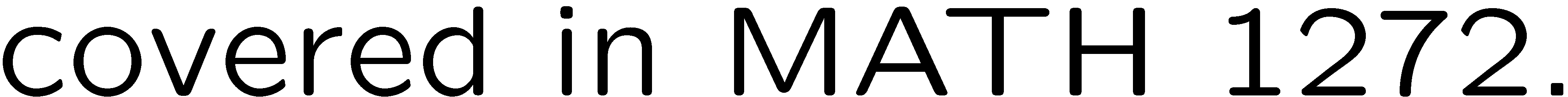 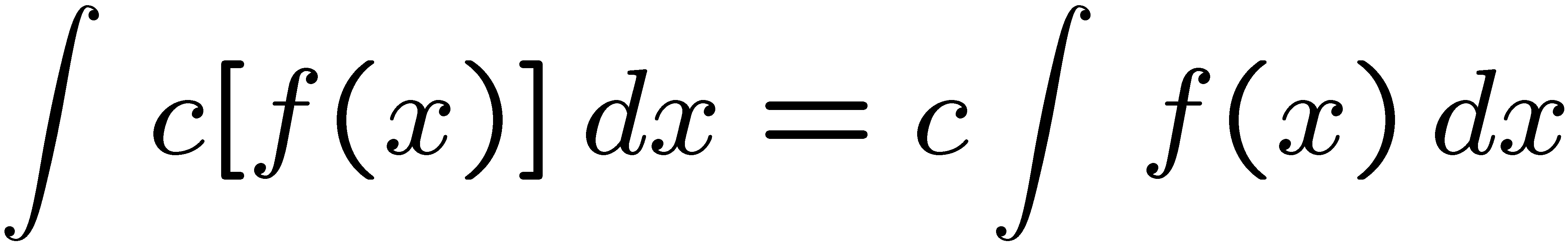 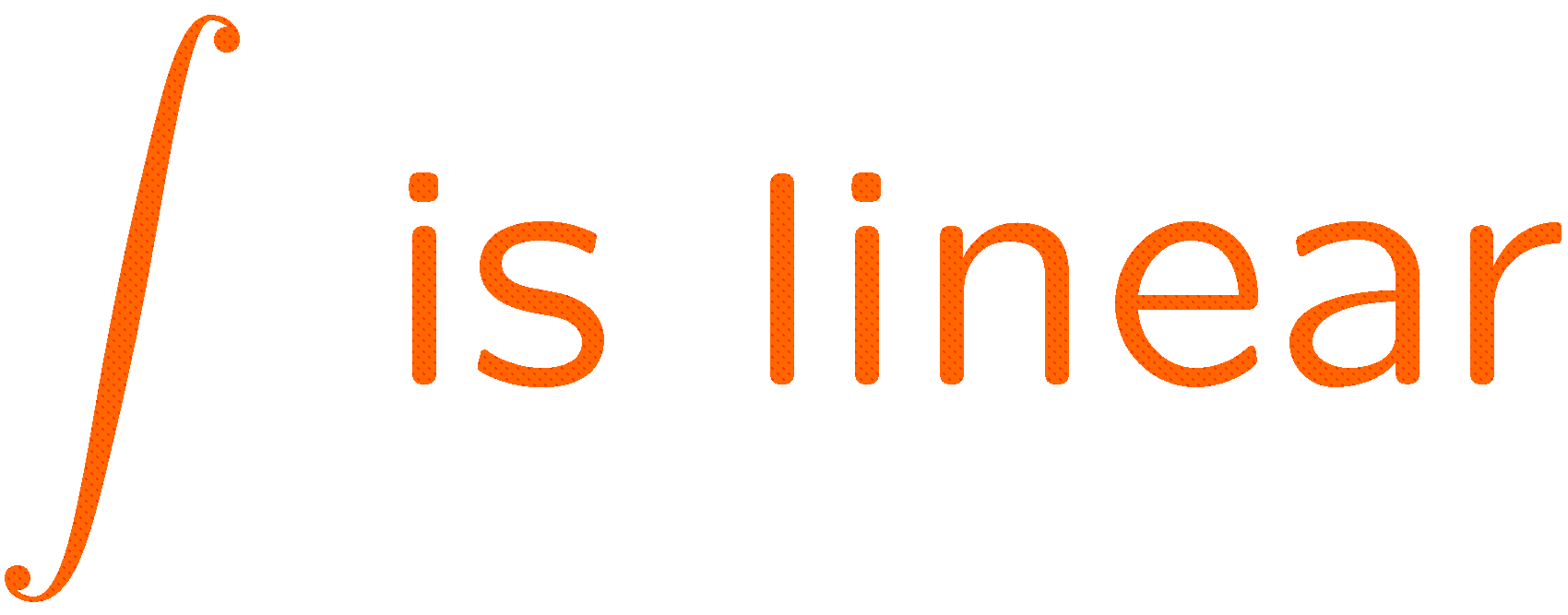 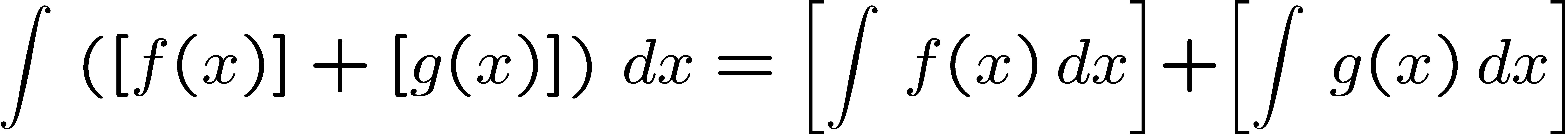 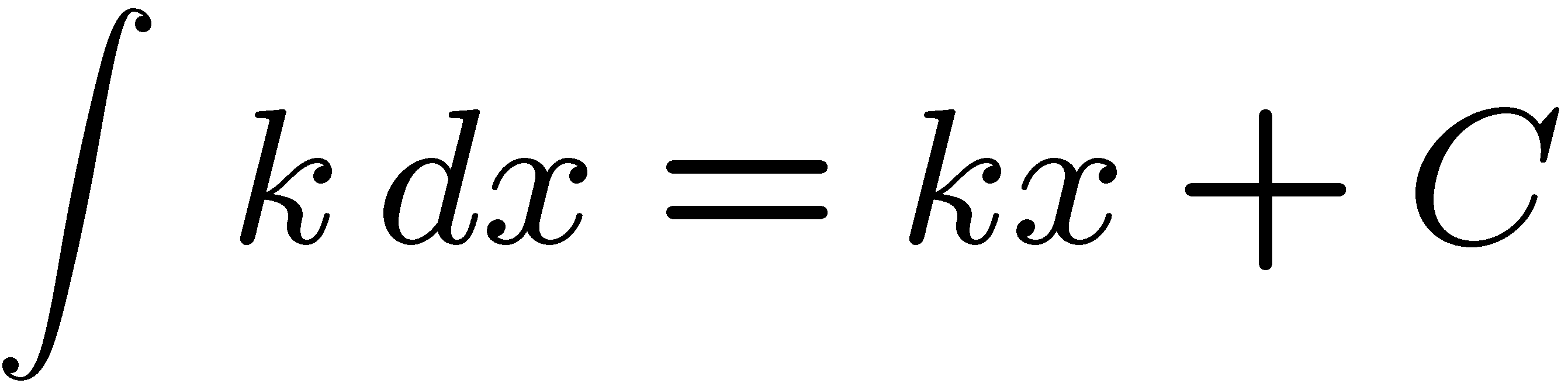 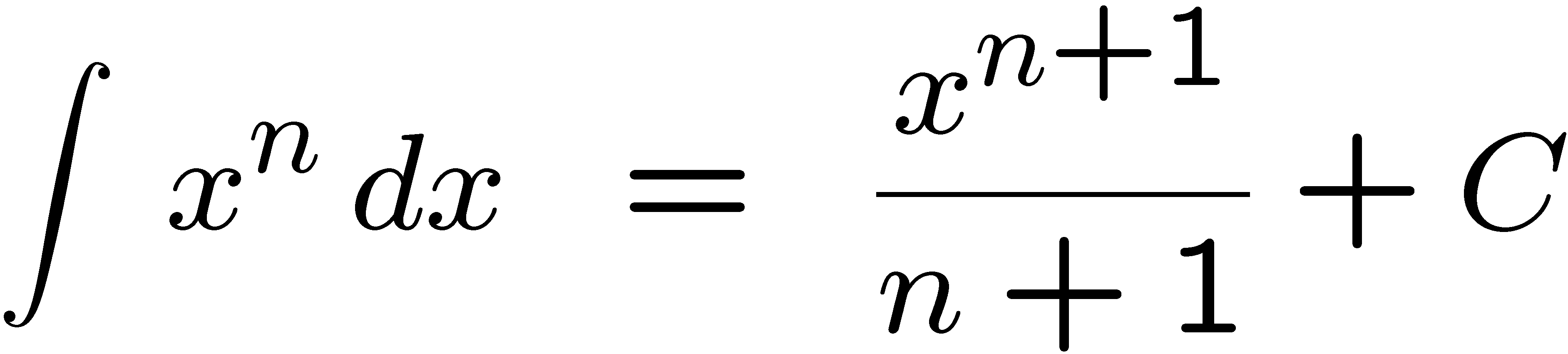 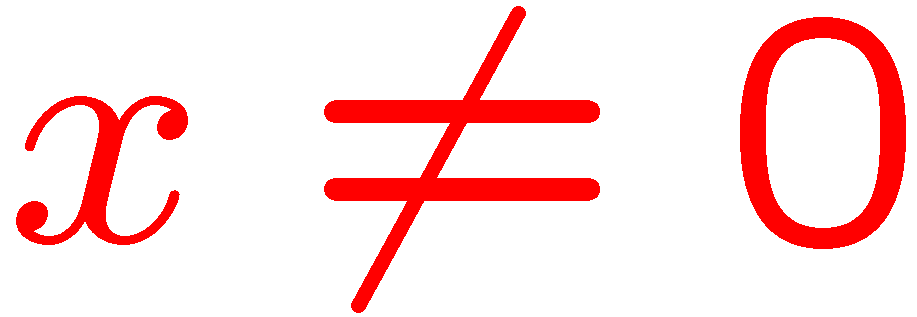 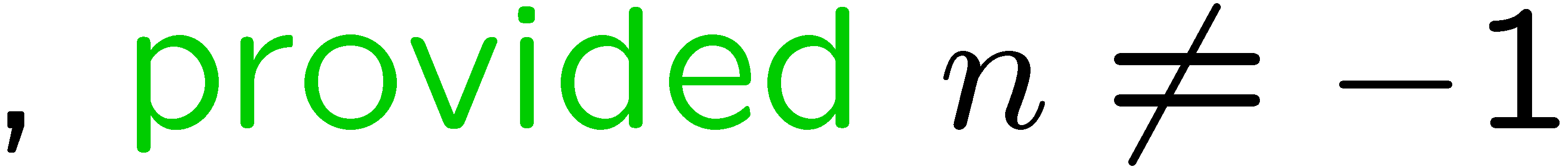 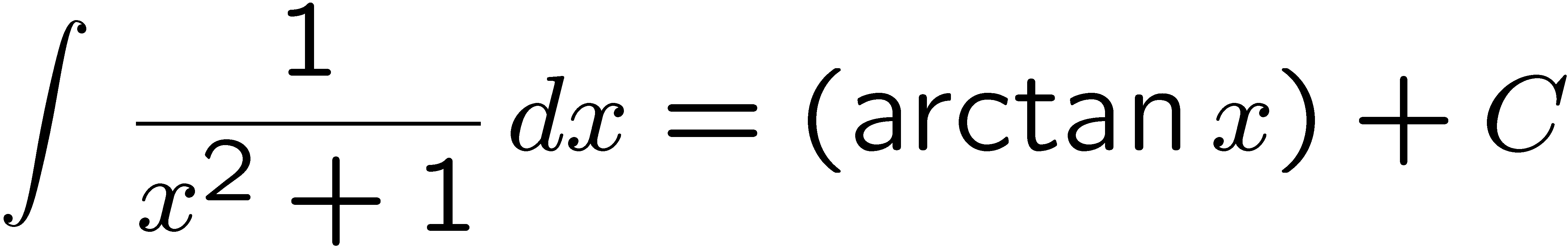 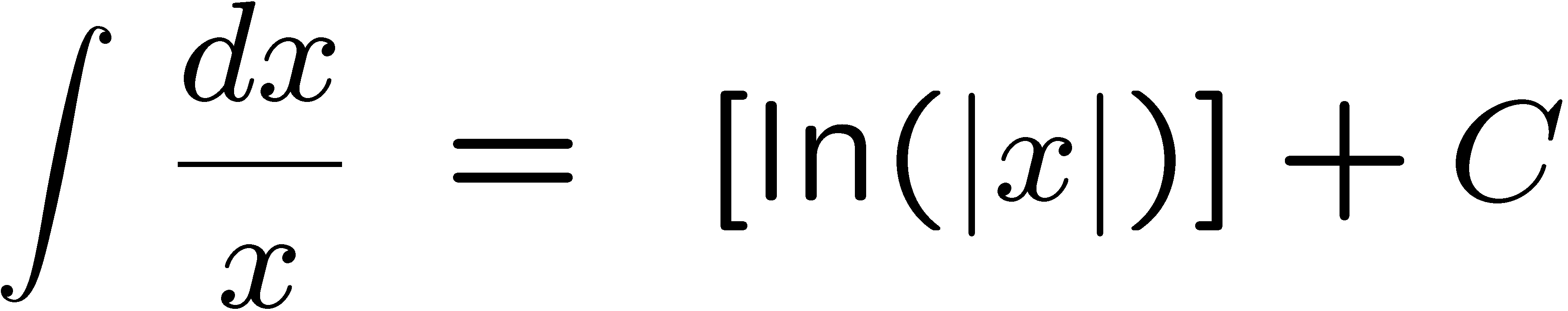 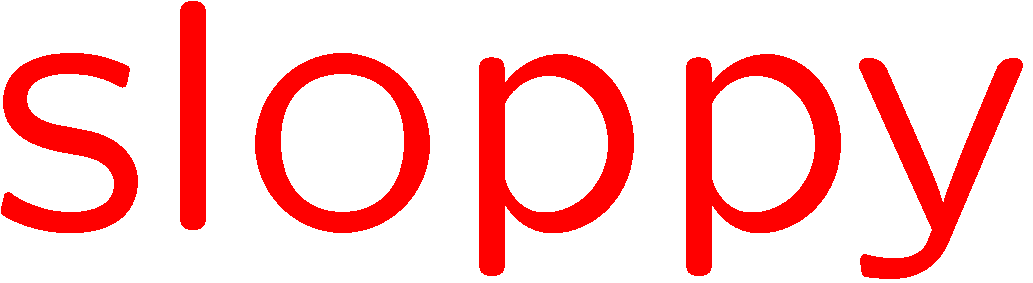 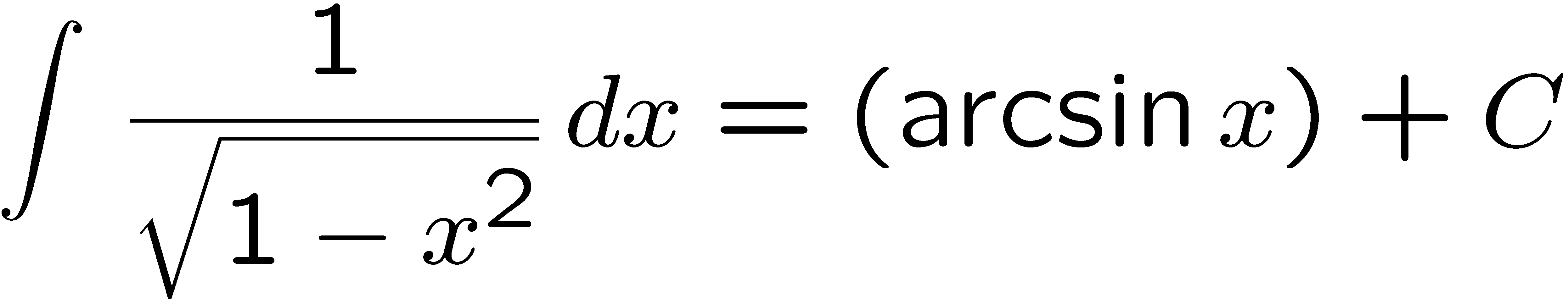 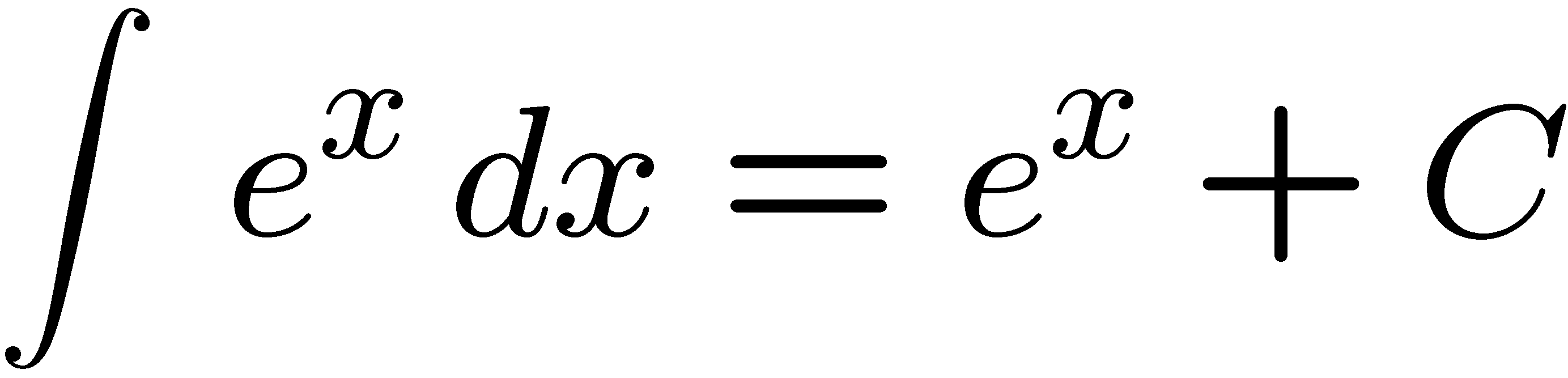 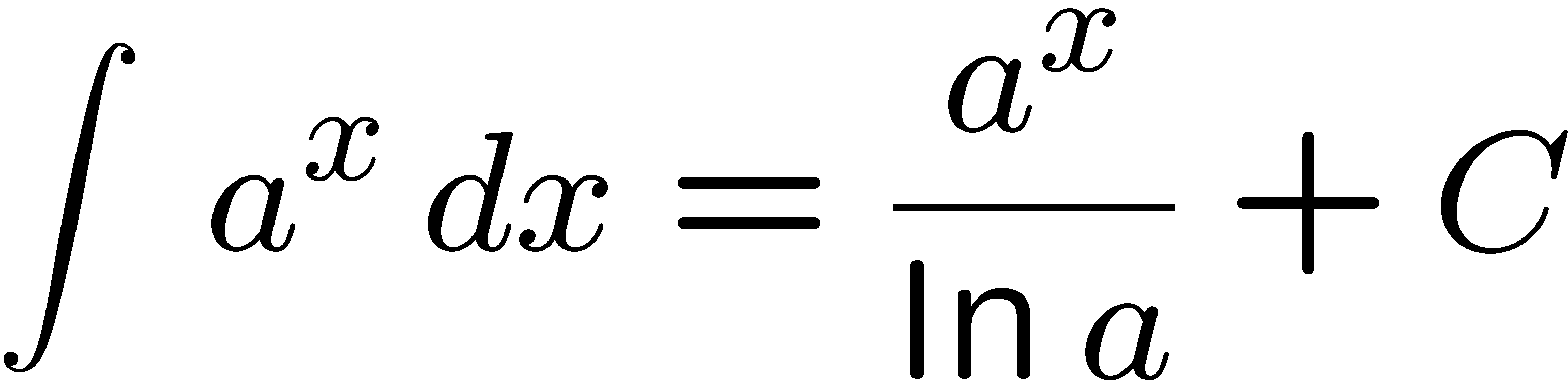 7
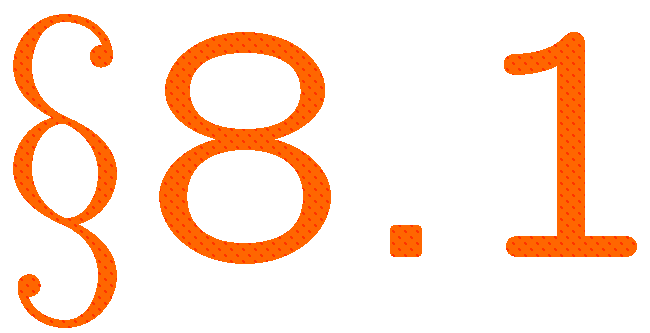 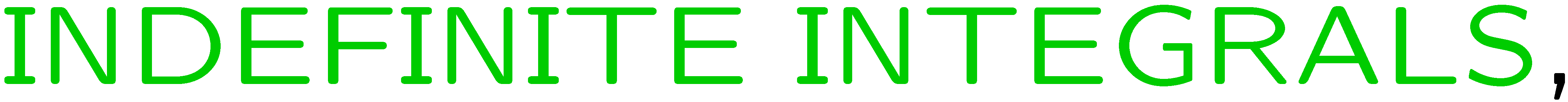 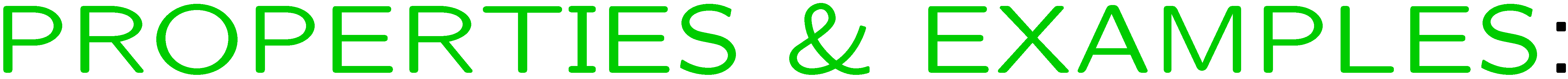 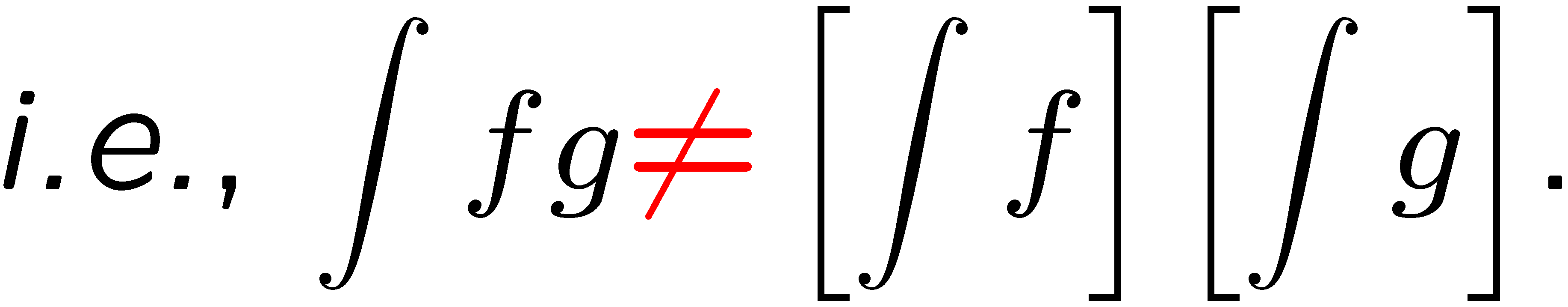 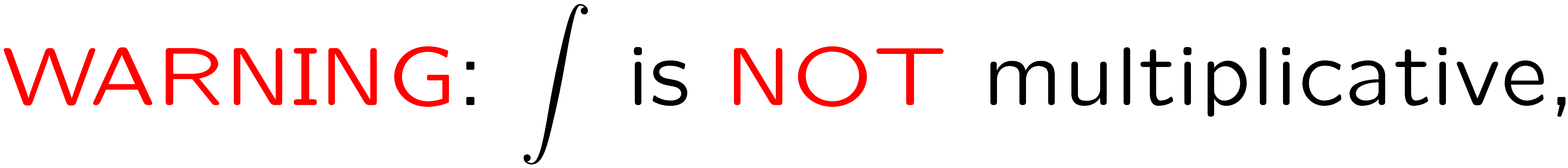 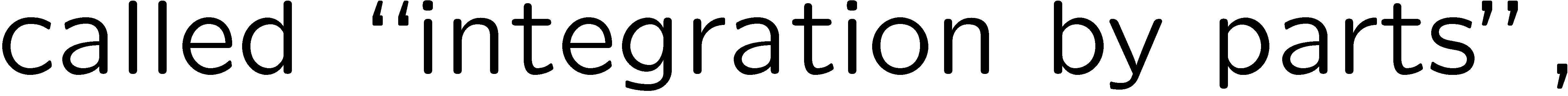 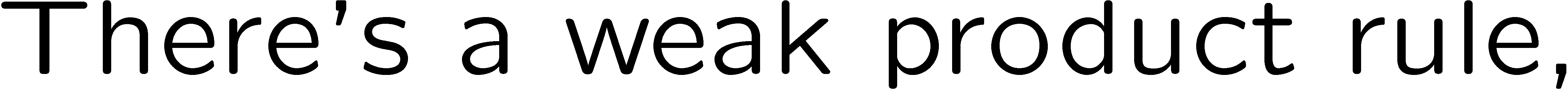 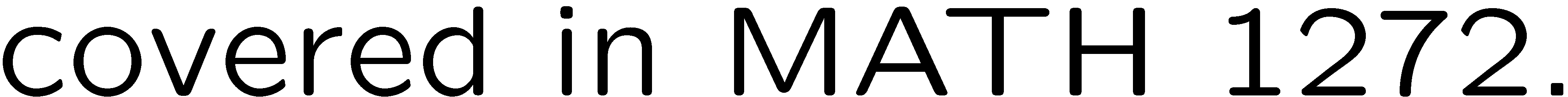 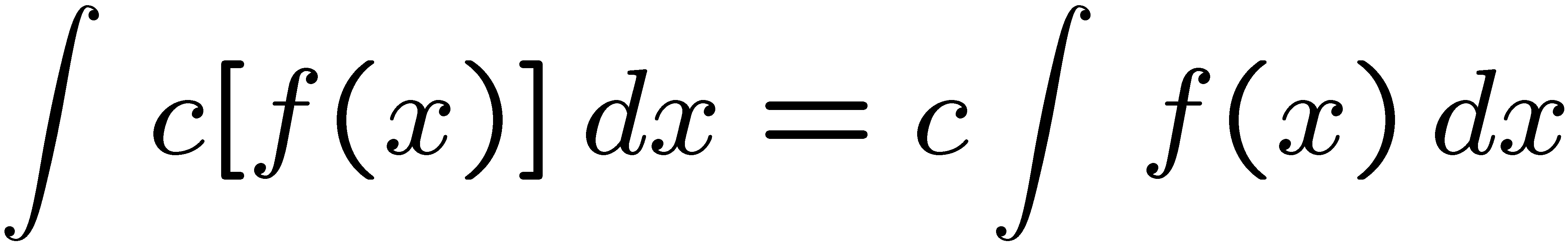 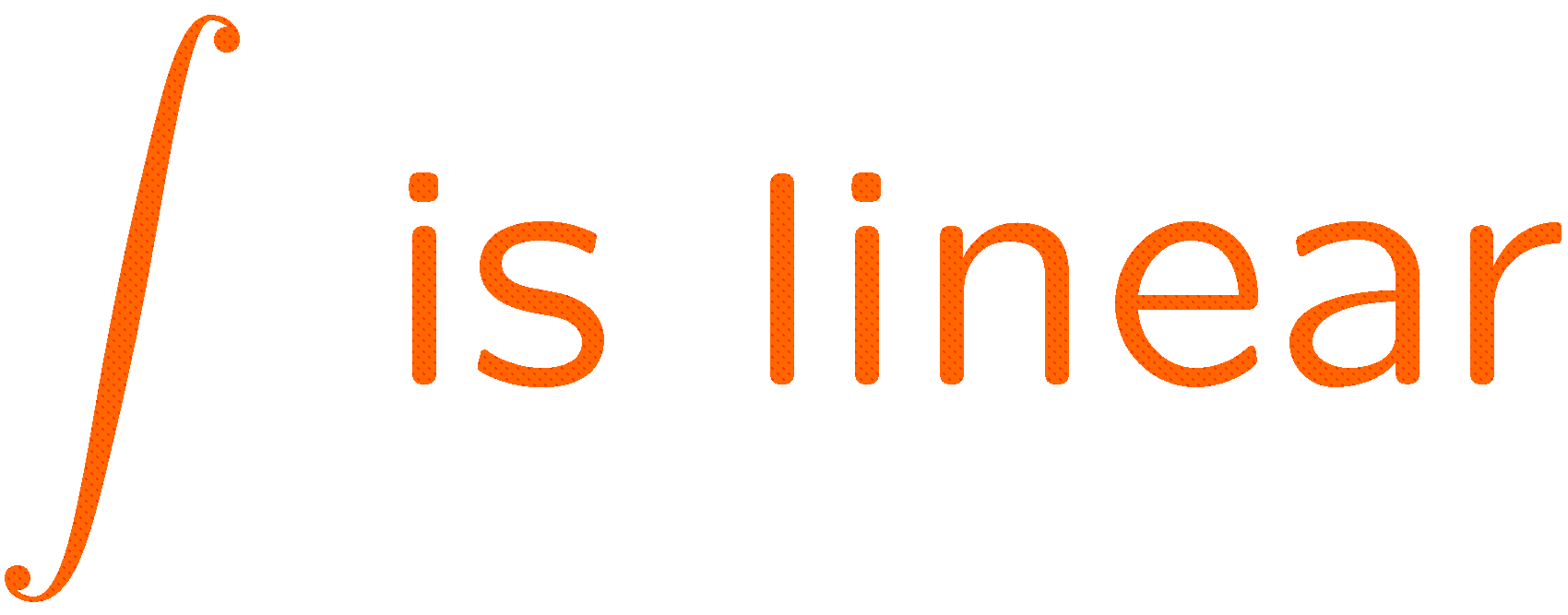 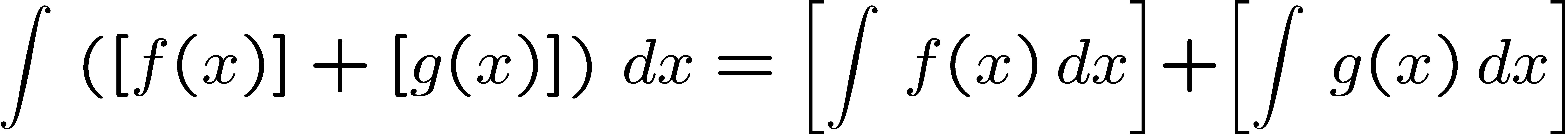 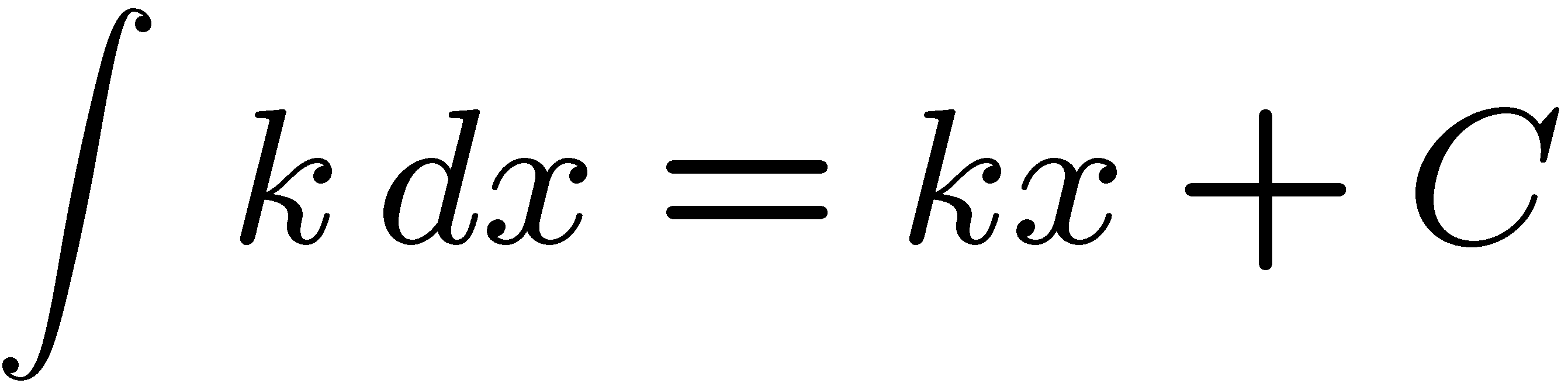 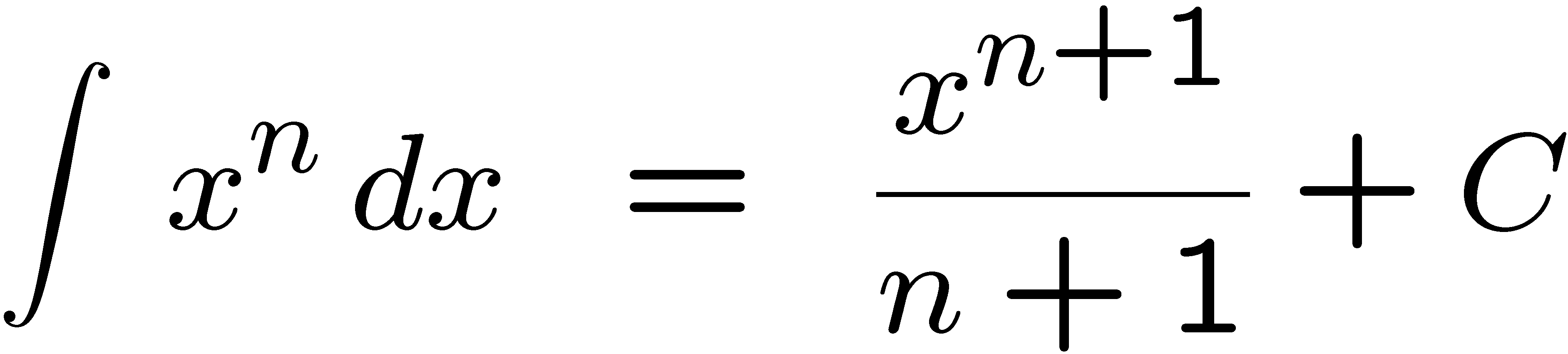 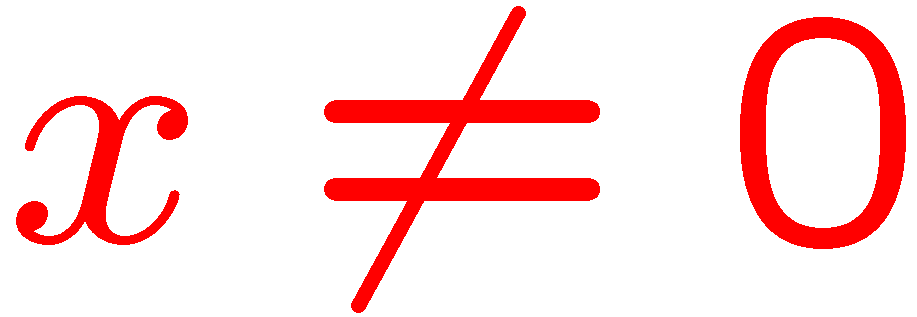 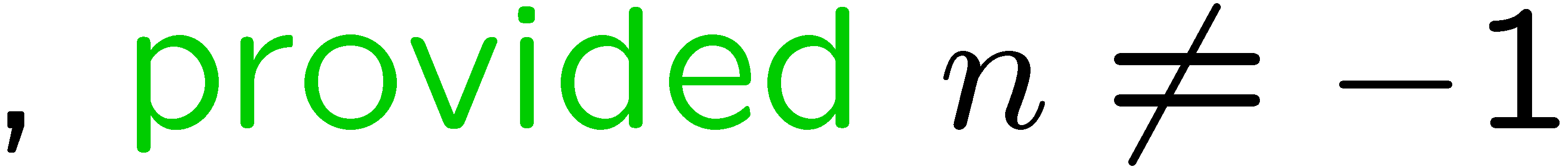 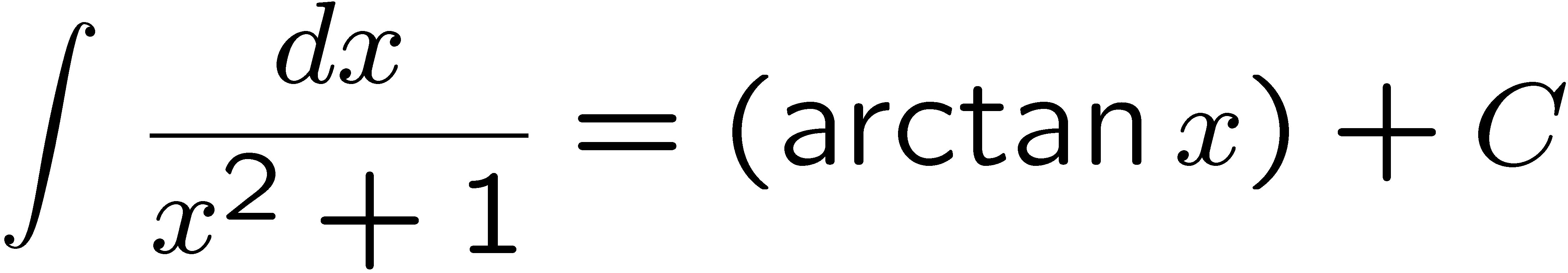 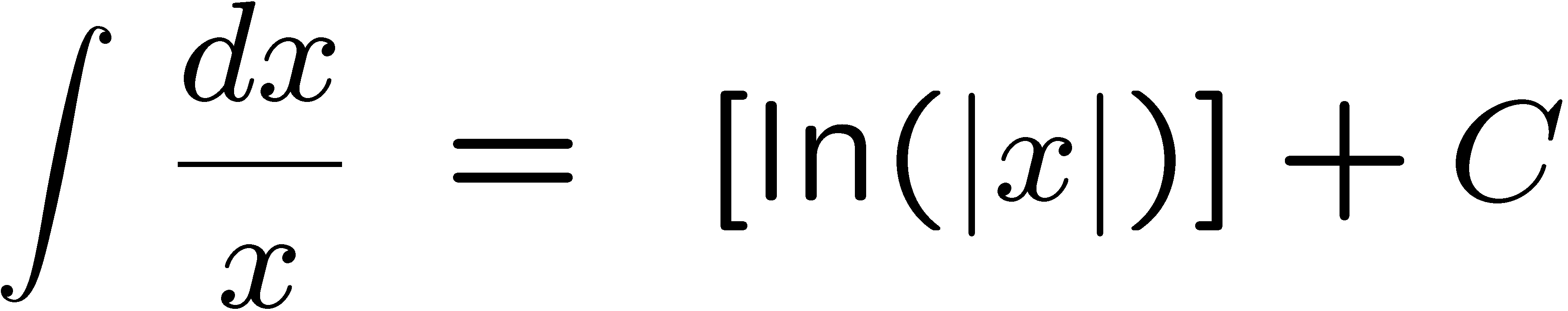 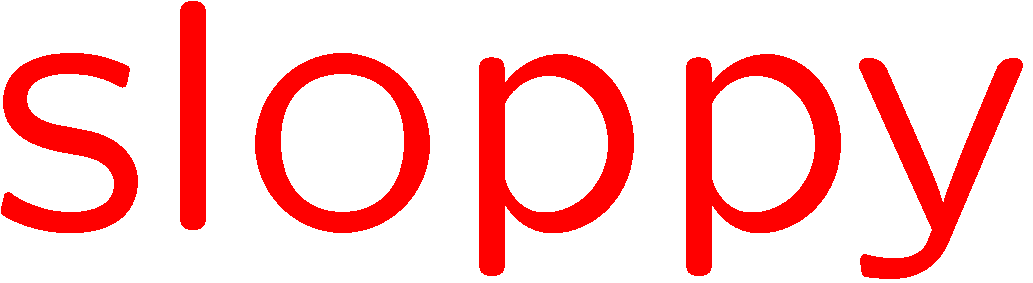 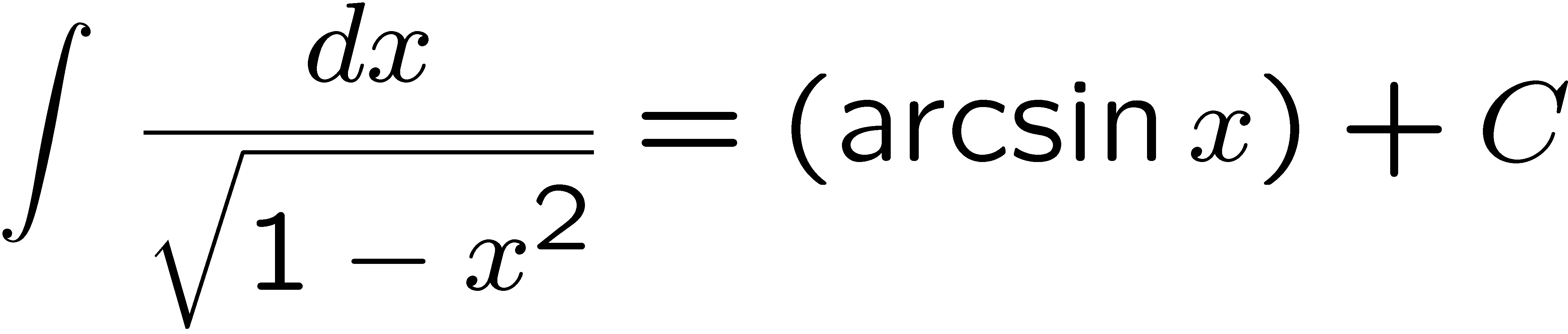 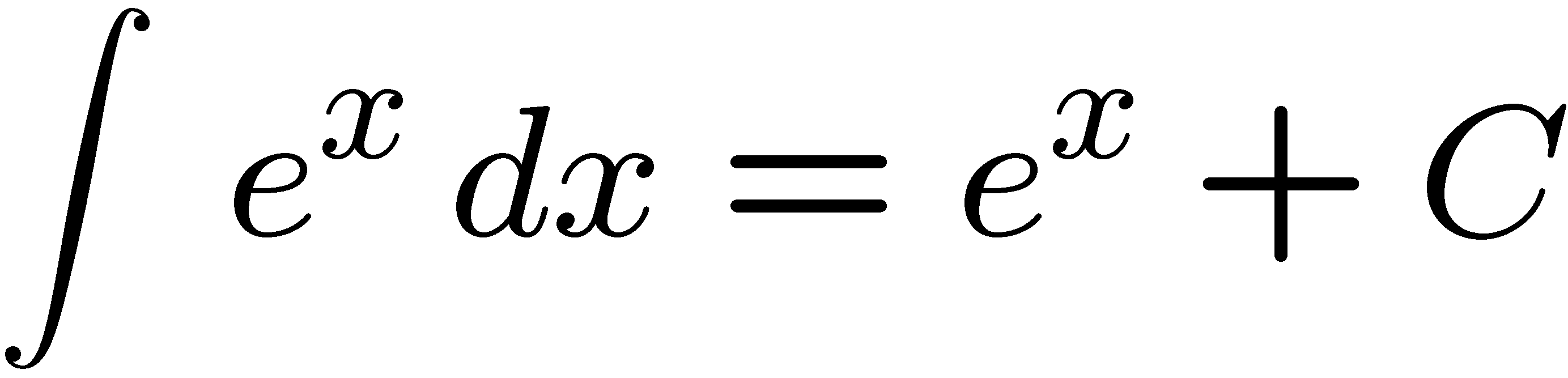 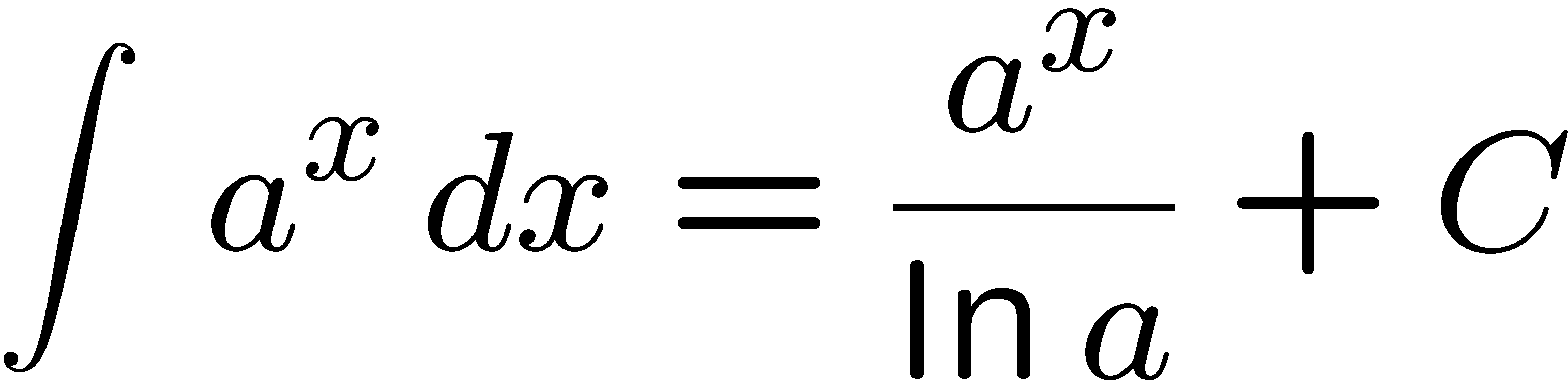 8
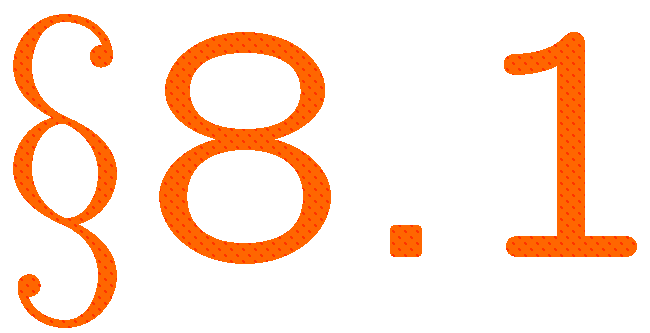 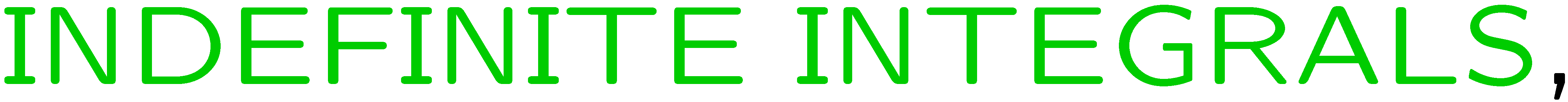 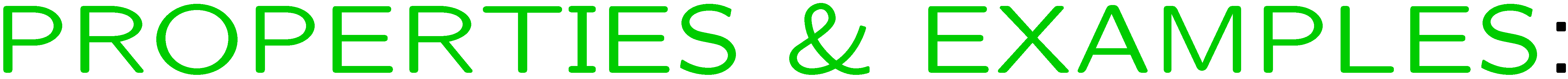 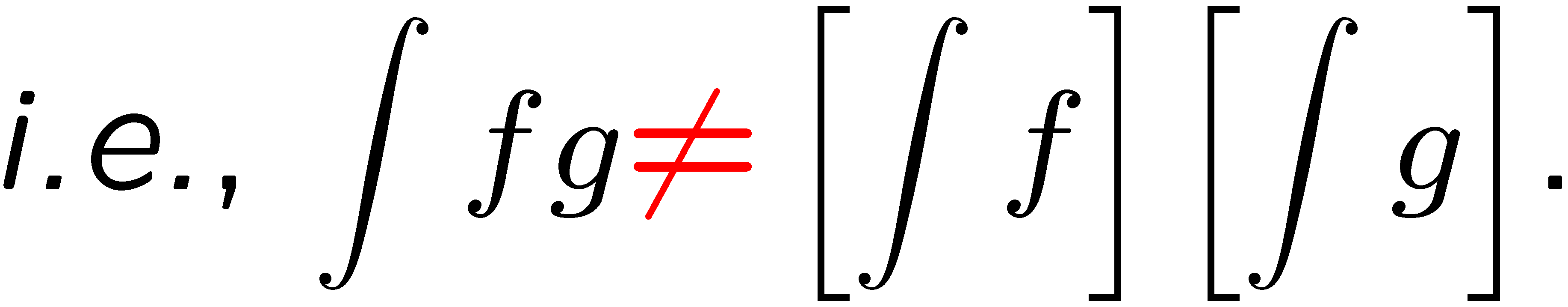 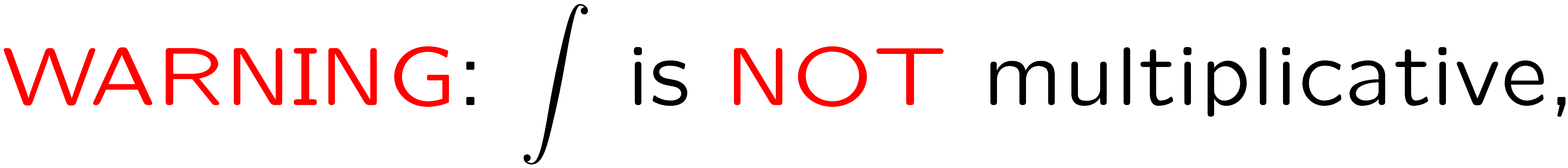 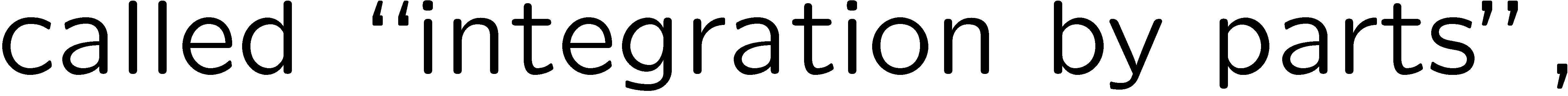 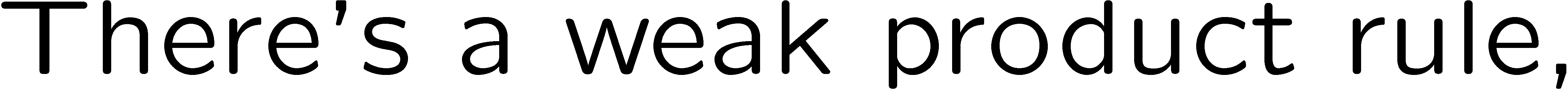 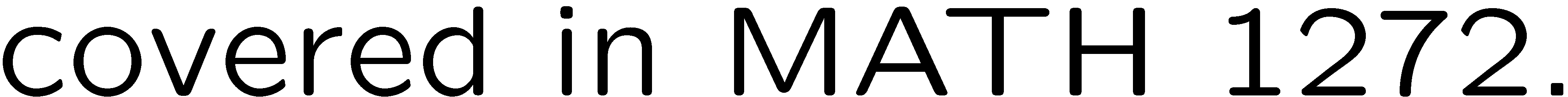 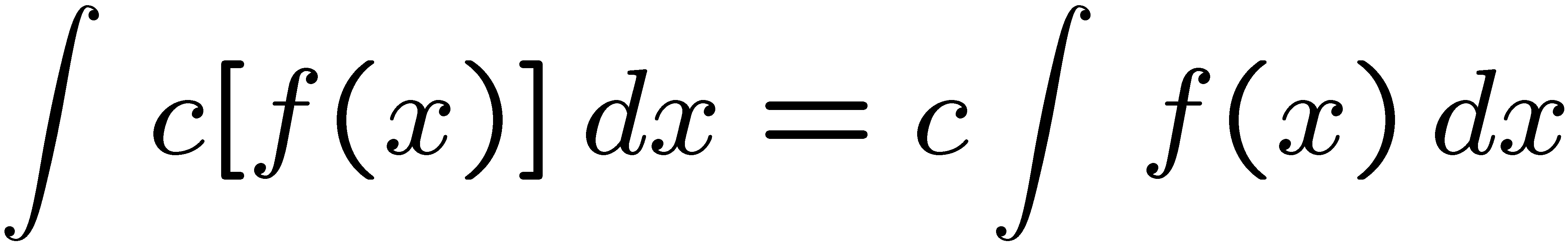 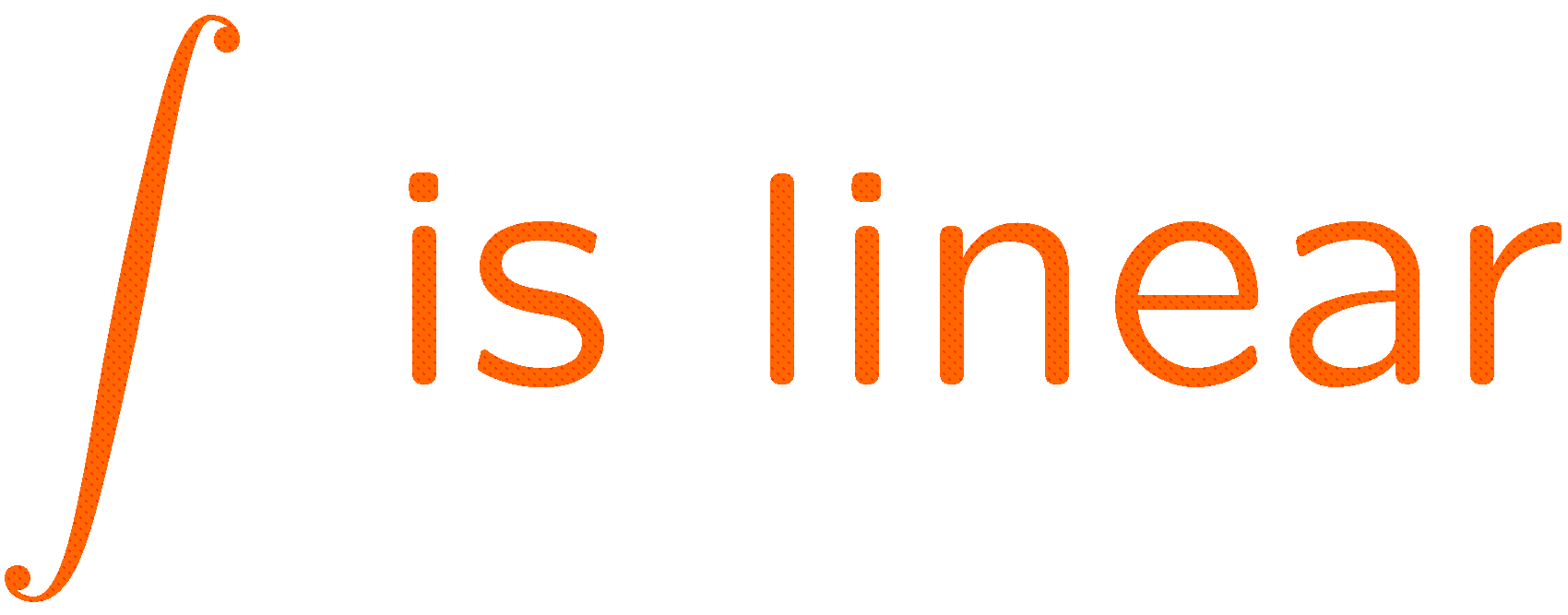 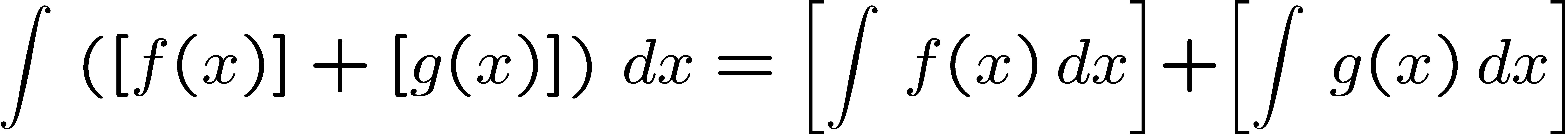 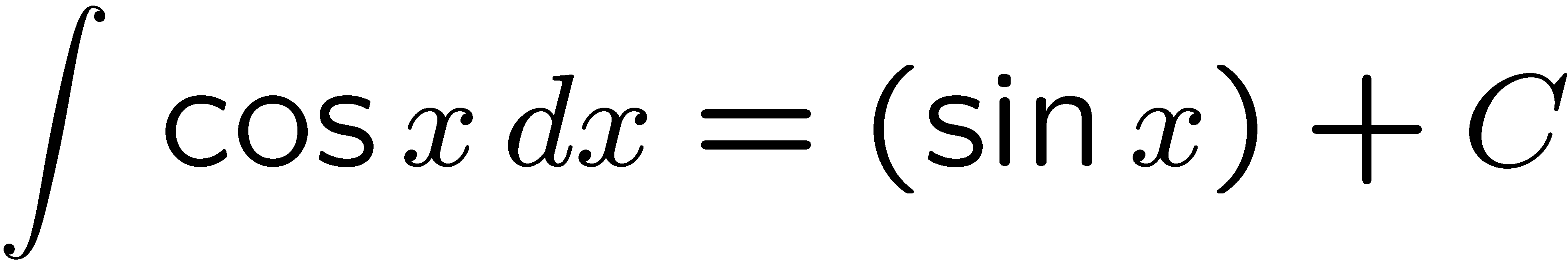 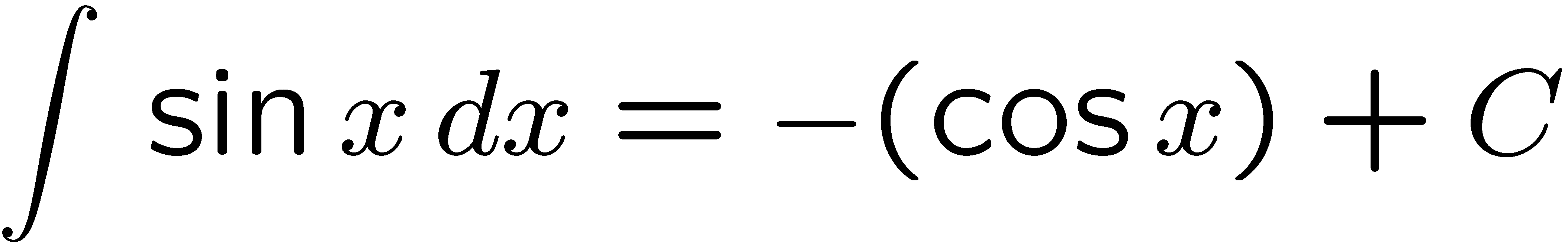 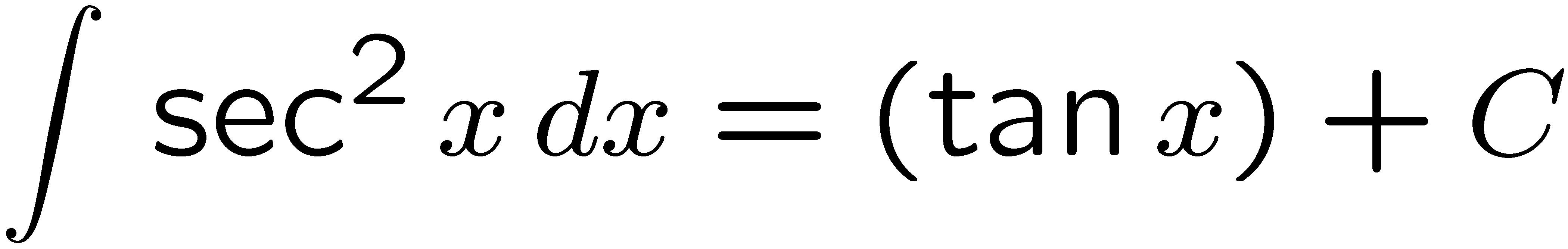 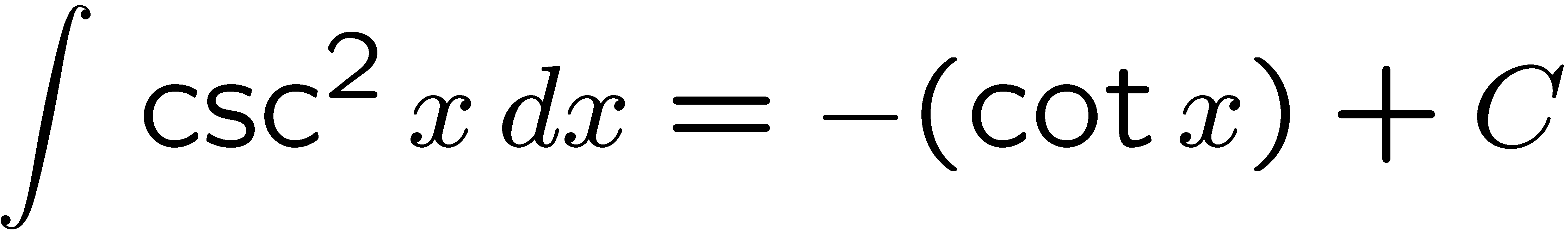 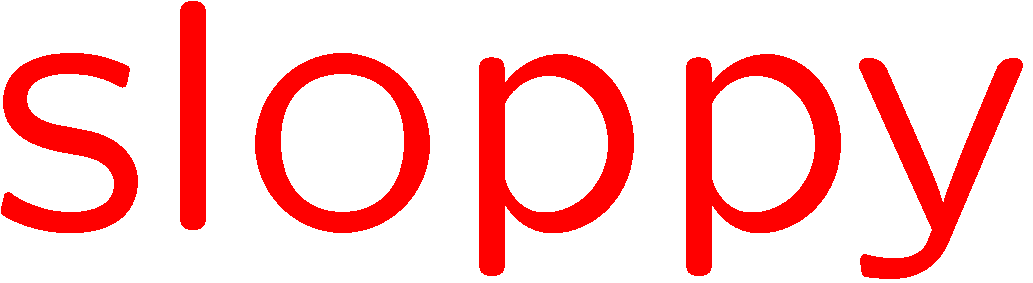 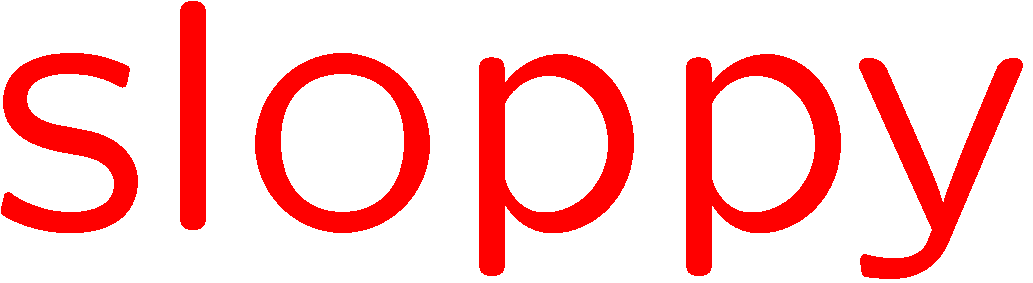 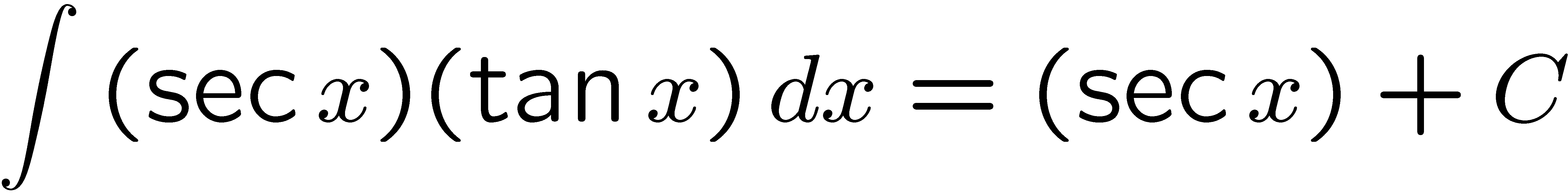 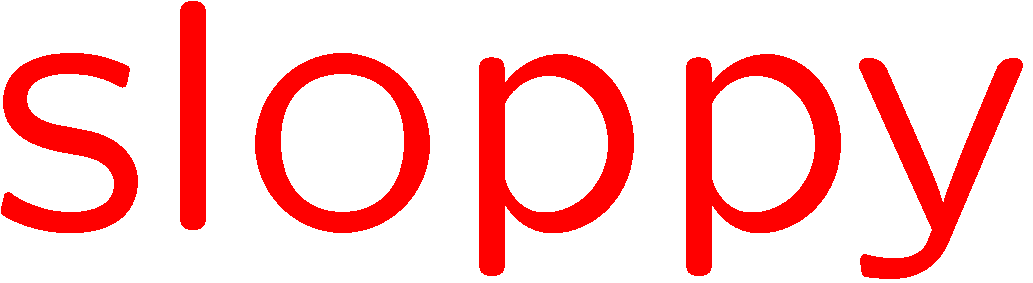 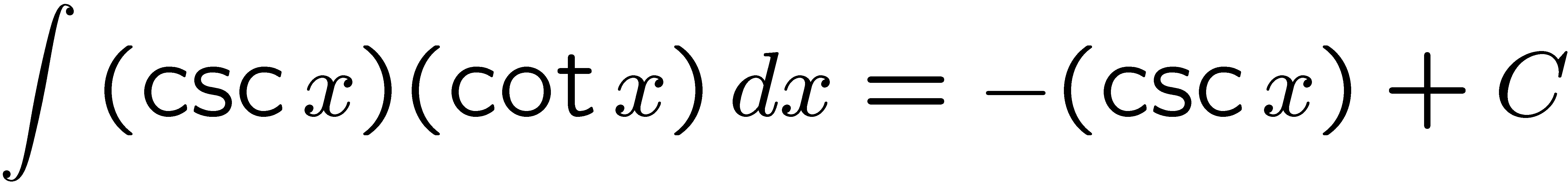 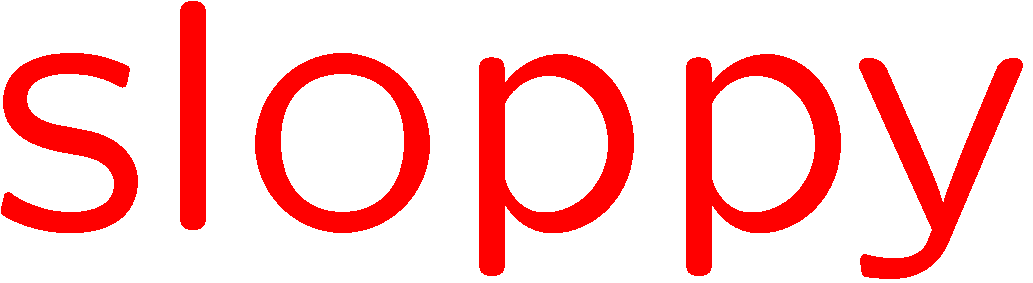 9
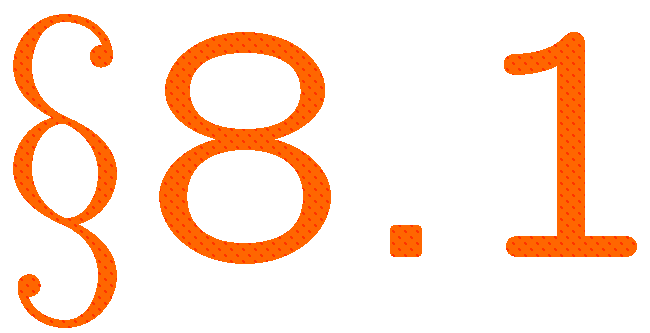 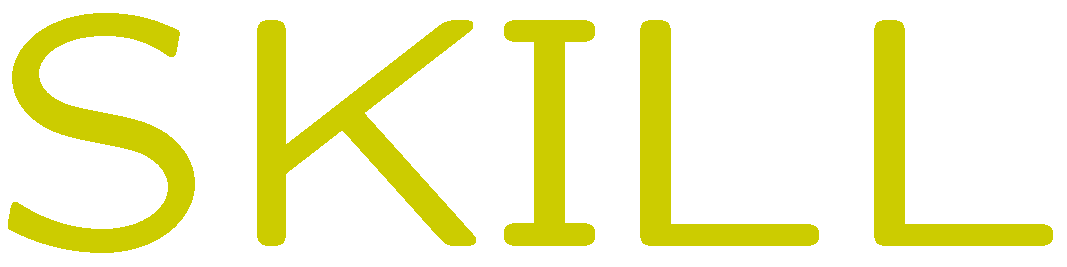 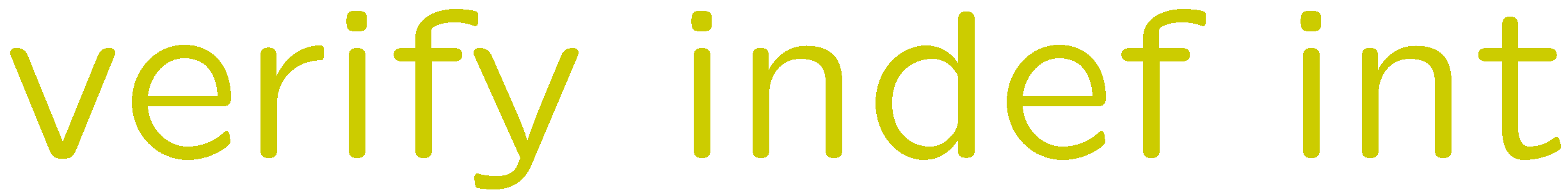 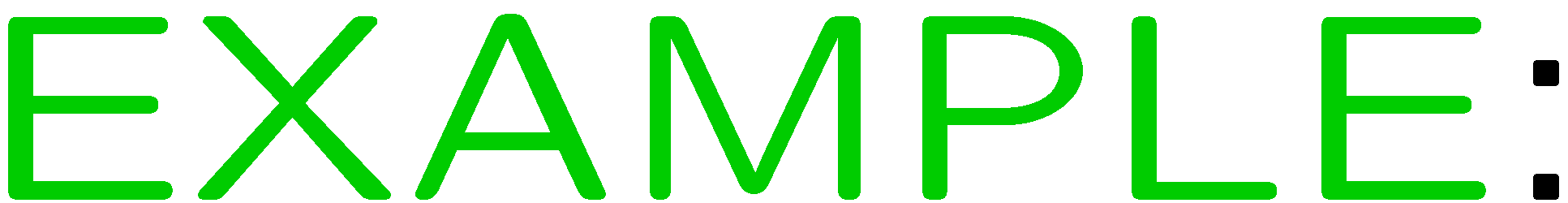 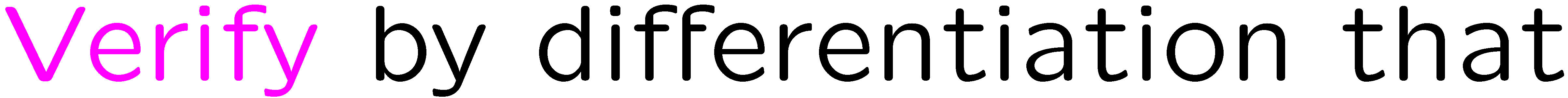 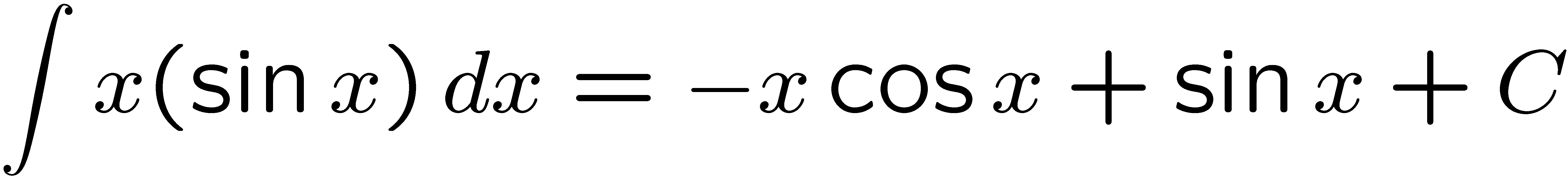 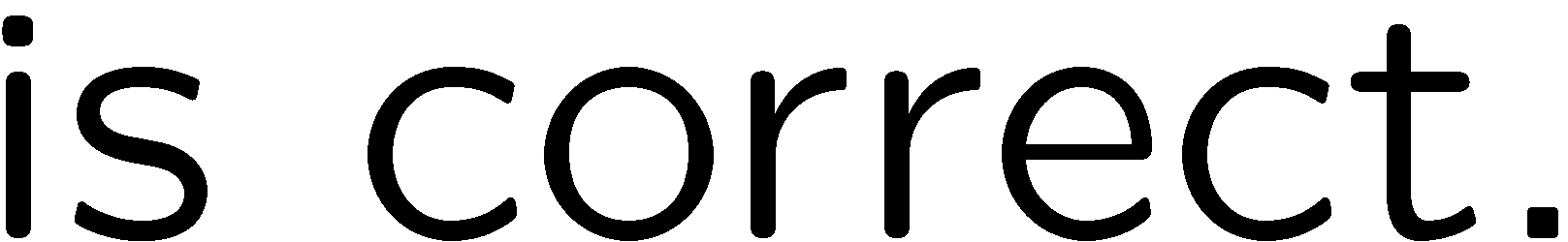 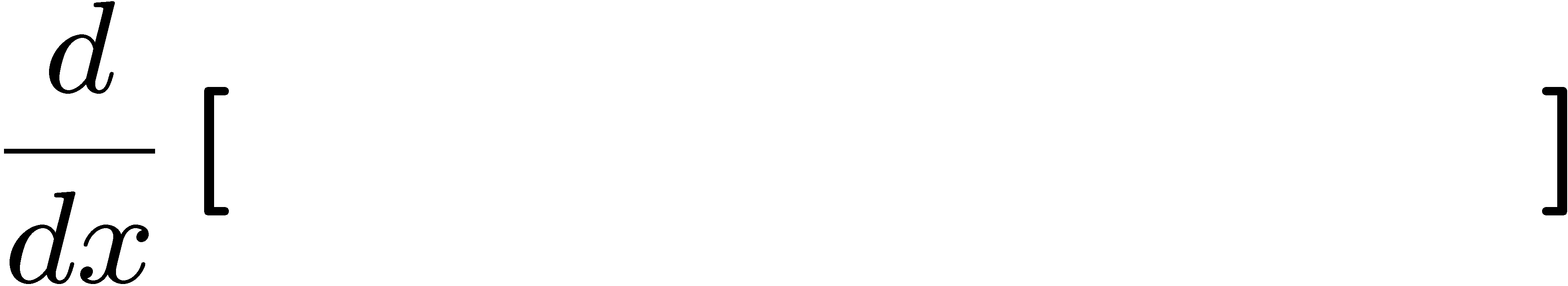 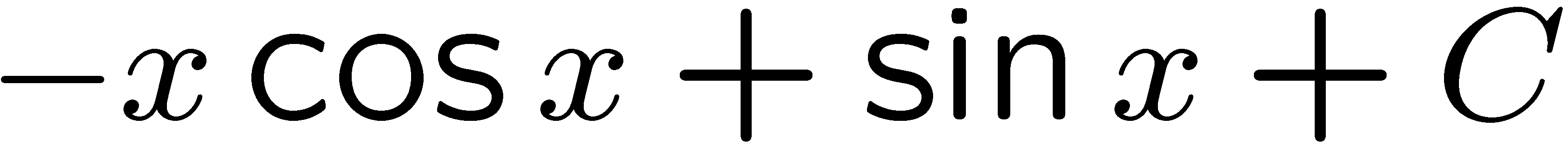 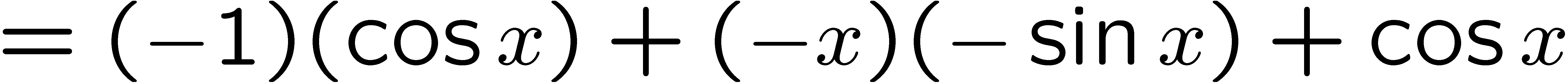 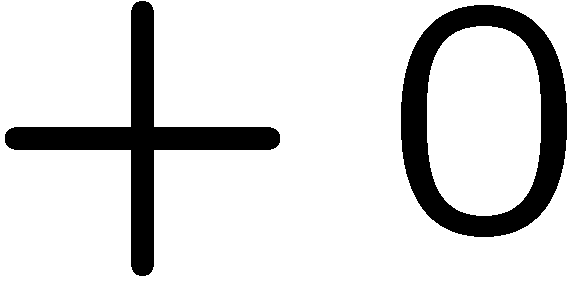 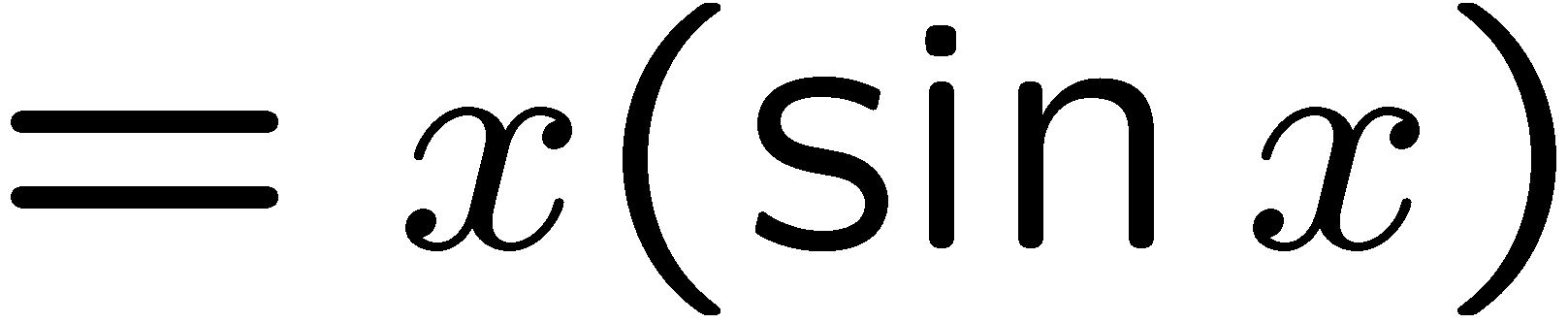 10
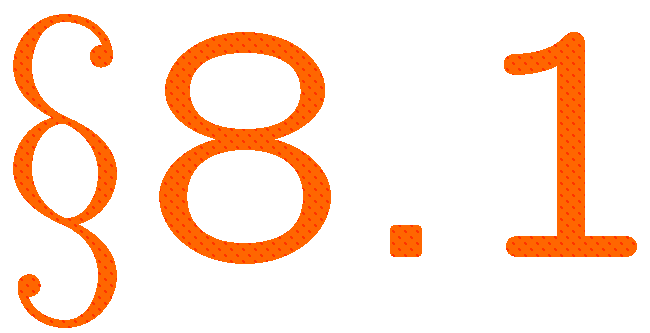 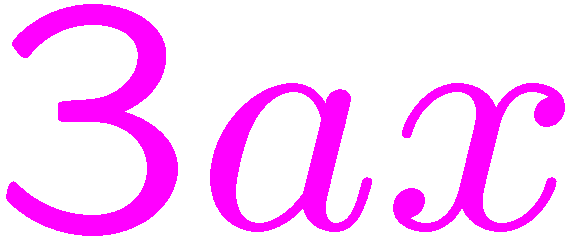 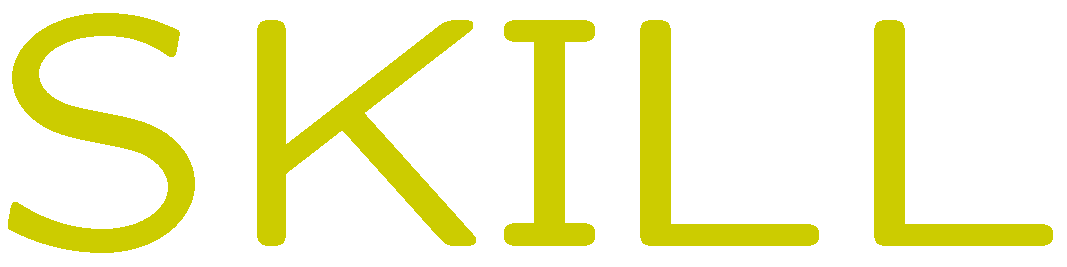 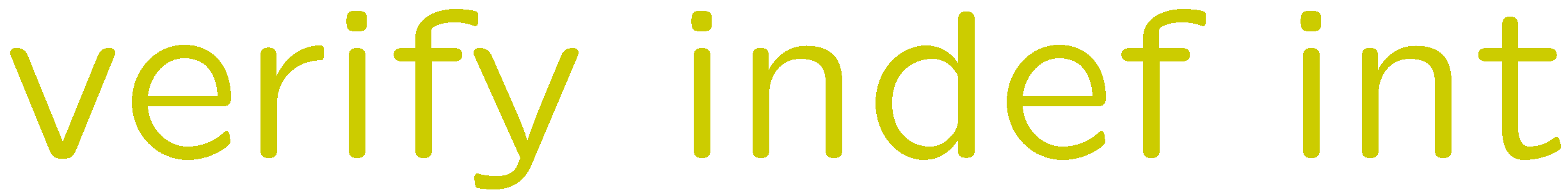 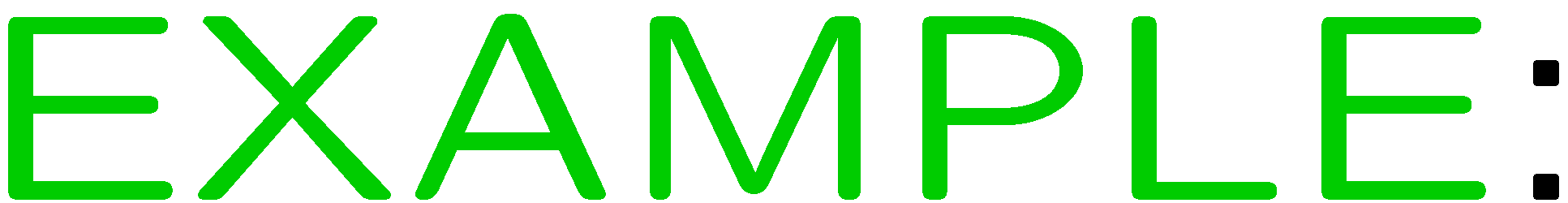 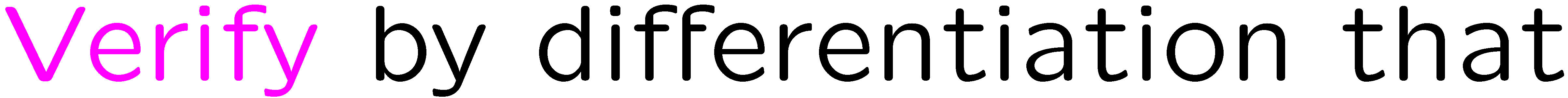 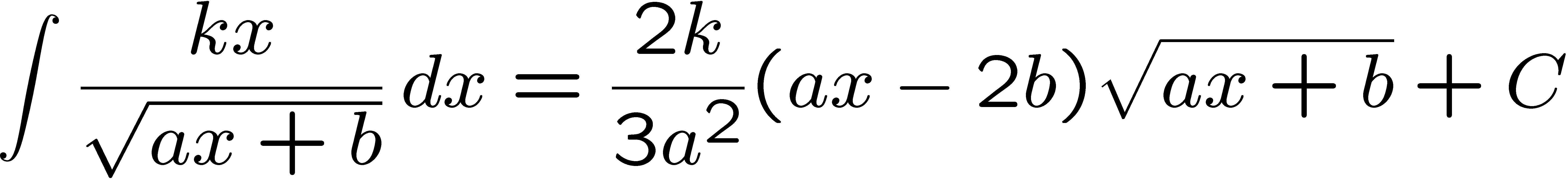 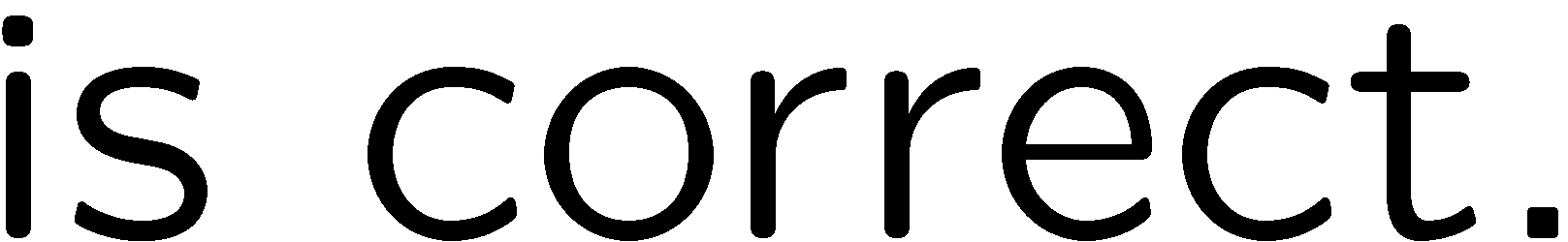 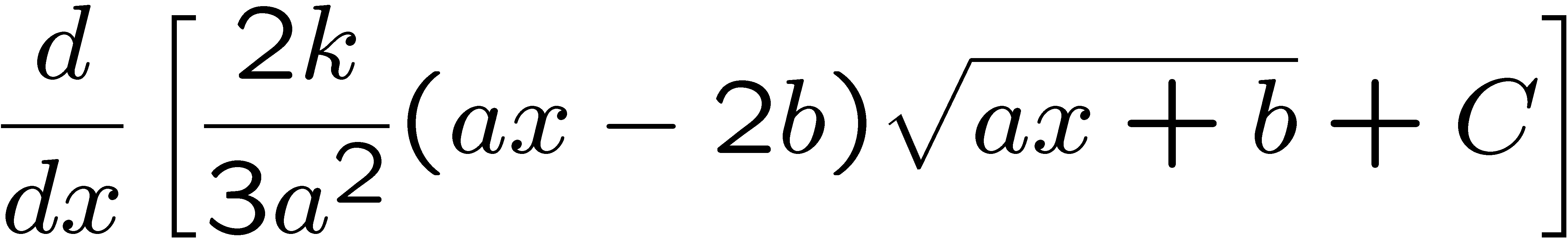 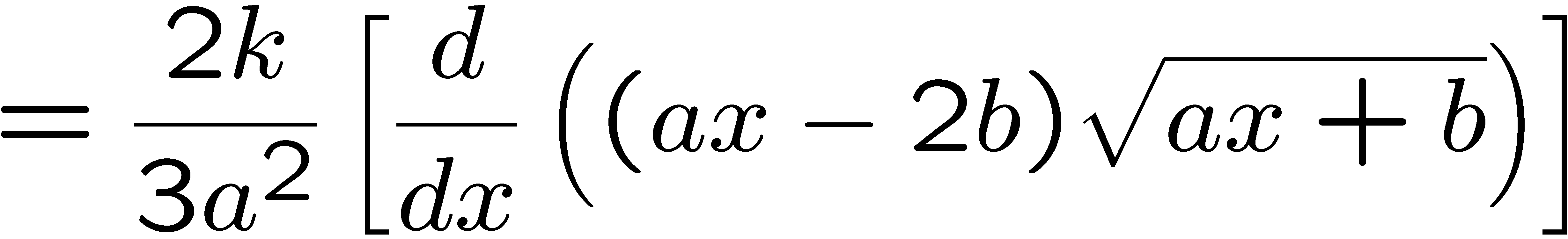 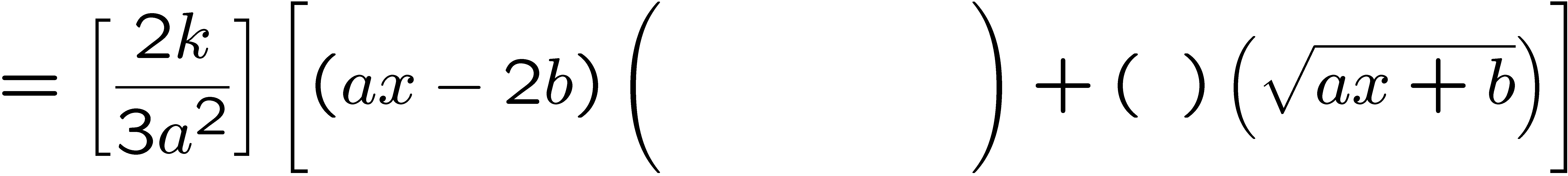 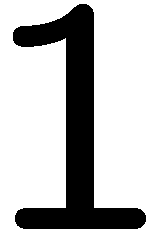 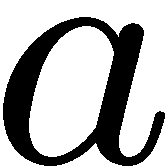 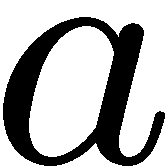 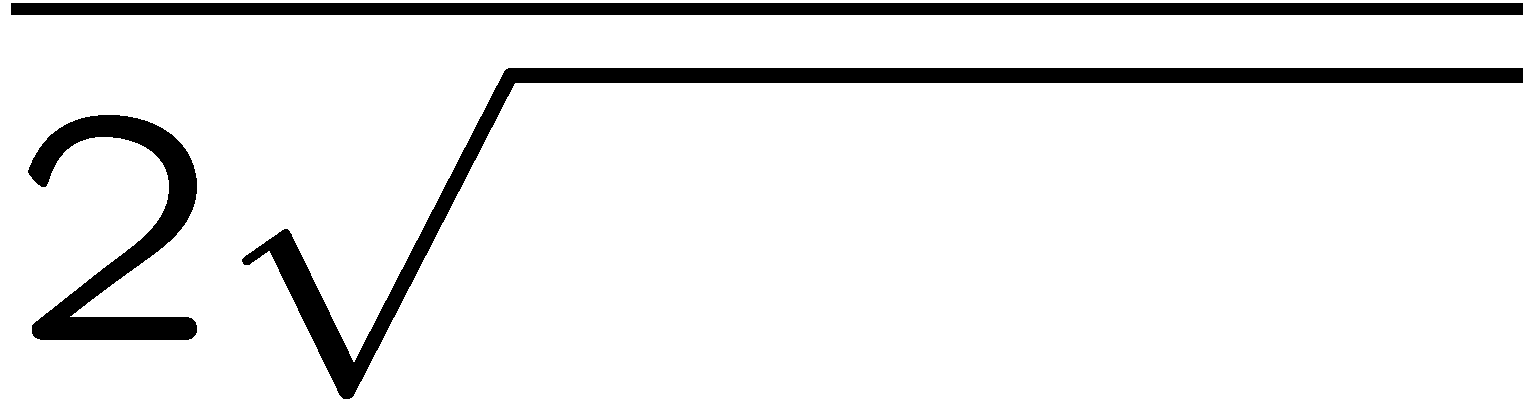 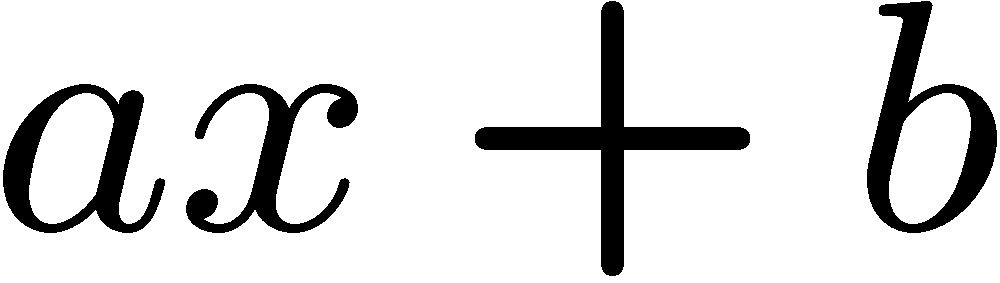 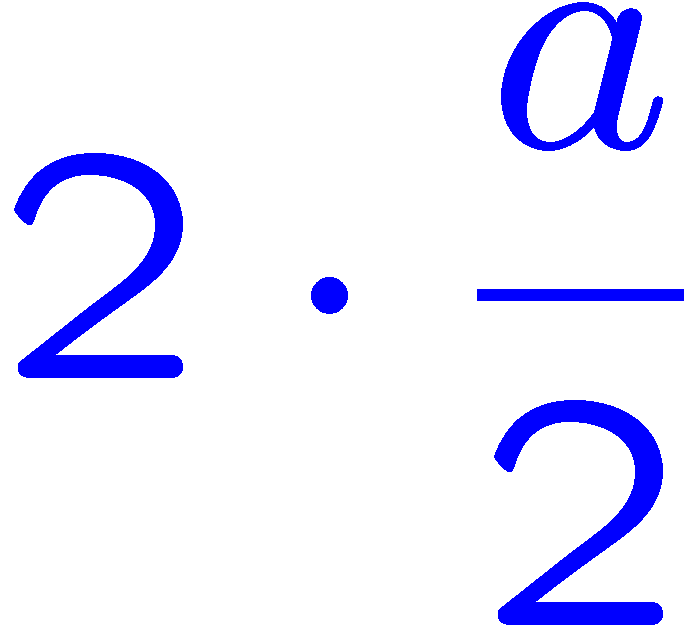 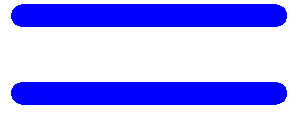 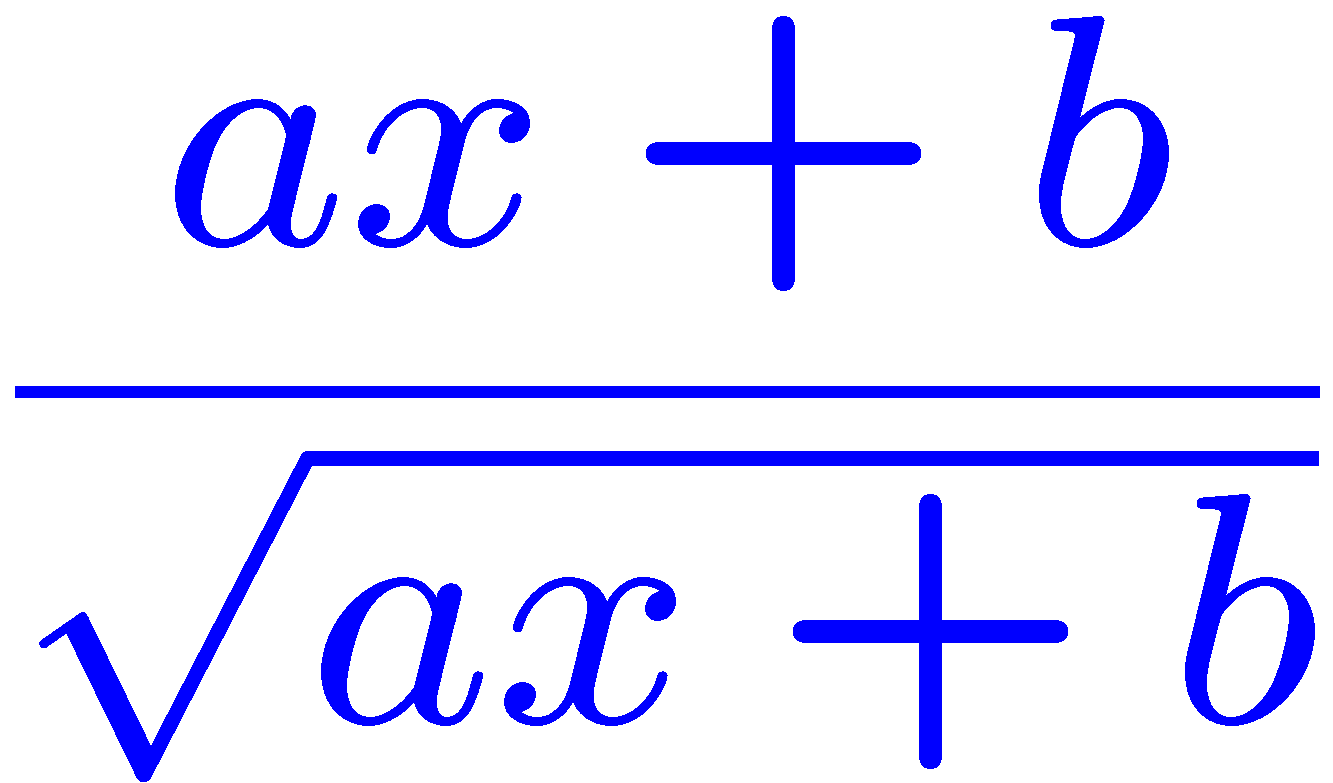 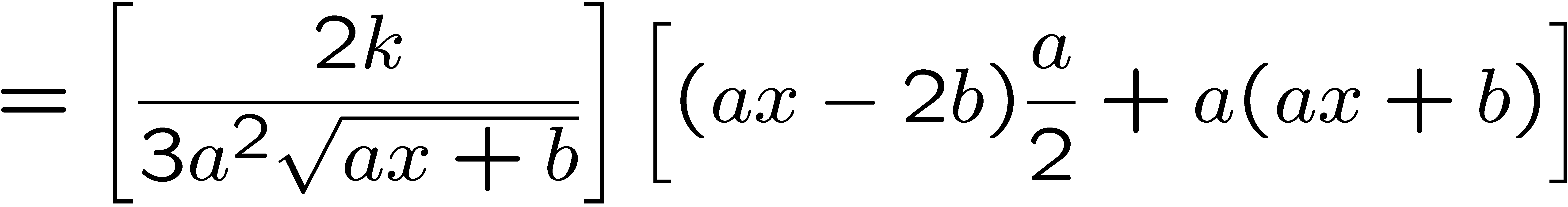 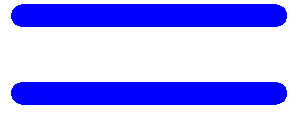 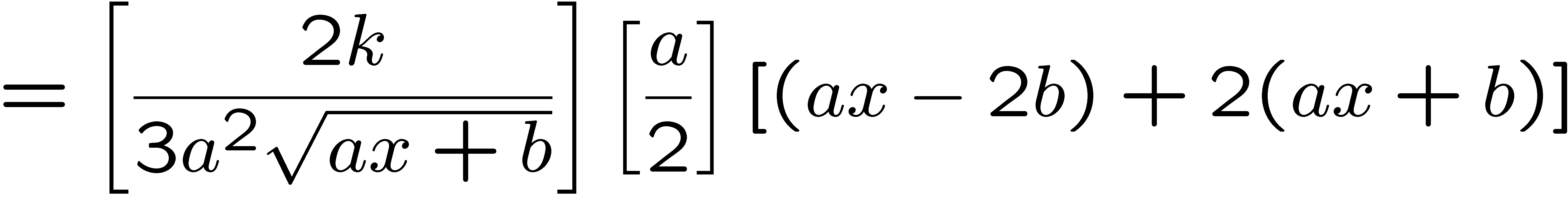 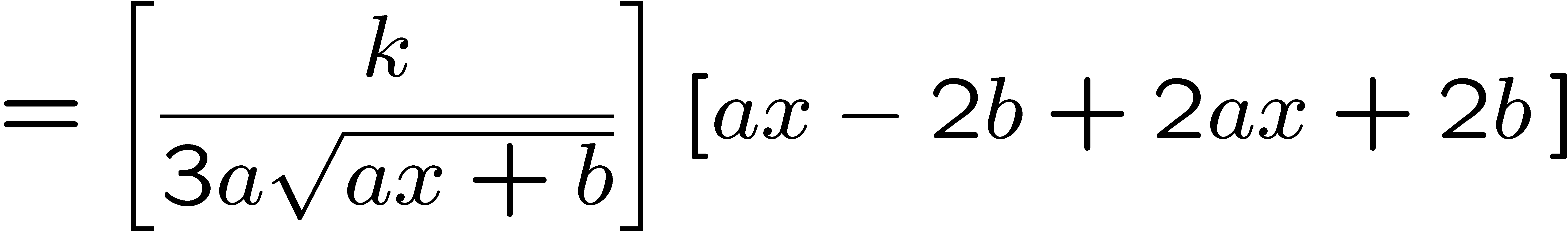 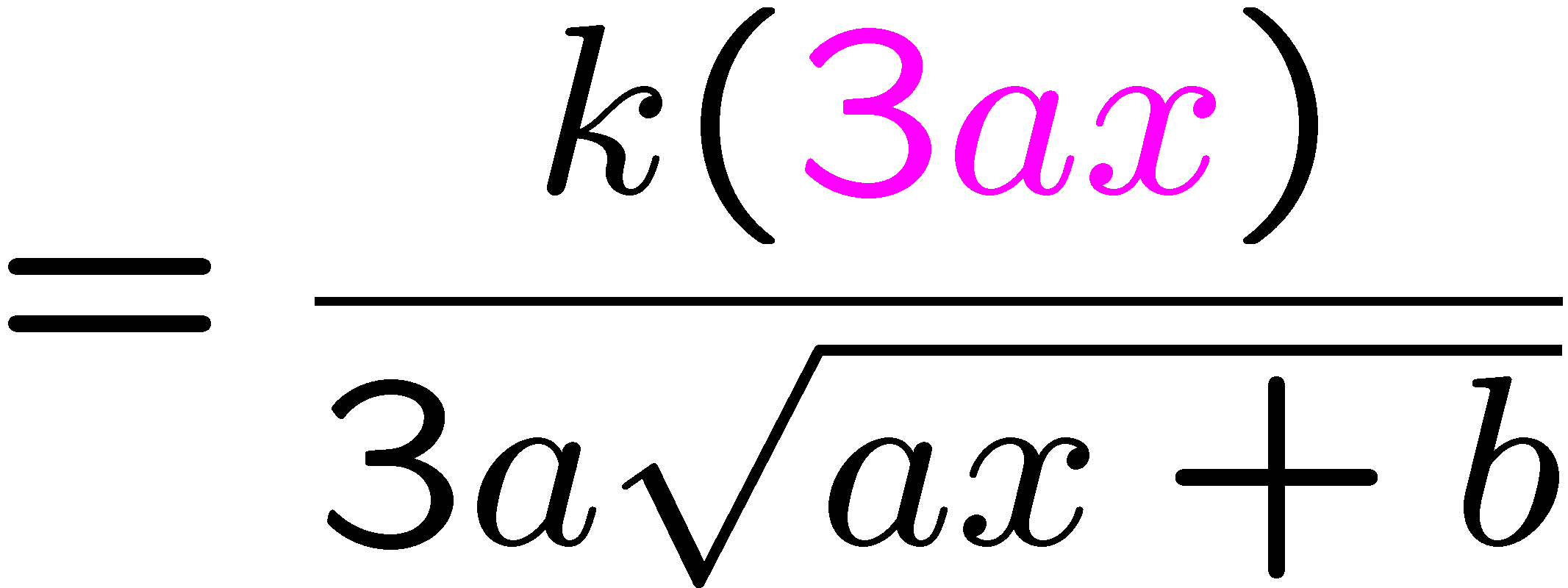 11
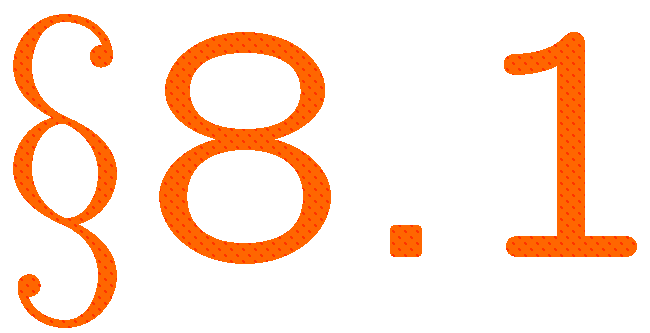 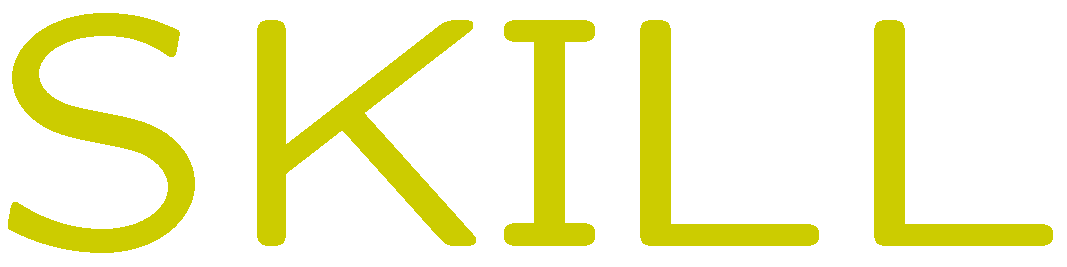 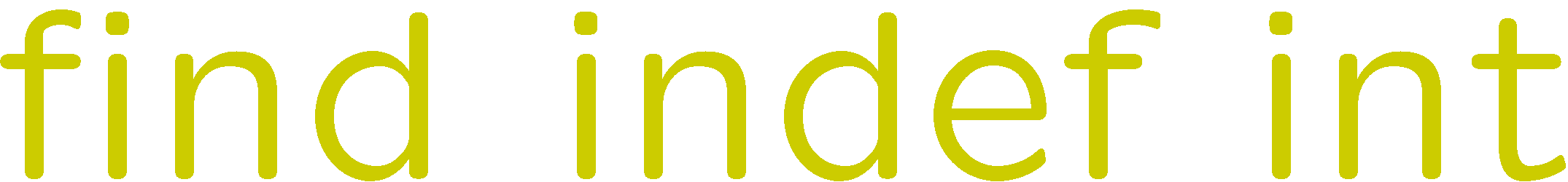 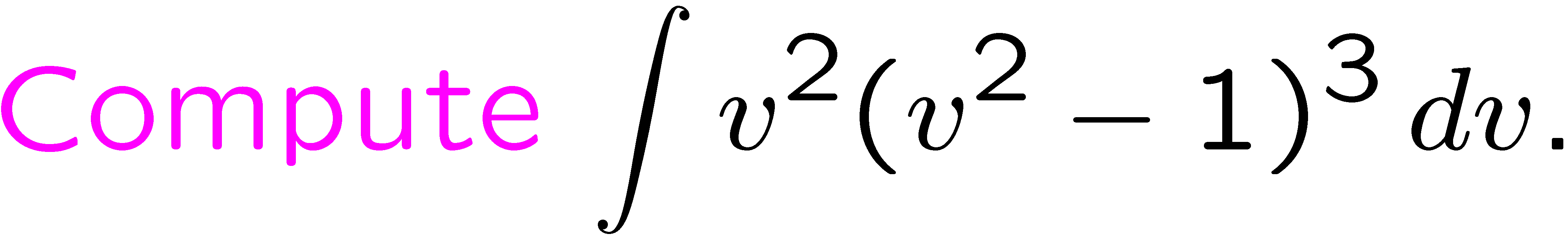 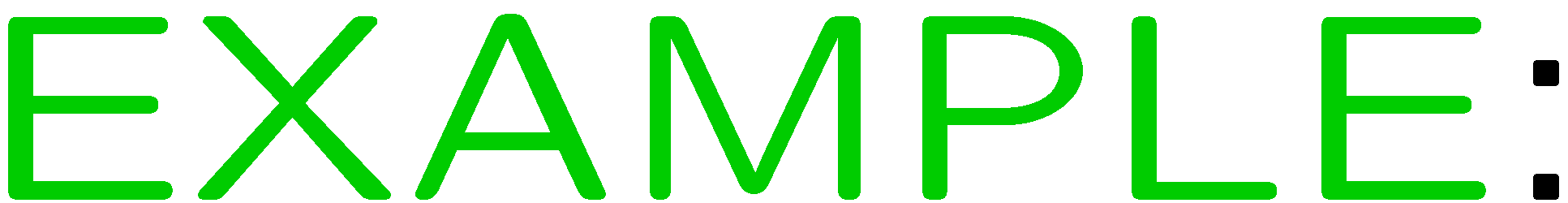 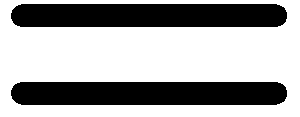 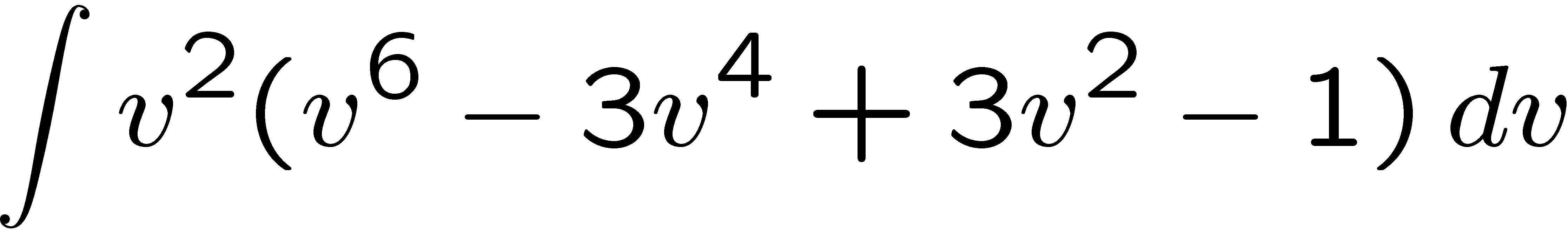 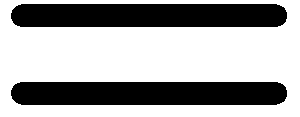 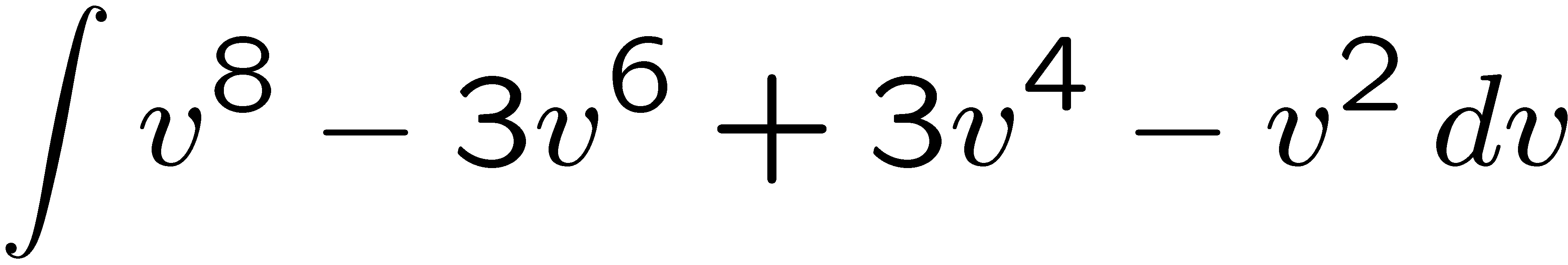 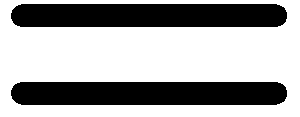 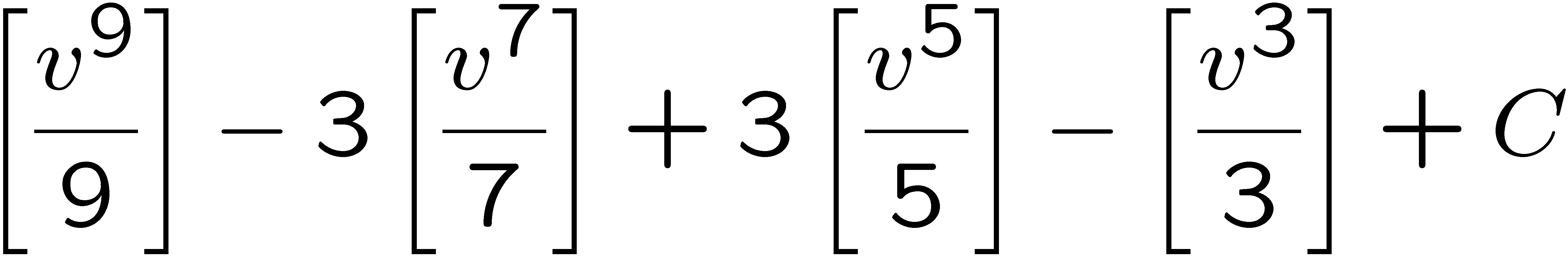 12
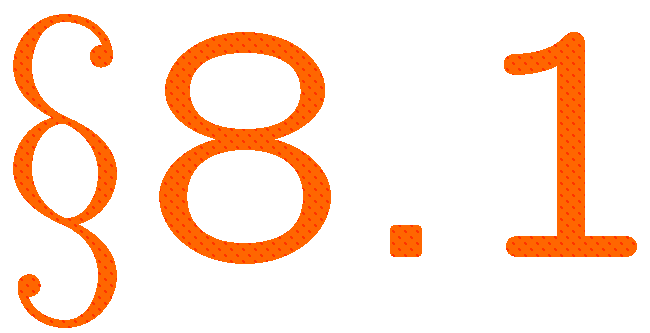 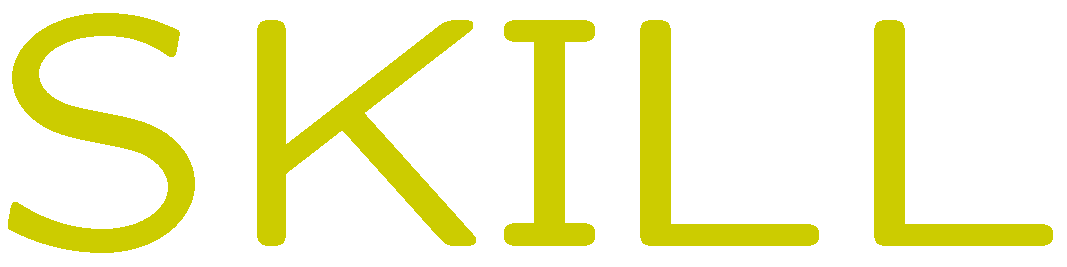 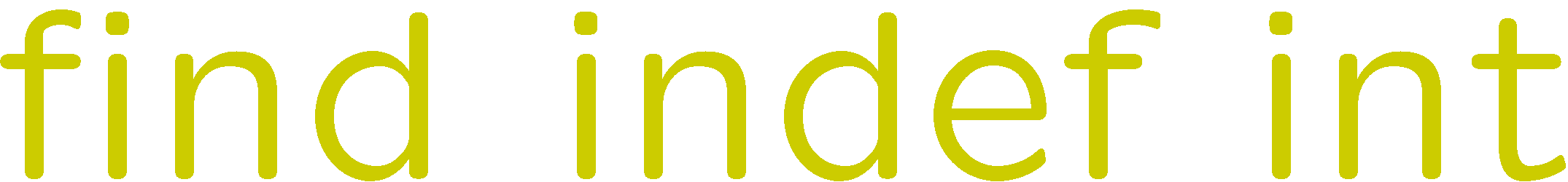 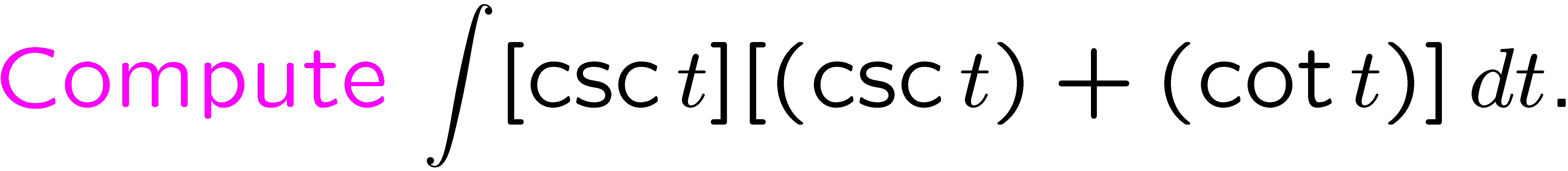 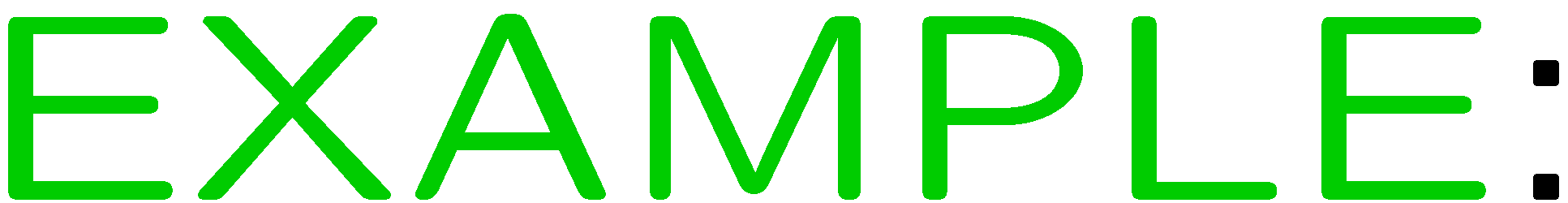 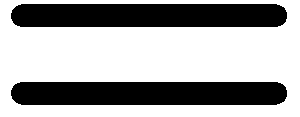 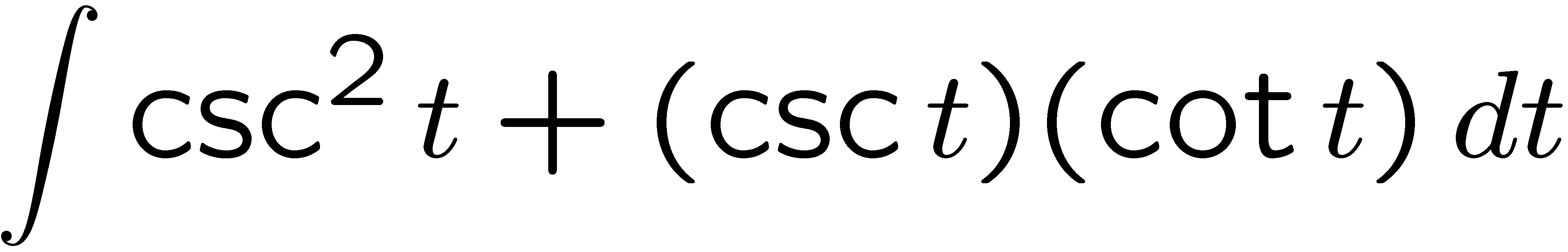 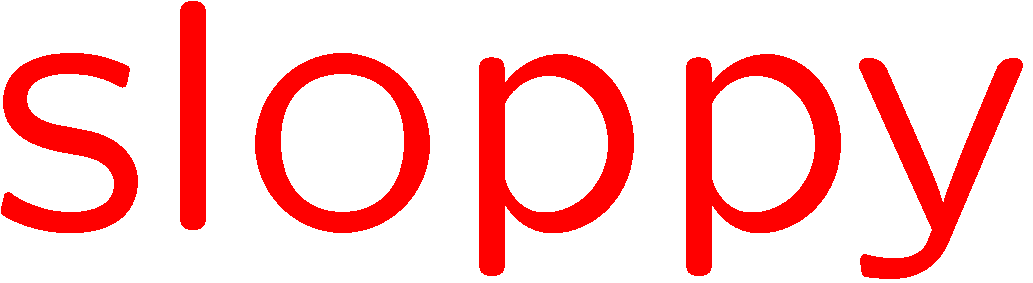 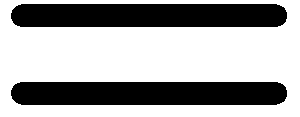 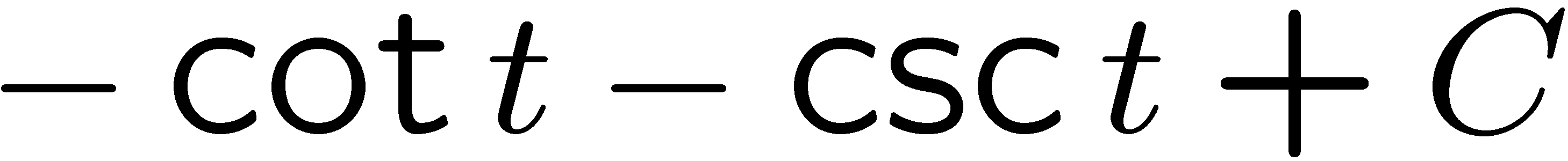 13
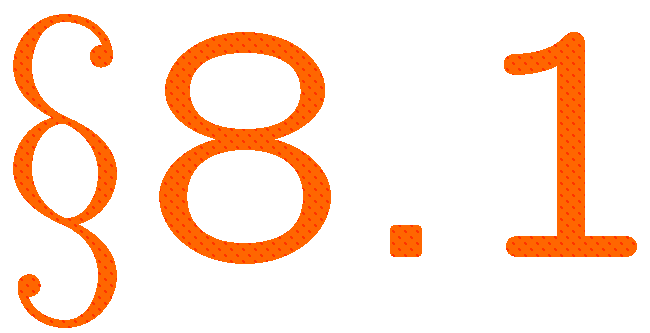 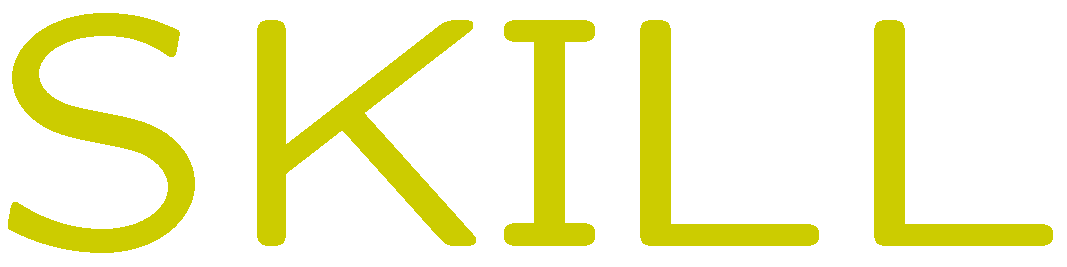 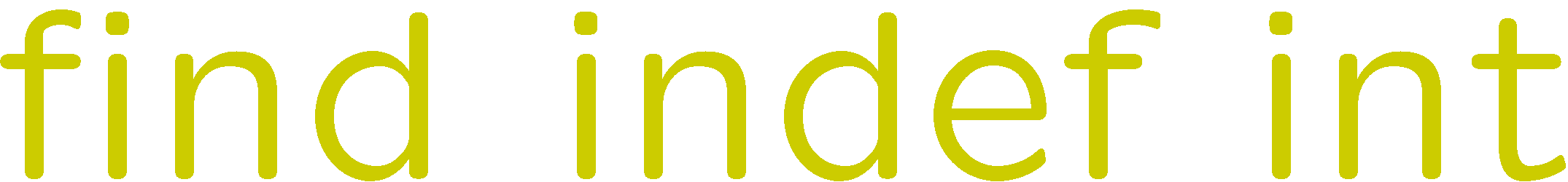 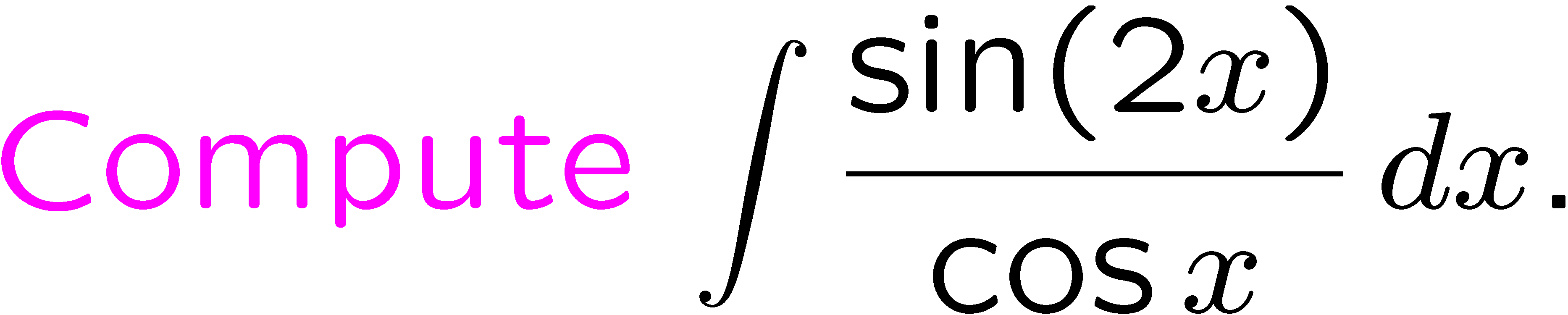 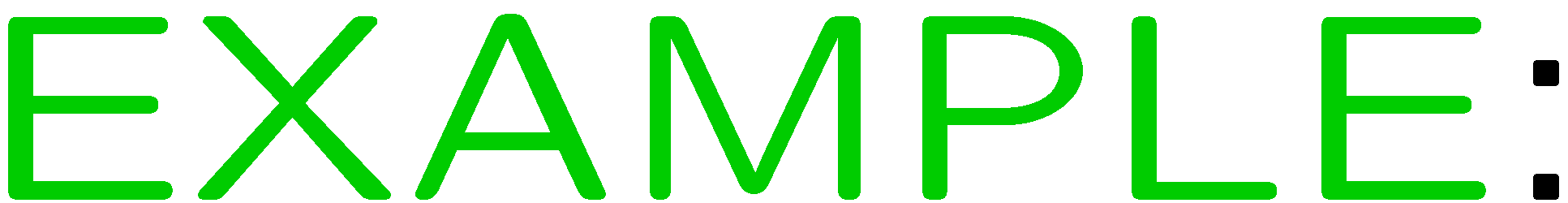 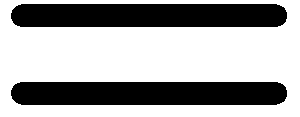 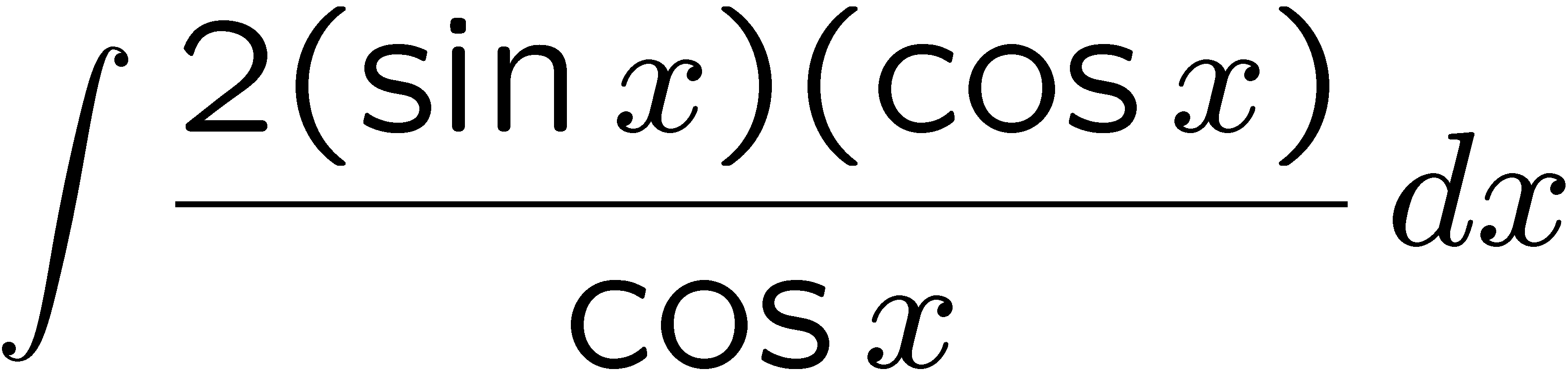 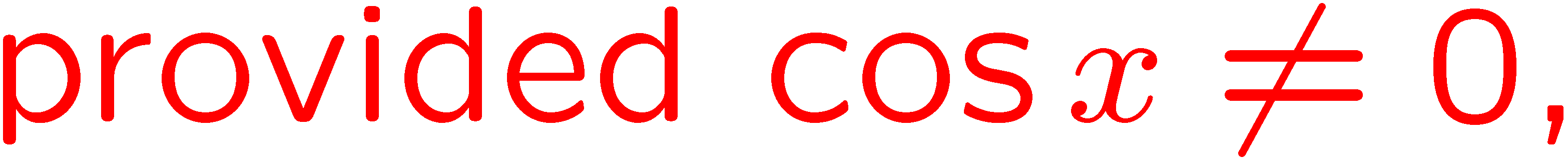 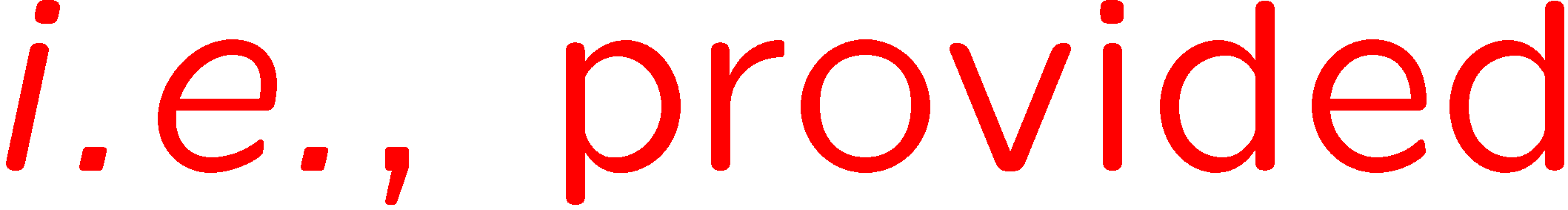 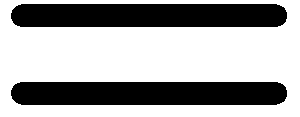 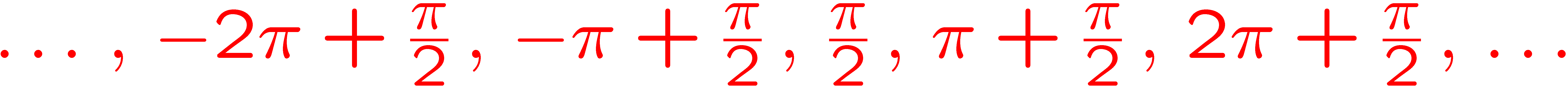 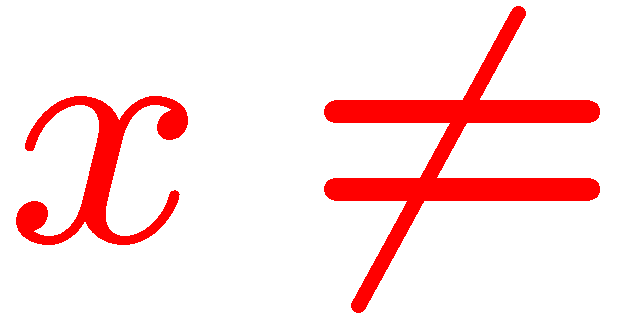 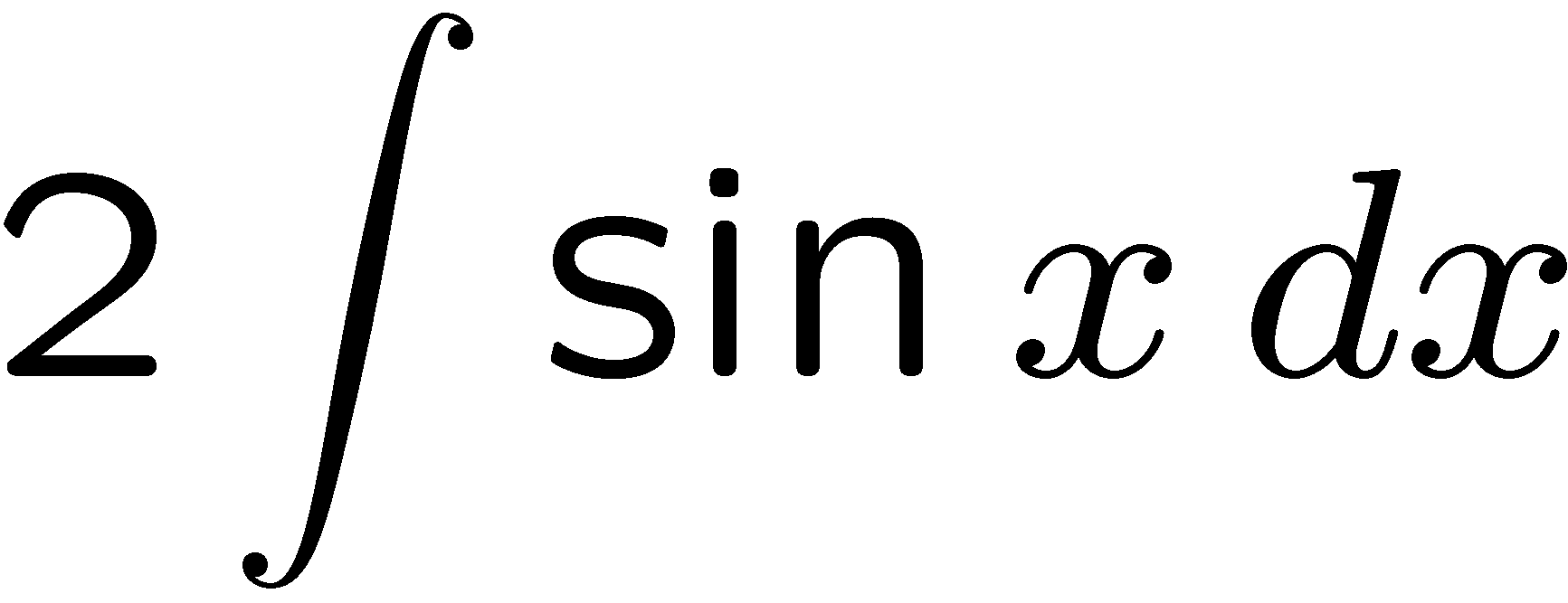 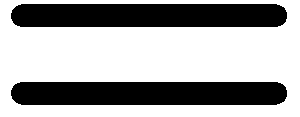 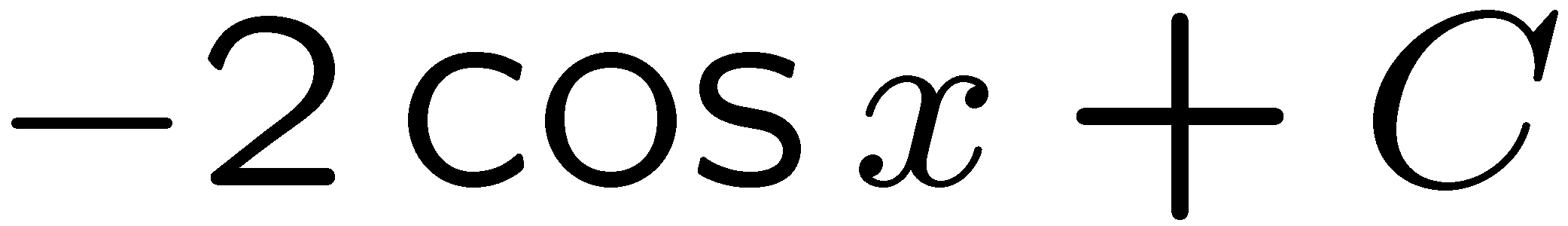 14
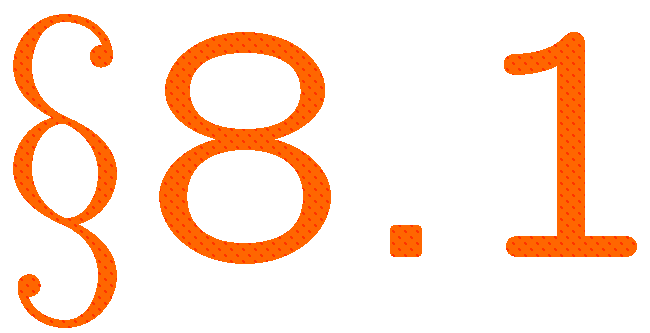 STOP
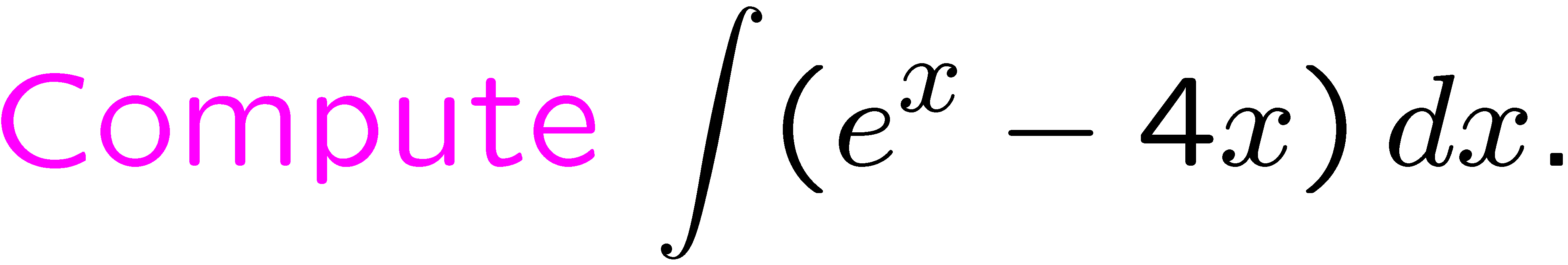 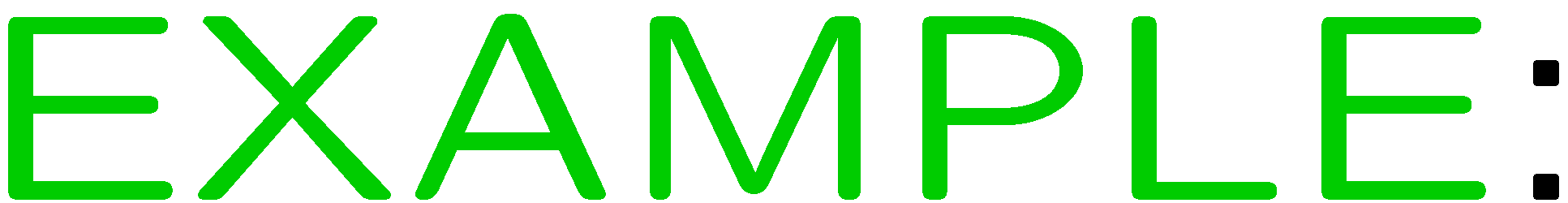 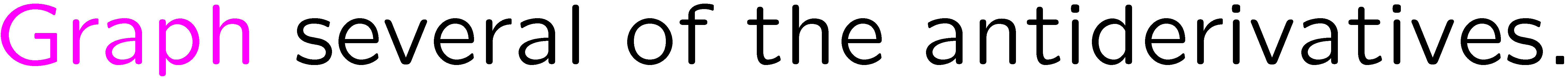 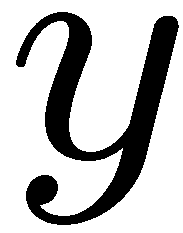 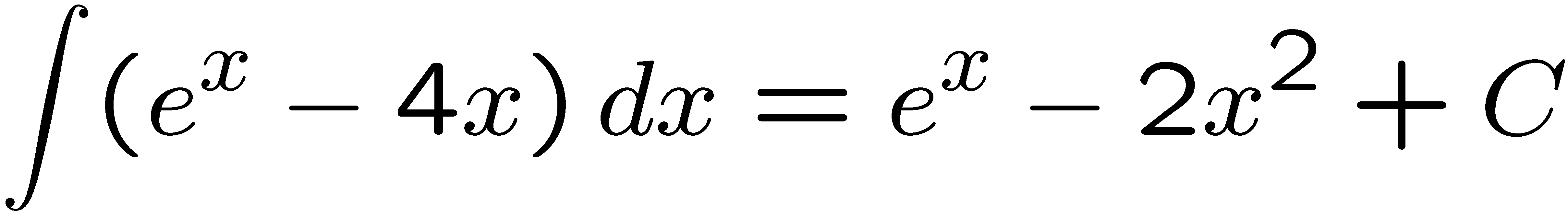 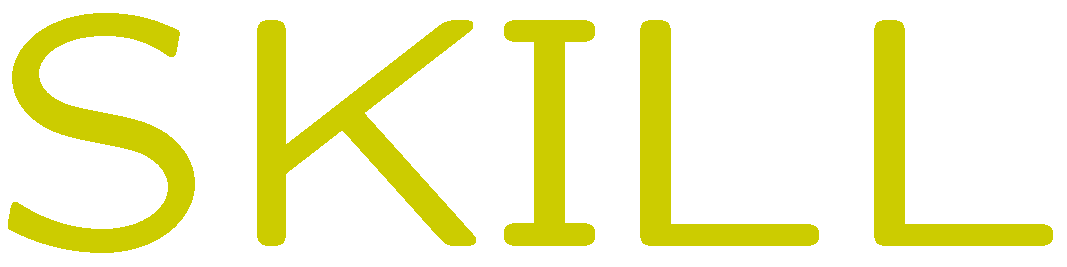 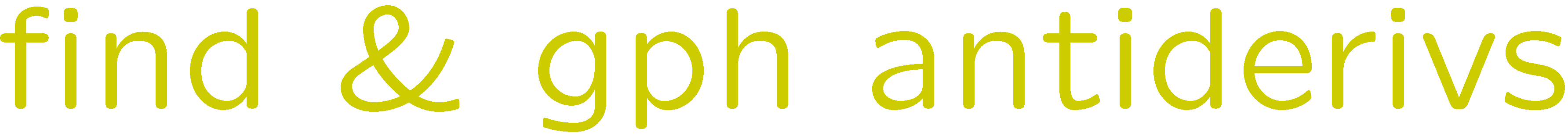 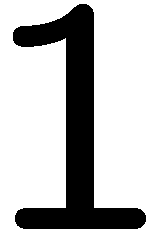 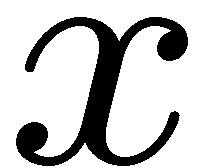 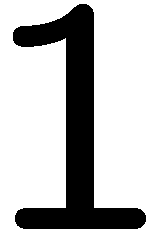 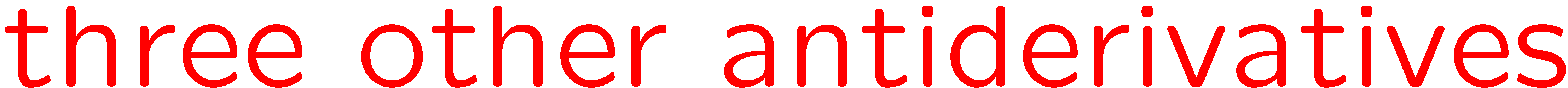 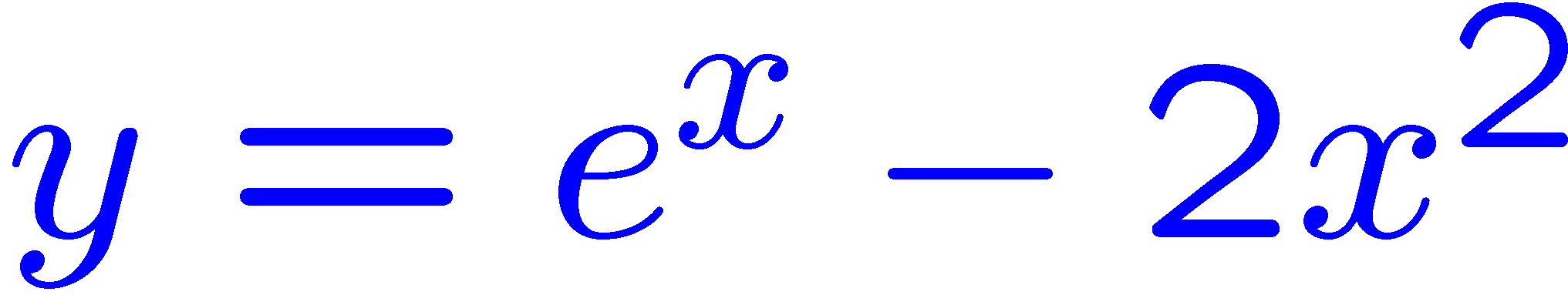 15
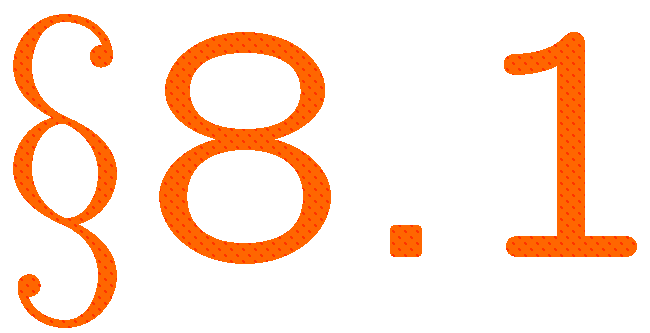